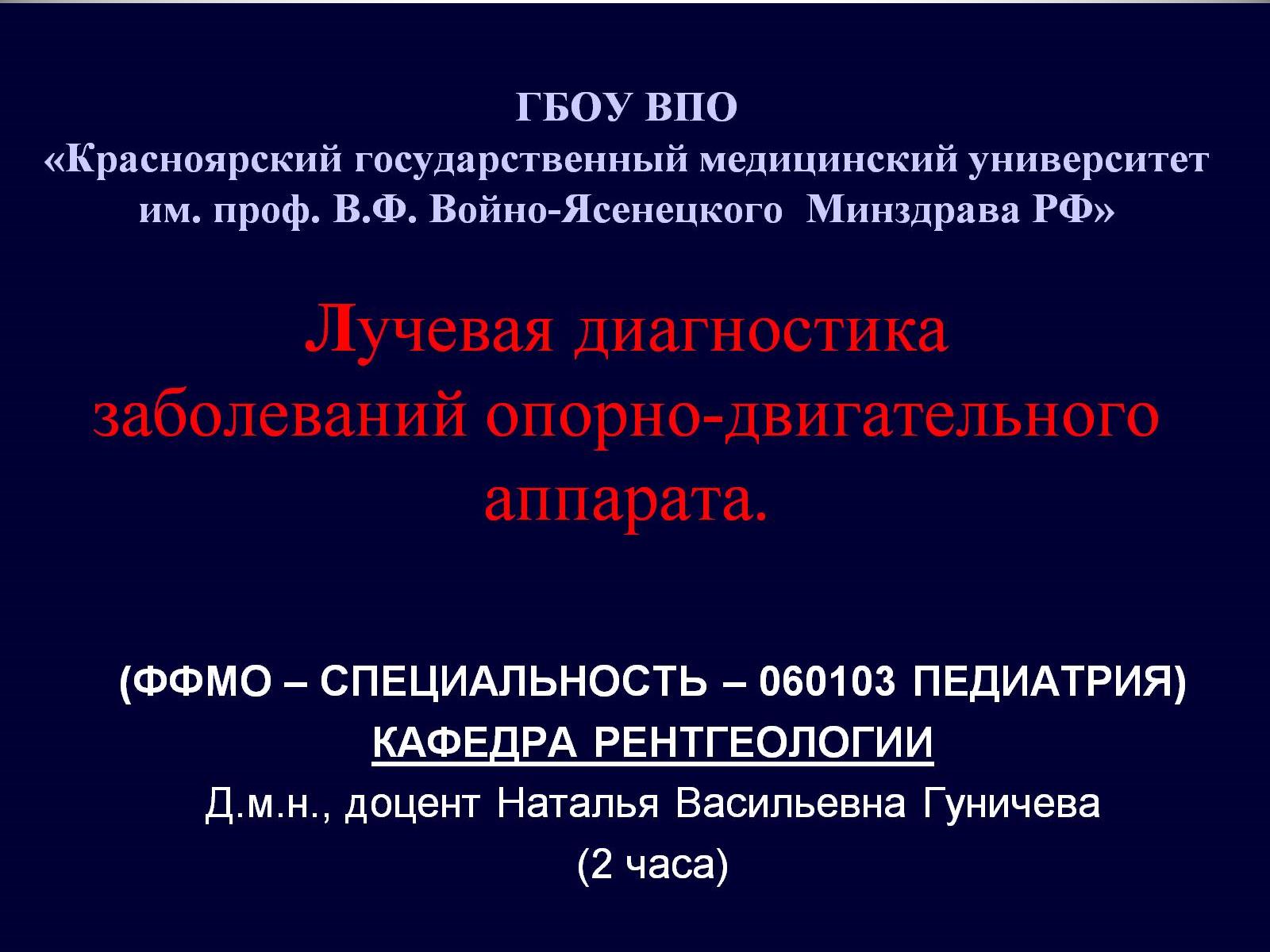 ГБОУ ВПО                                                                                  «Красноярский государственный медицинский университет им. проф. В.Ф. Войно-Ясенецкого  Минздрава РФ» Лучевая диагностиказаболеваний опорно-двигательного аппарата.
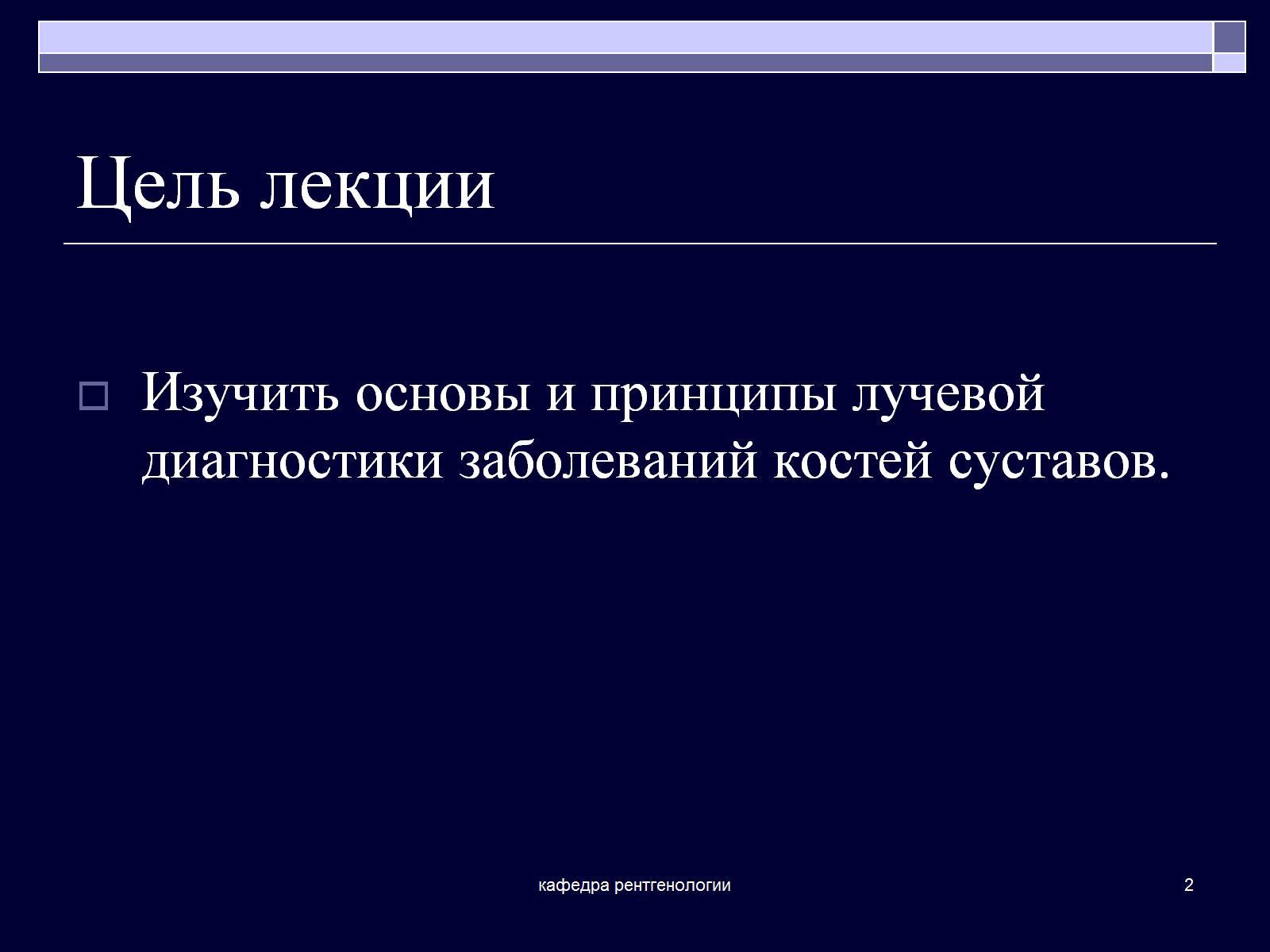 Цель лекции
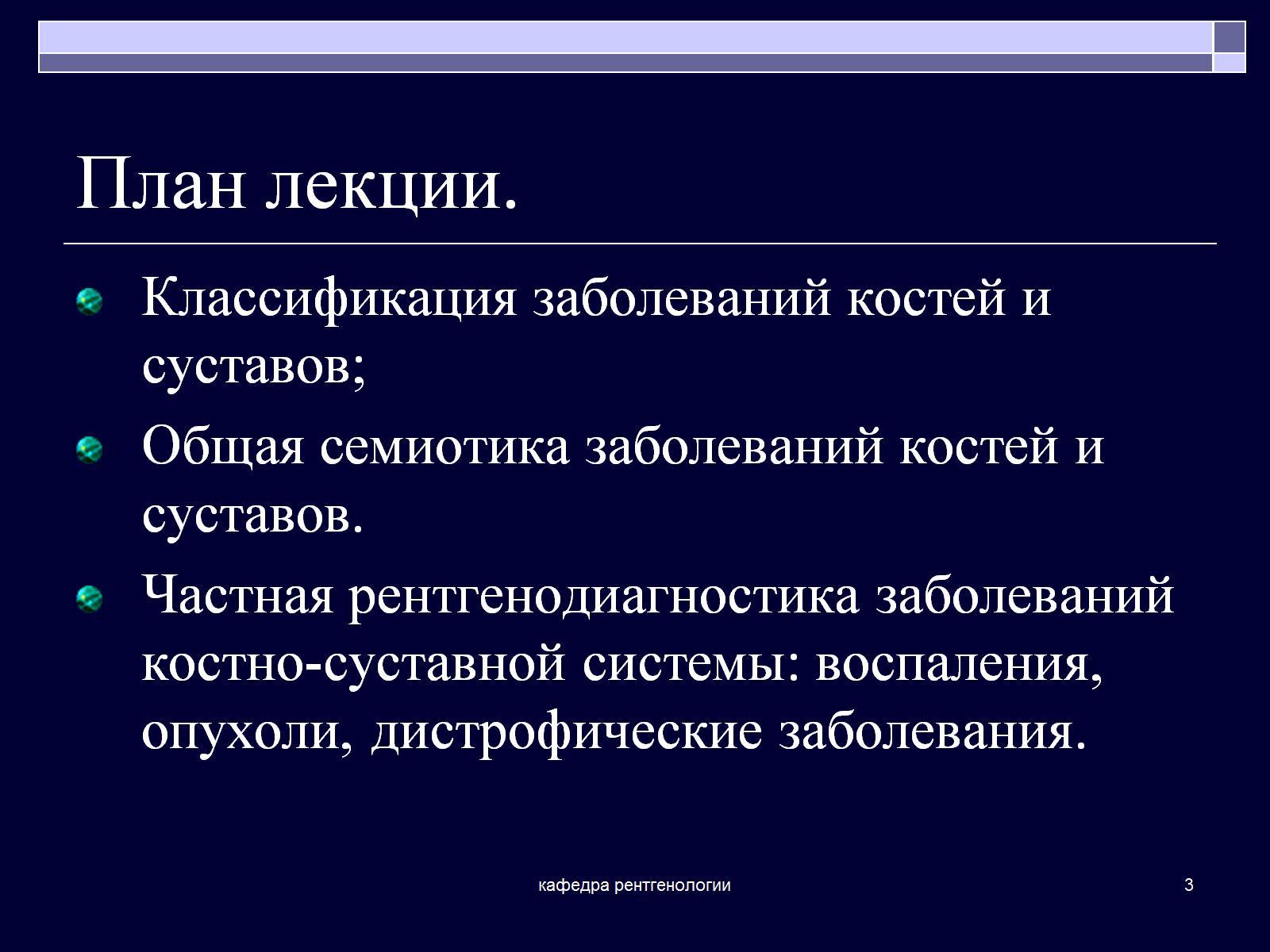 План лекции.
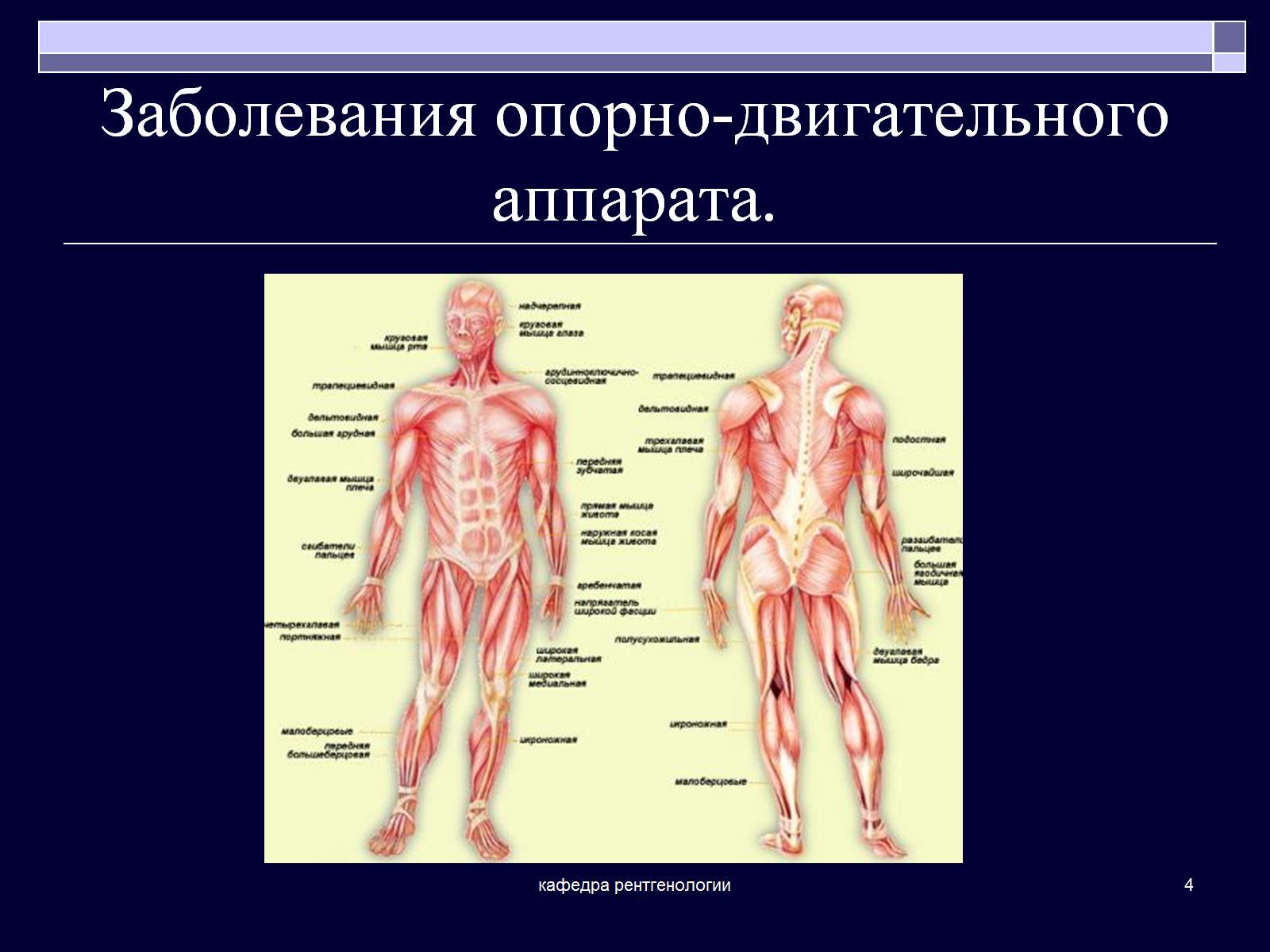 Заболевания опорно-двигательного аппарата.
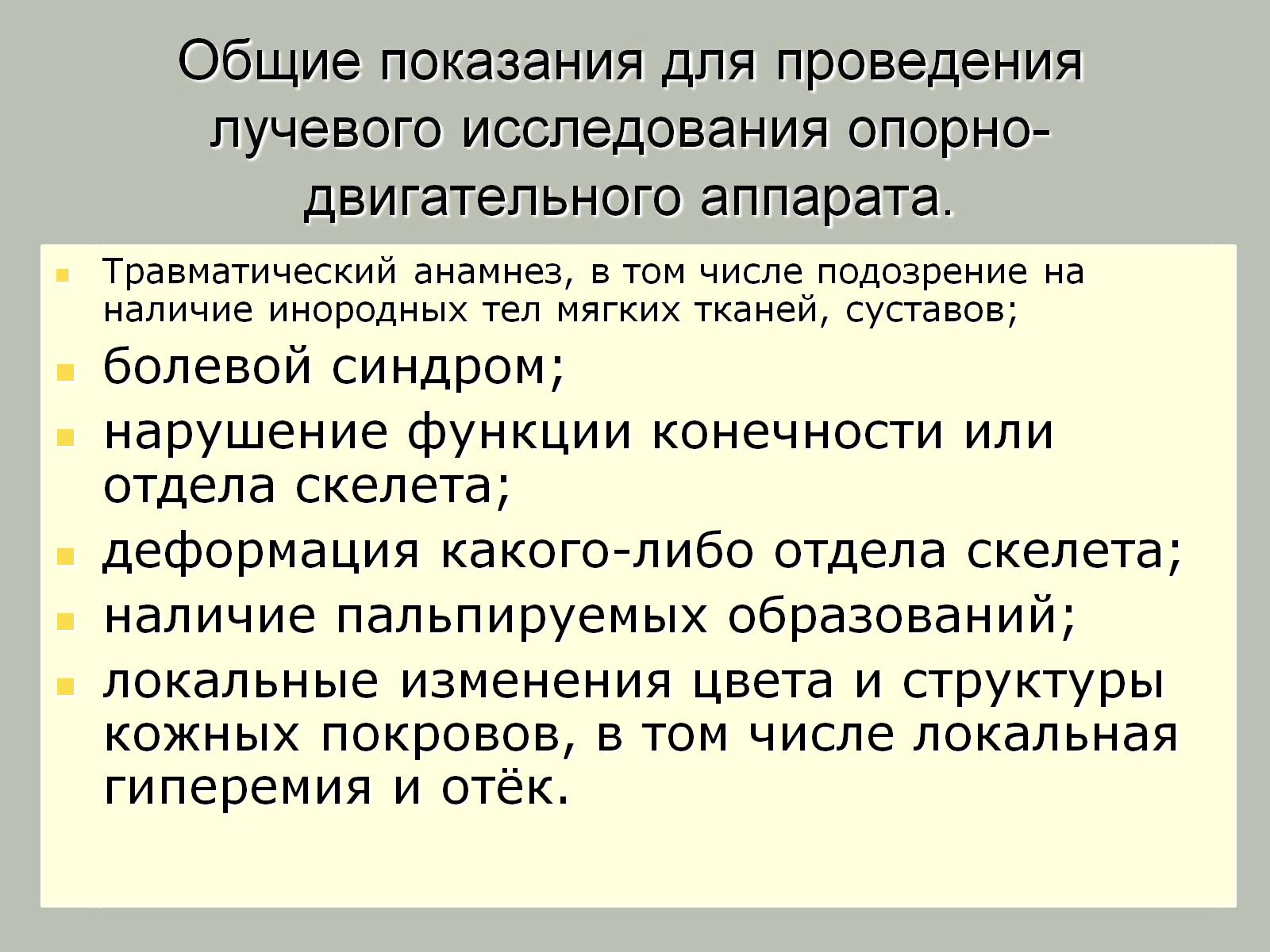 Классификация основных патологических состояний опорно-двигательного аппарата.
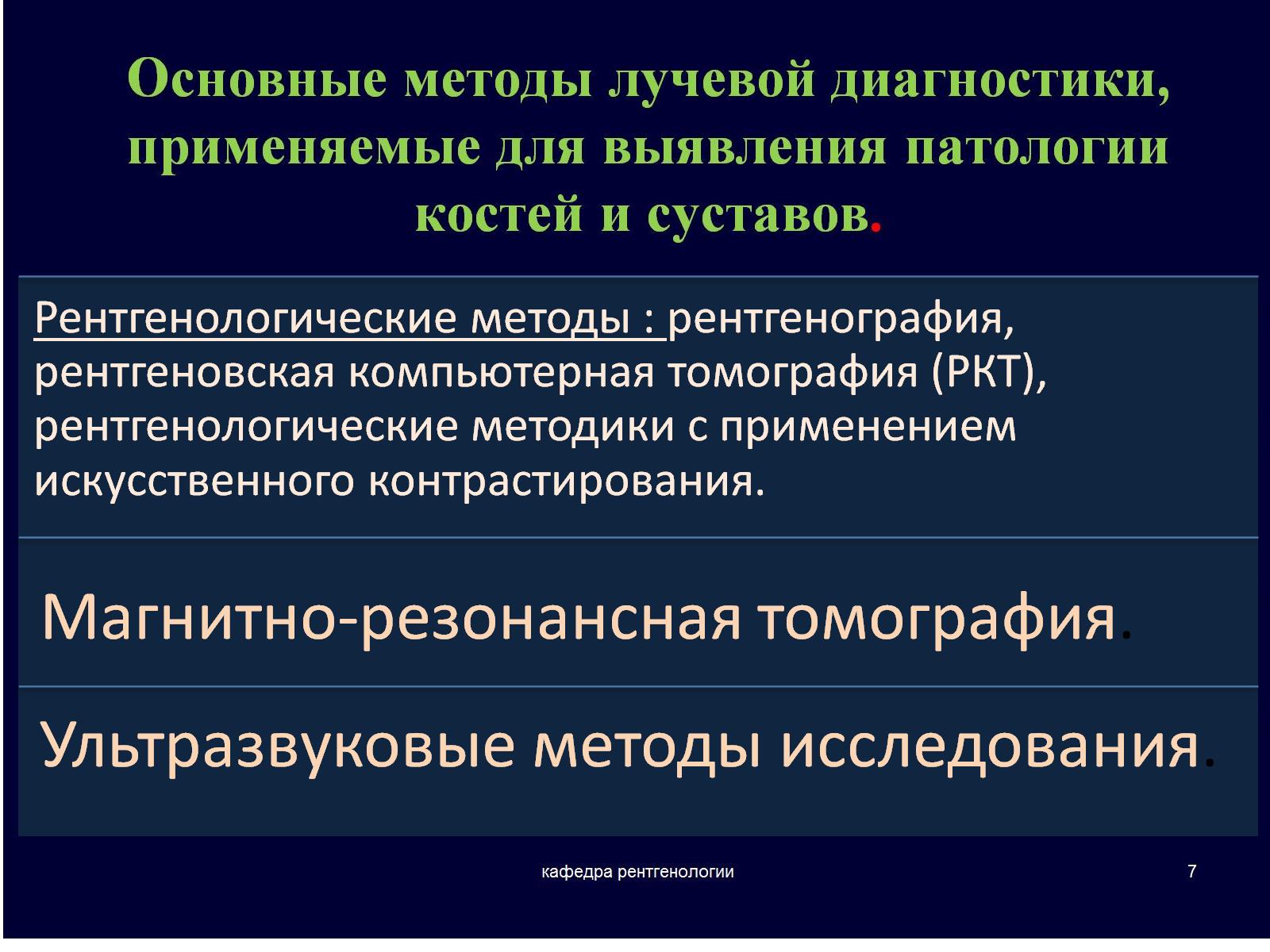 Основные методы лучевой диагностики, применяемые для выявления патологии костей и суставов.
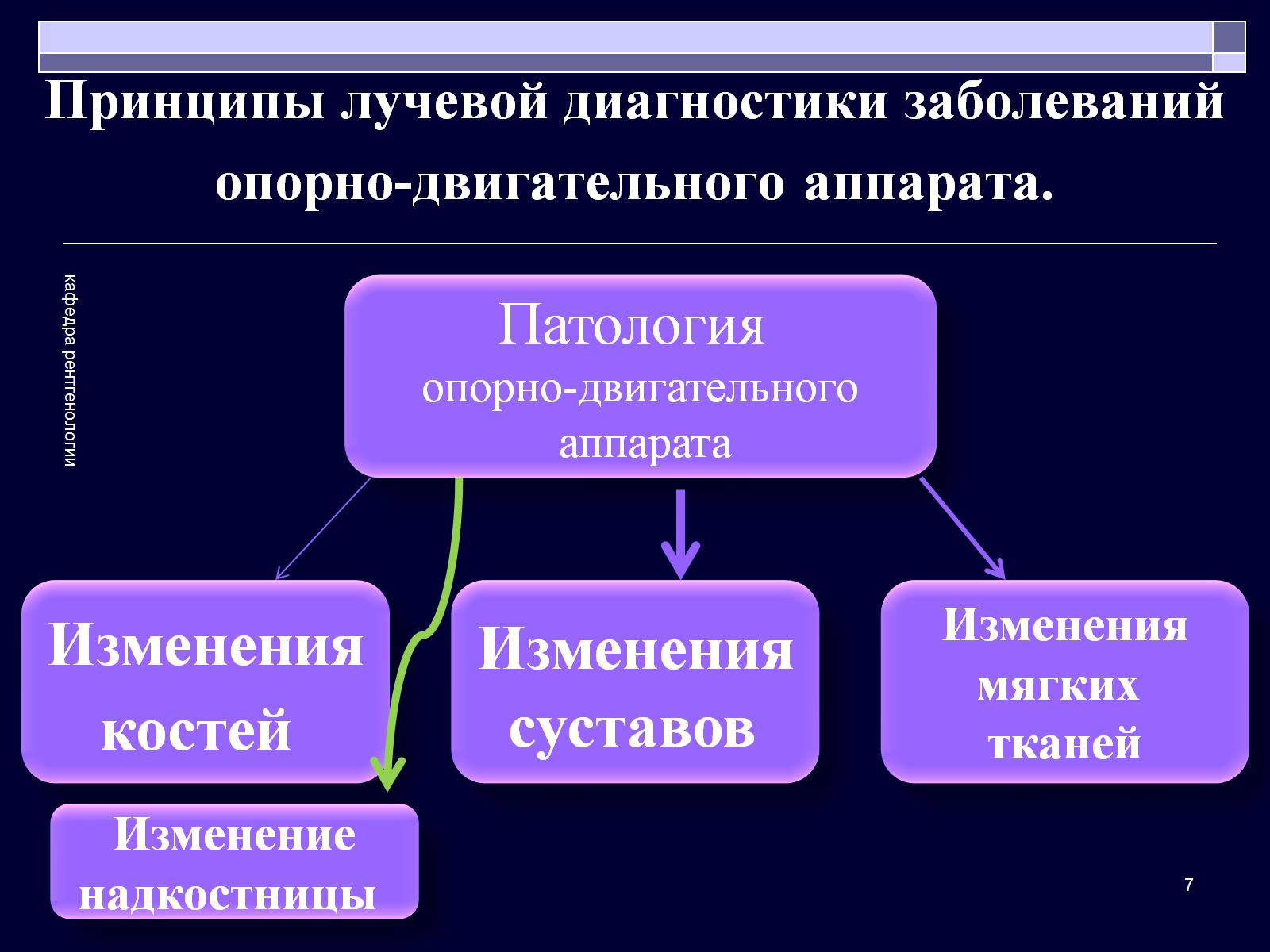 Принципы лучевой диагностики заболеваний опорно-двигательного аппарата.
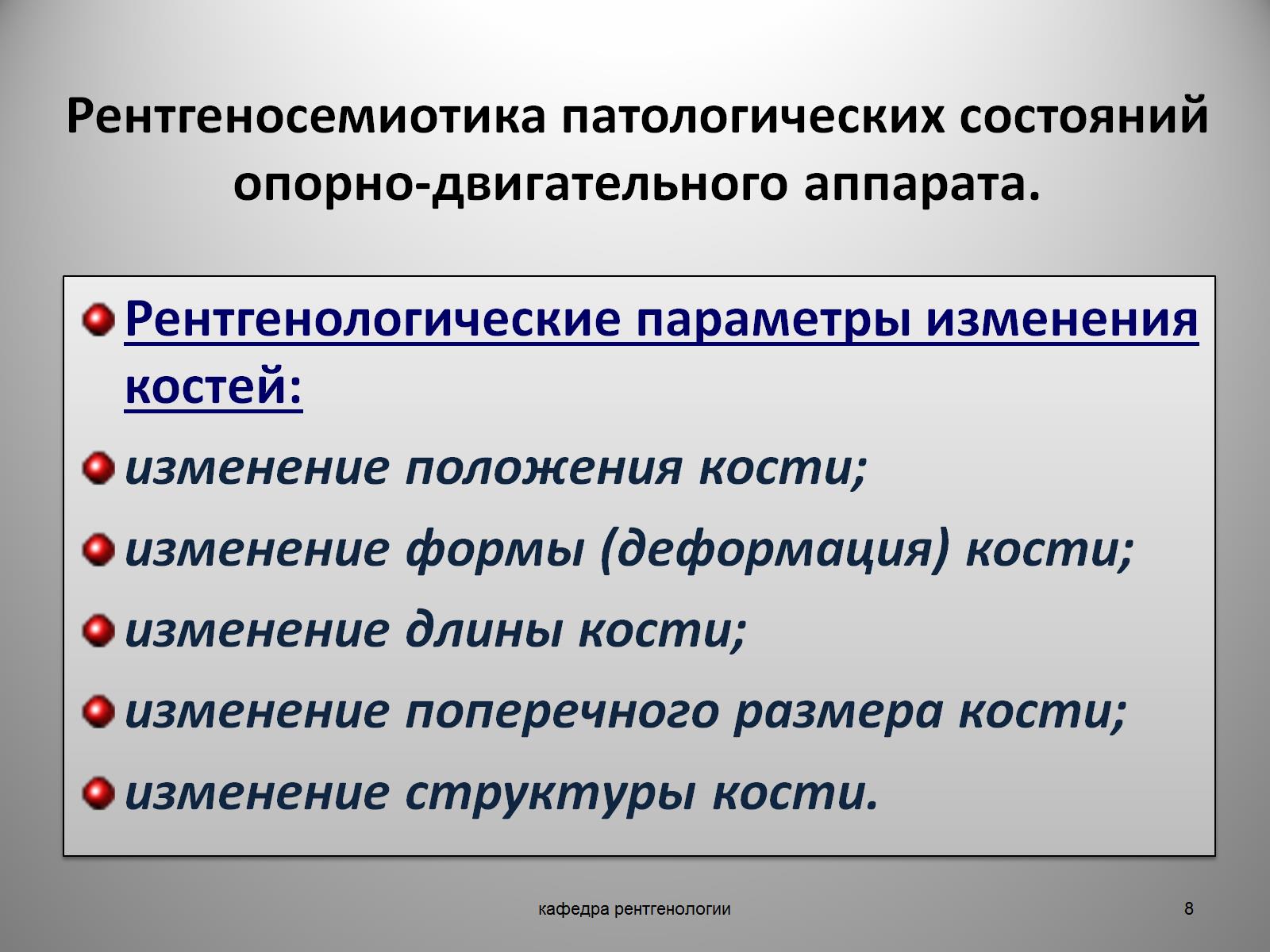 Рентгеносемиотика патологических состояний опорно-двигательного аппарата.
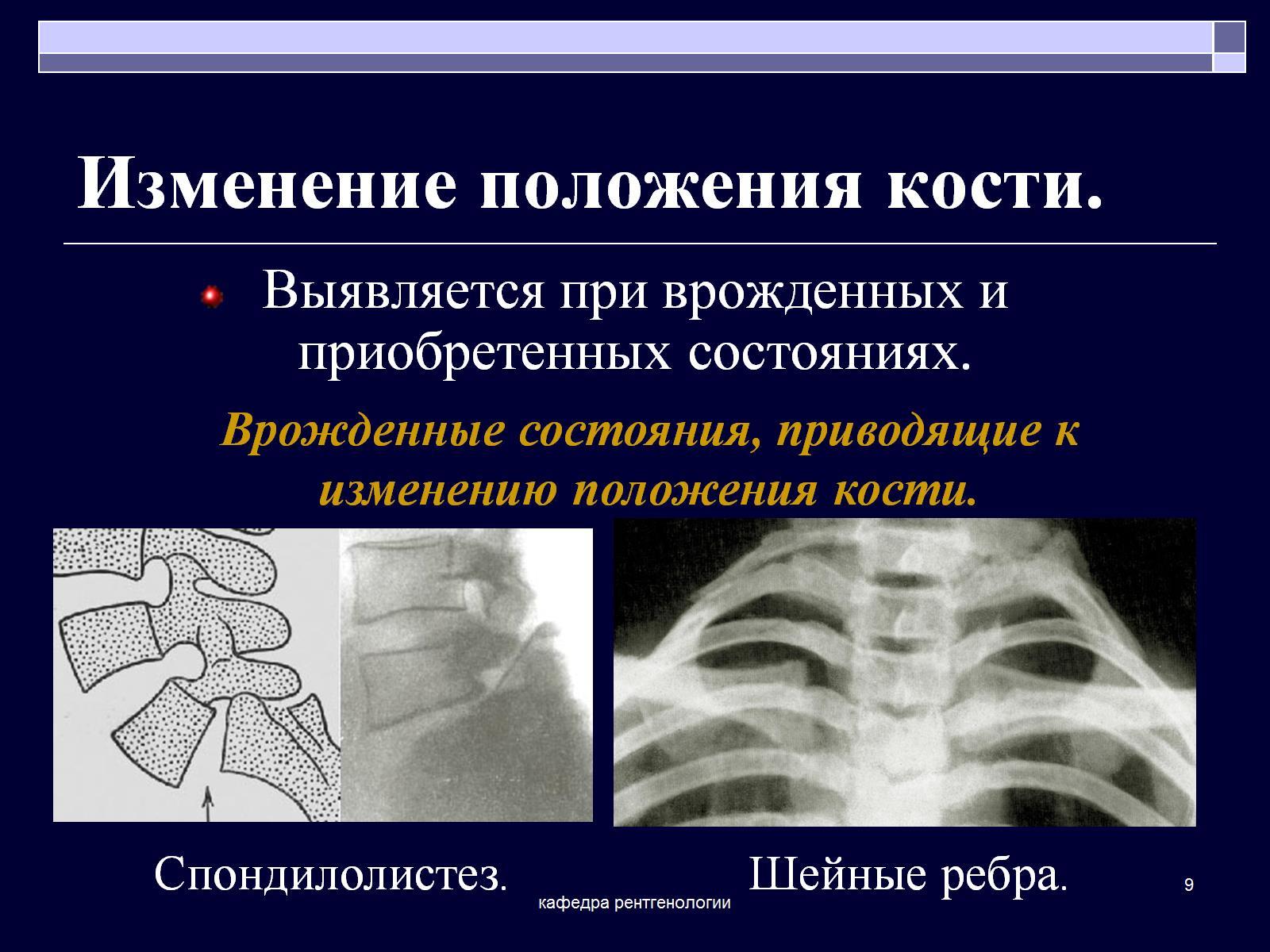 Изменение положения кости.
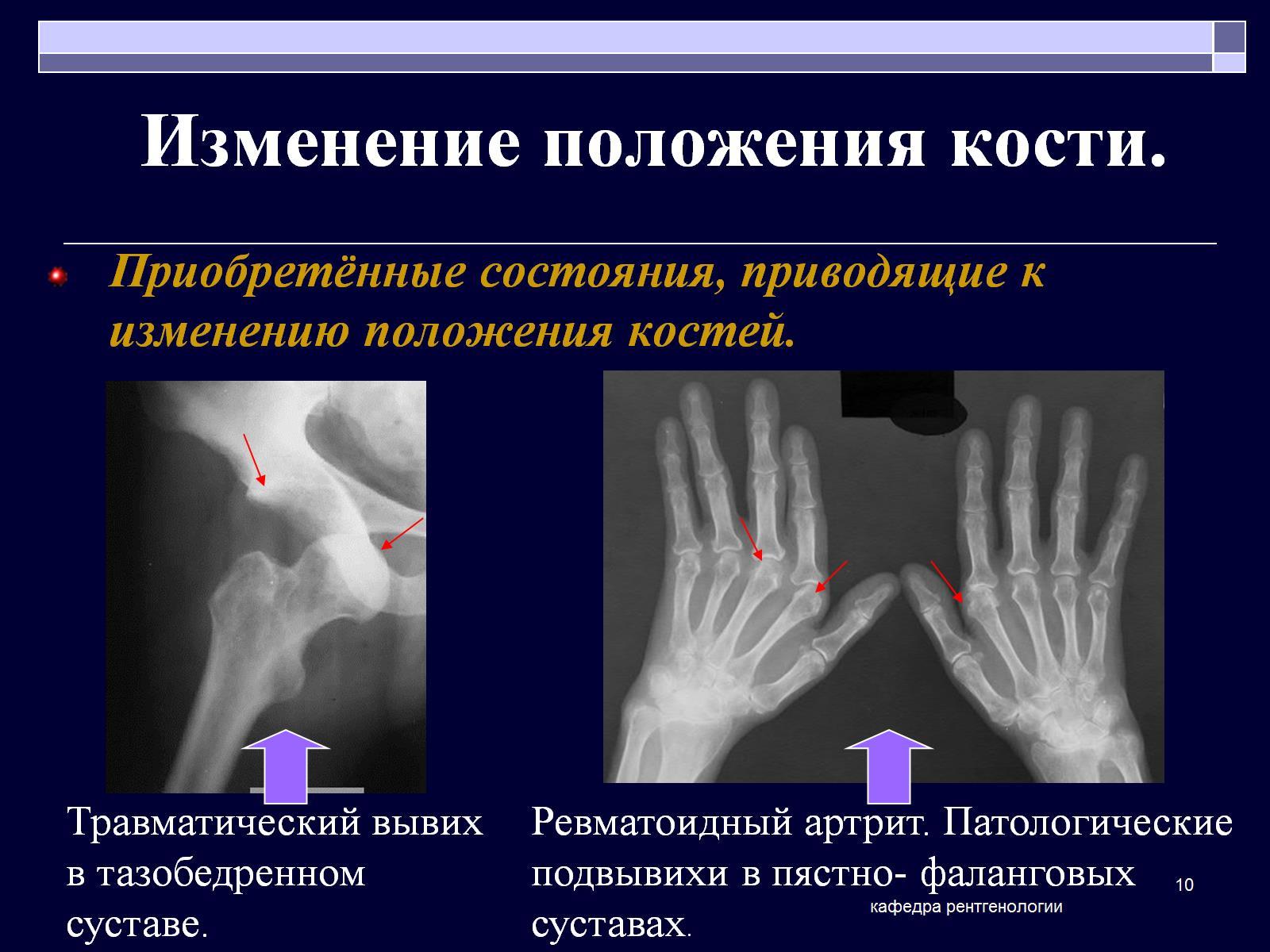 Изменение положения кости.
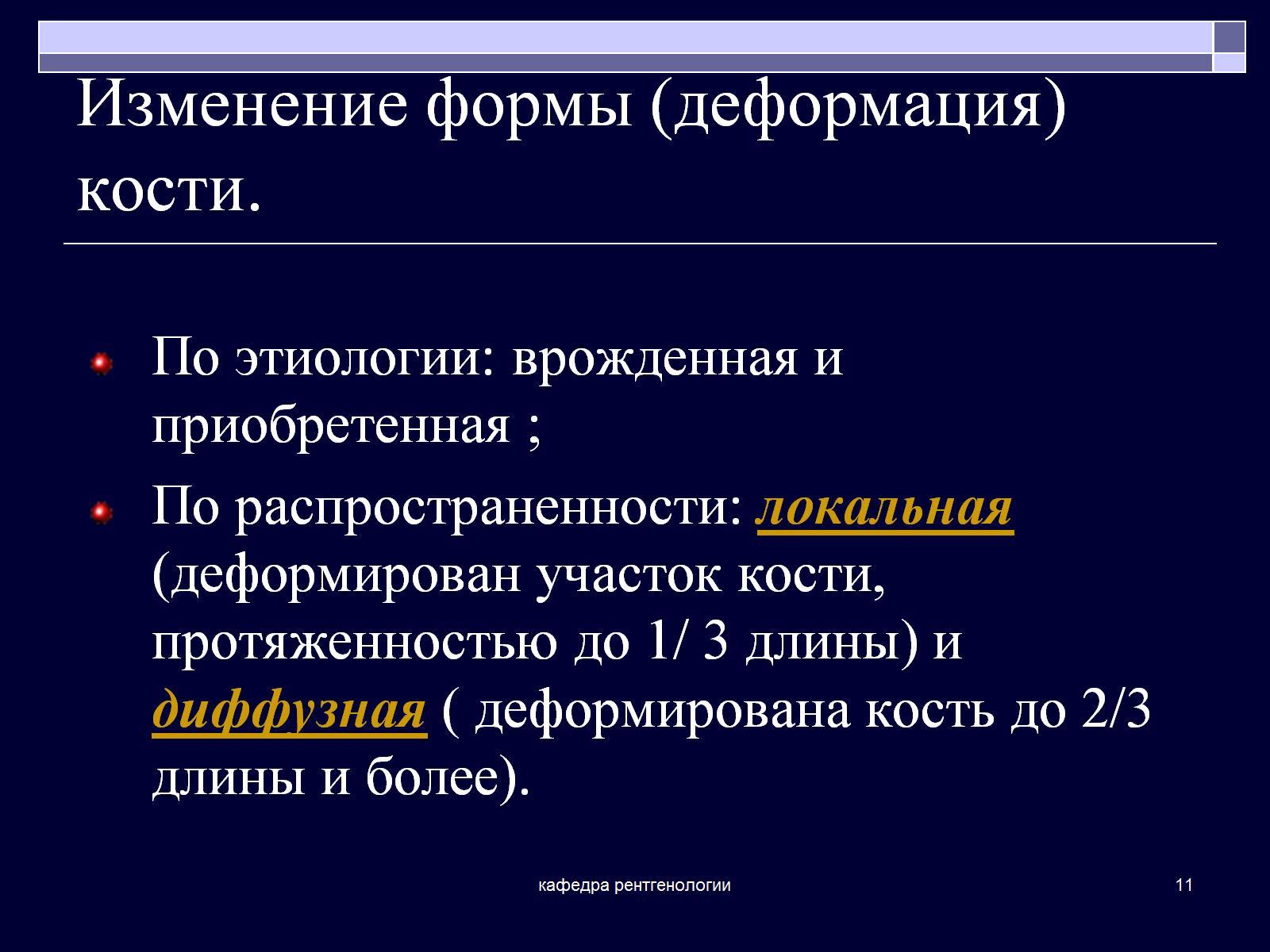 Изменение формы (деформация) кости.
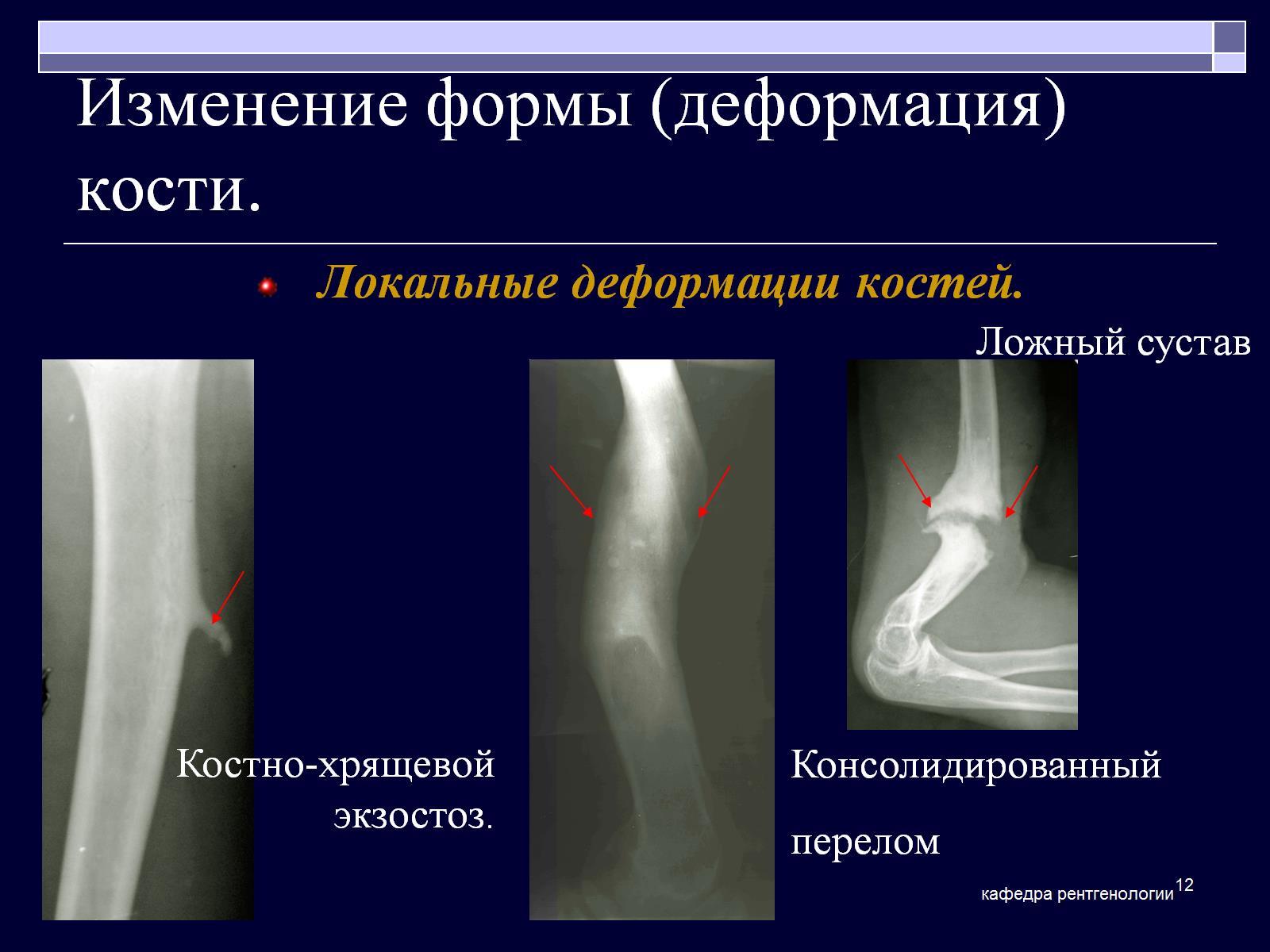 Изменение формы (деформация) кости.
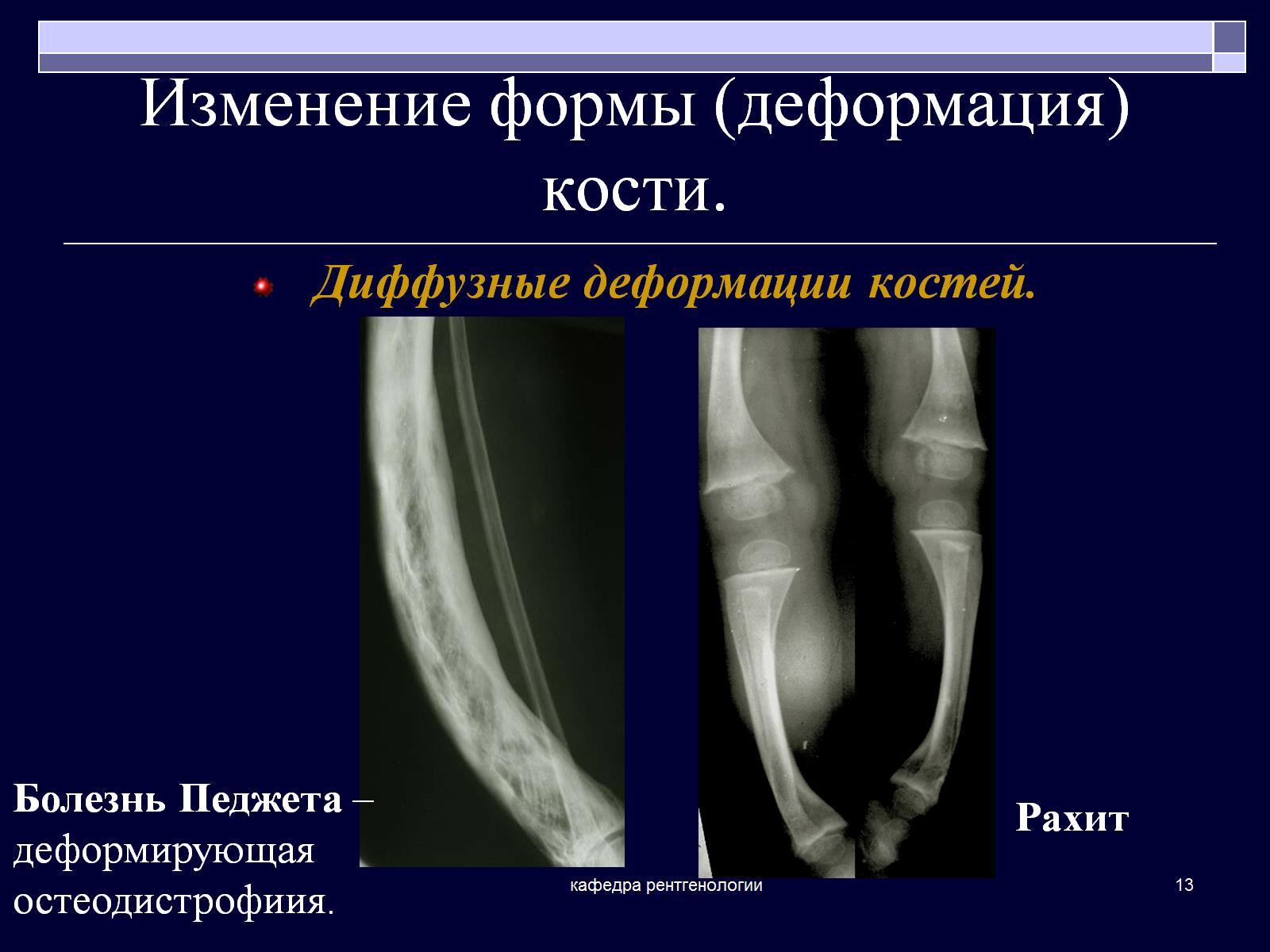 Изменение формы (деформация) кости.
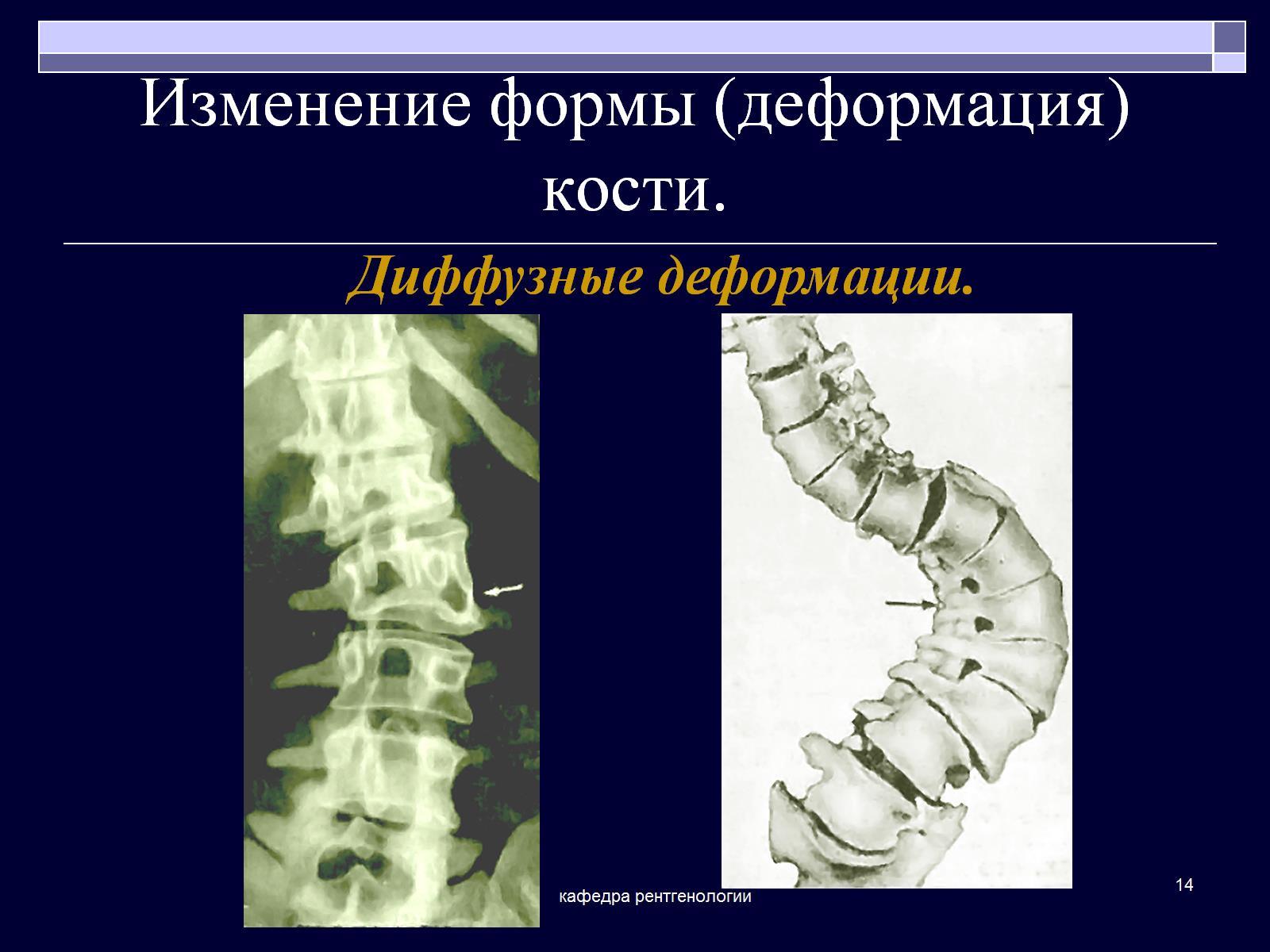 Изменение формы (деформация) кости.
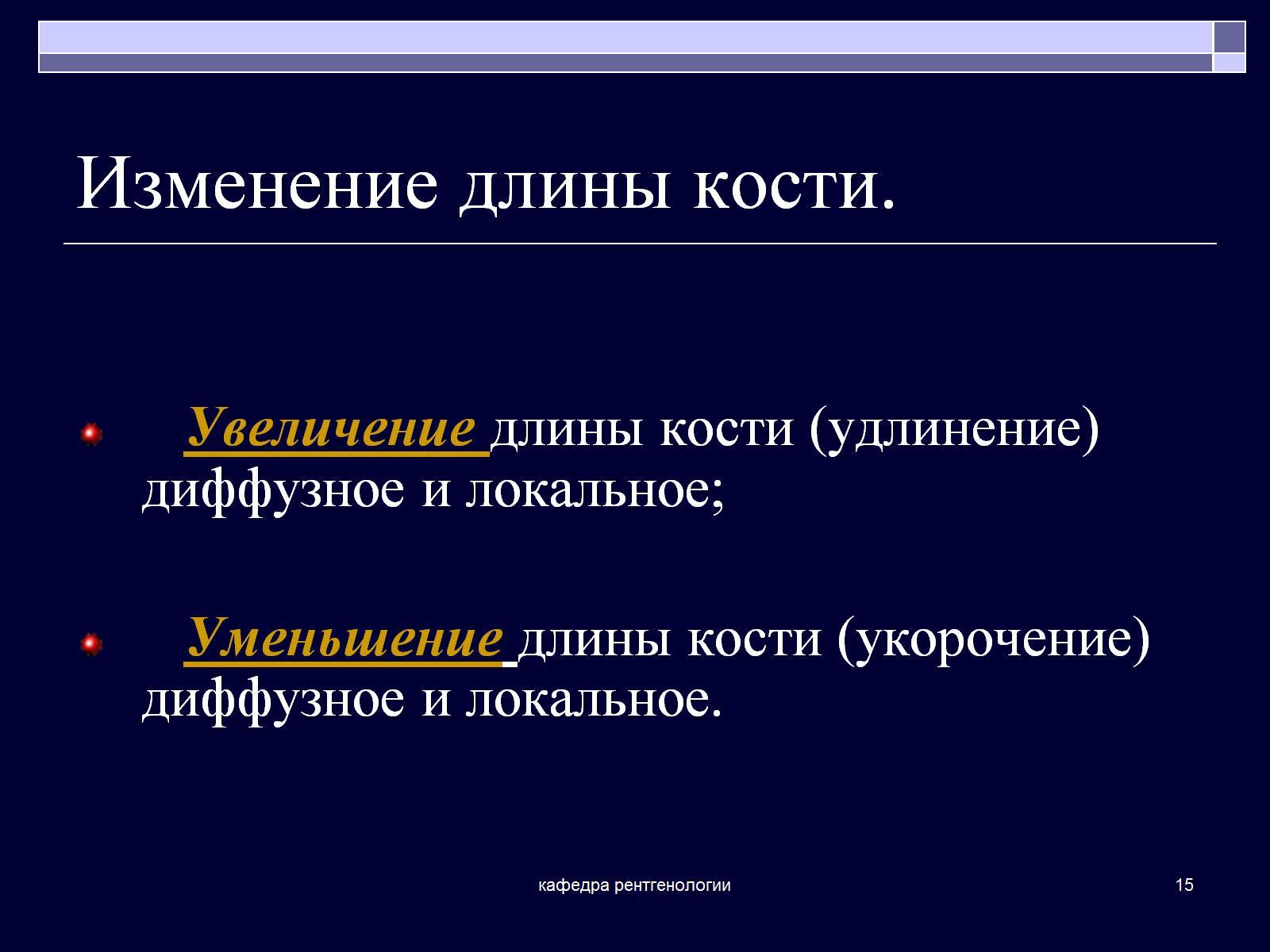 Изменение длины кости.
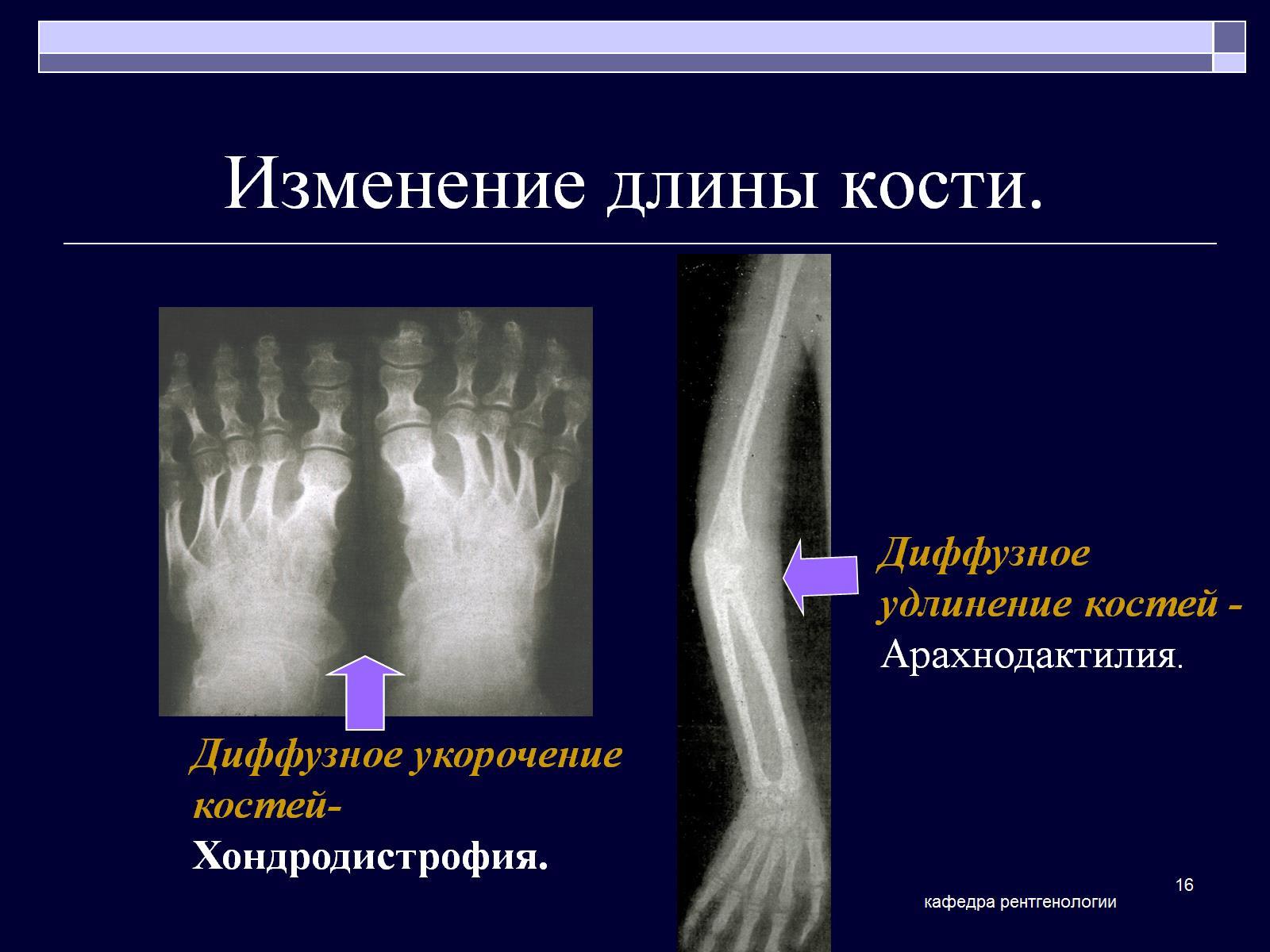 Изменение длины кости.
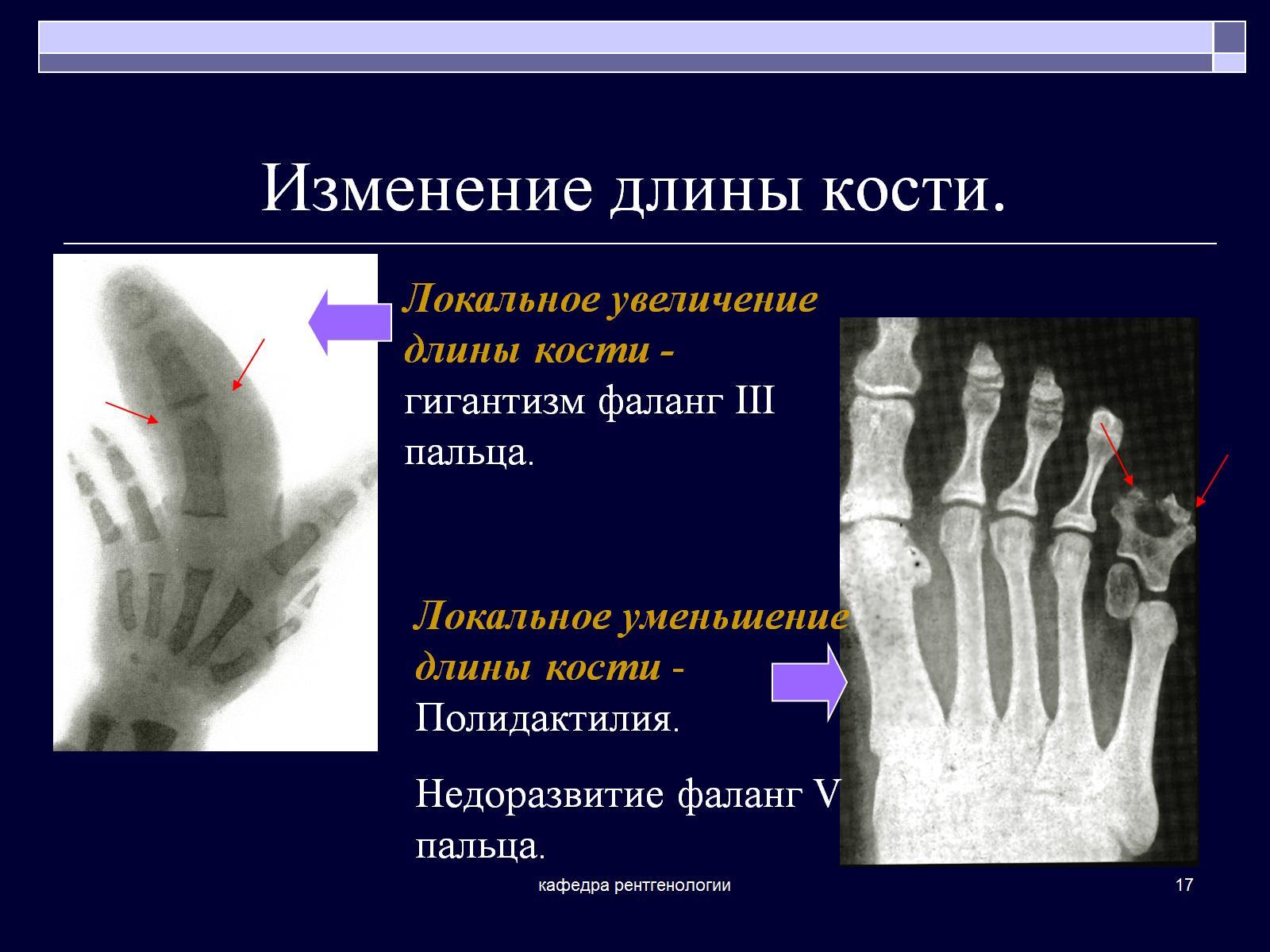 Изменение длины кости.
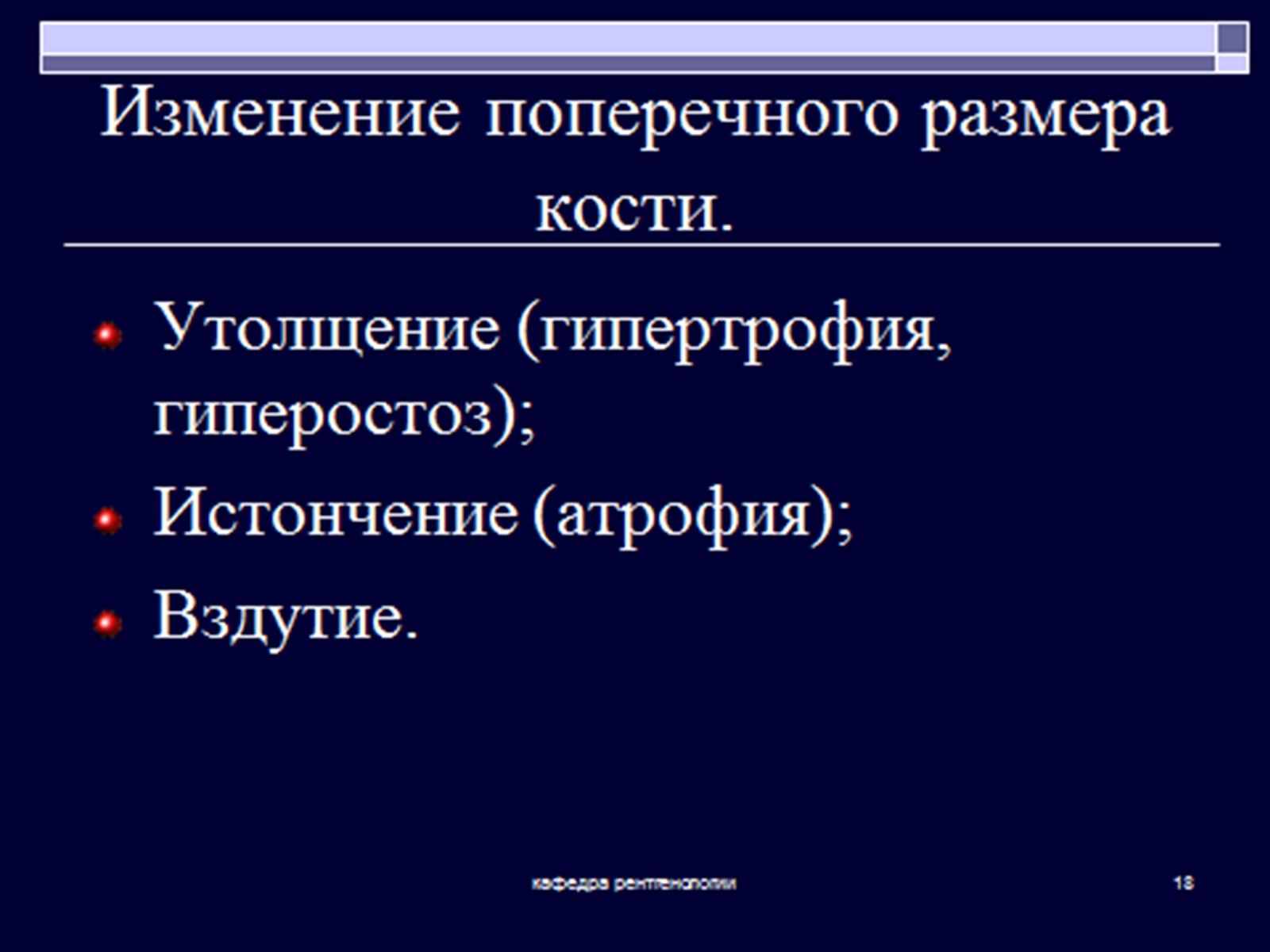 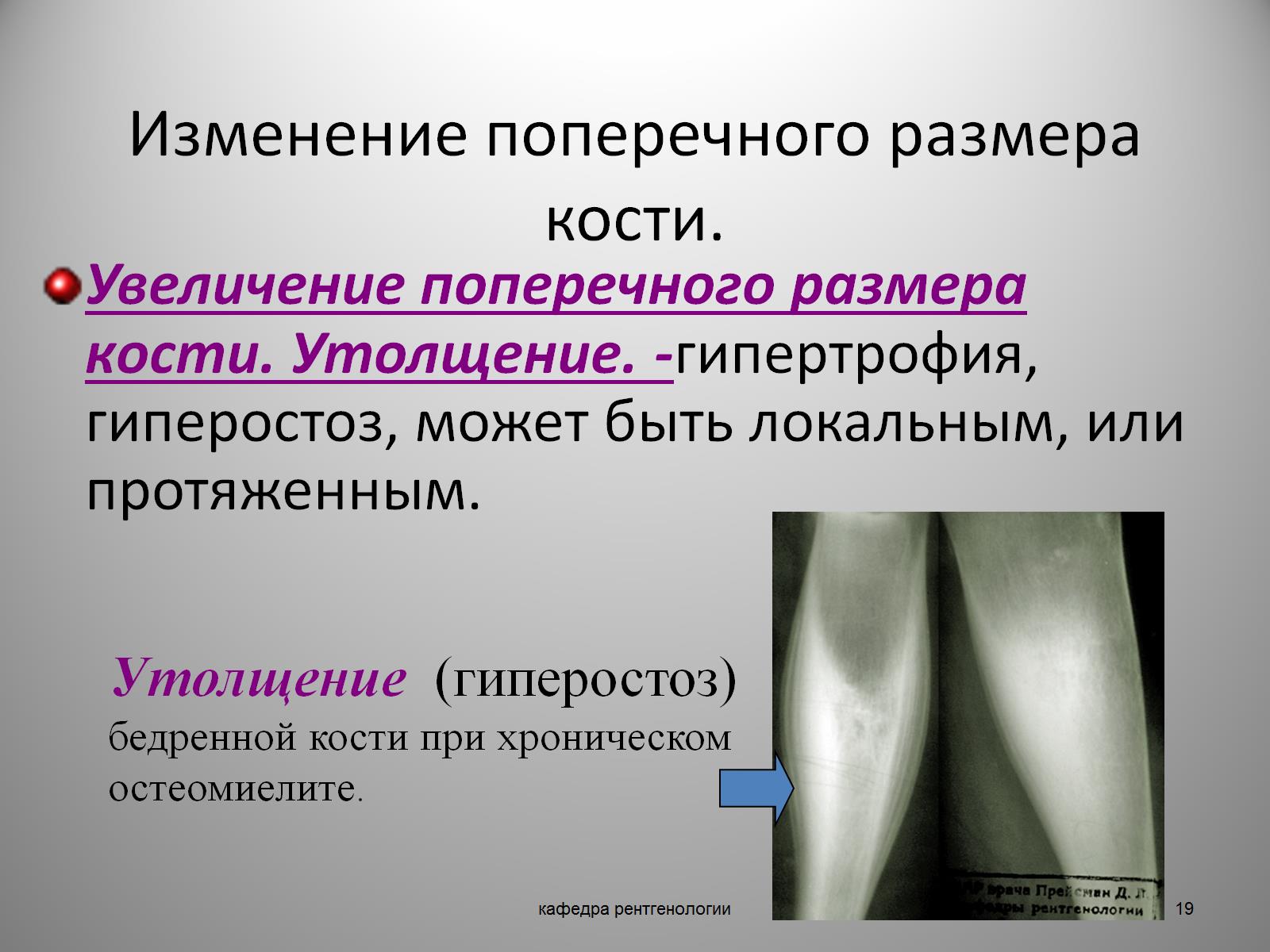 Изменение поперечного размера кости.
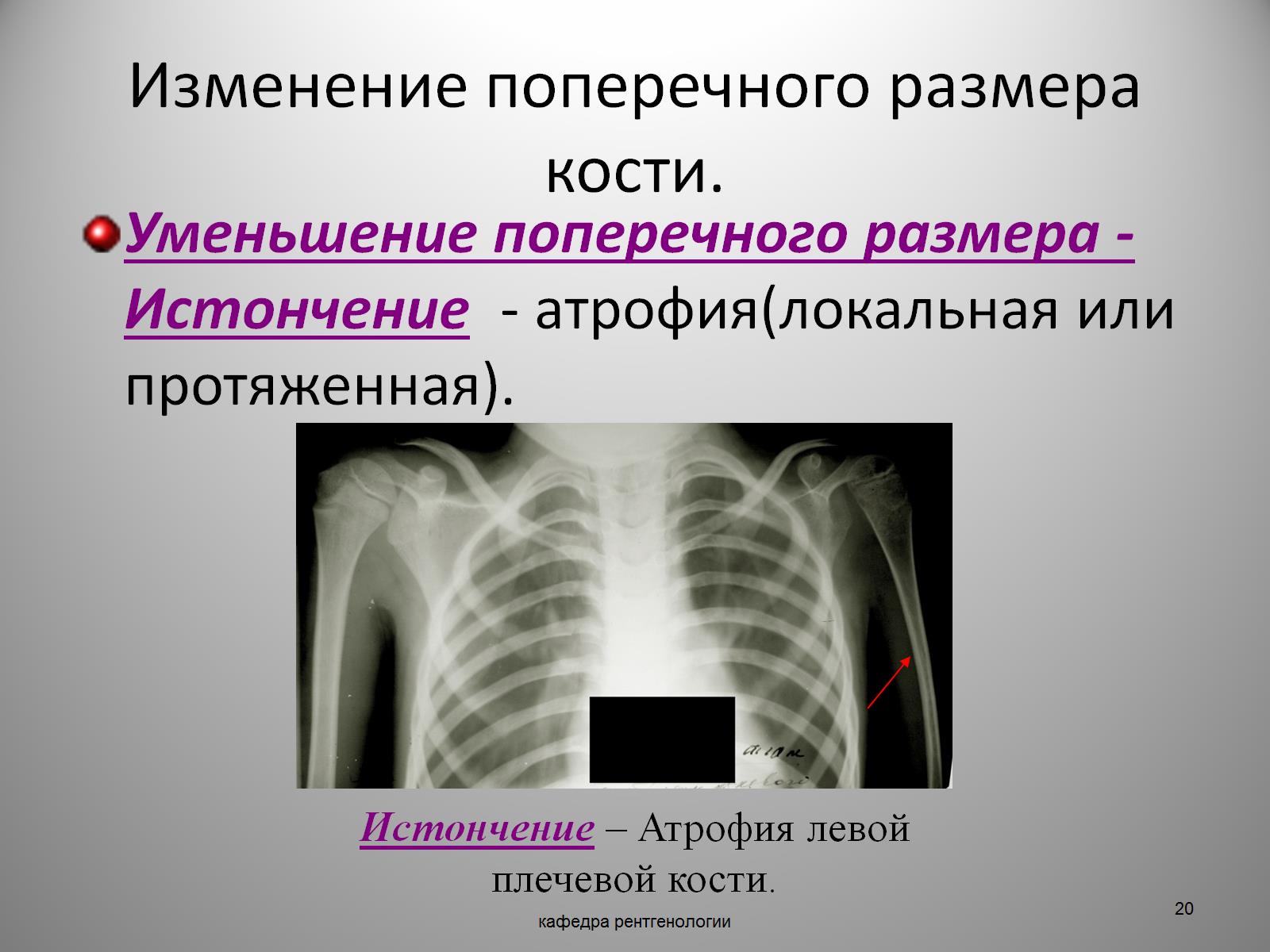 Изменение поперечного размера  кости.
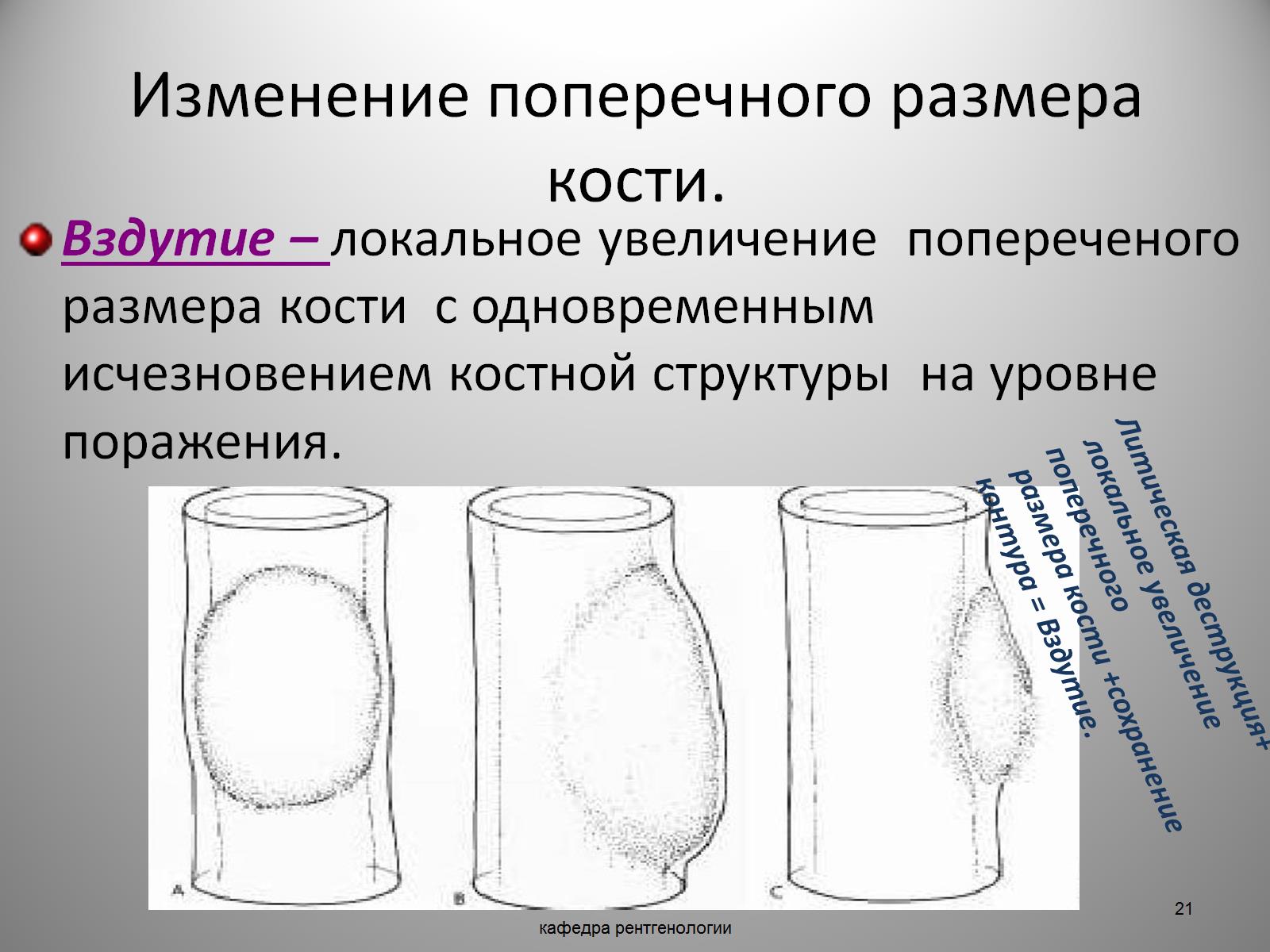 Изменение поперечного размера кости.
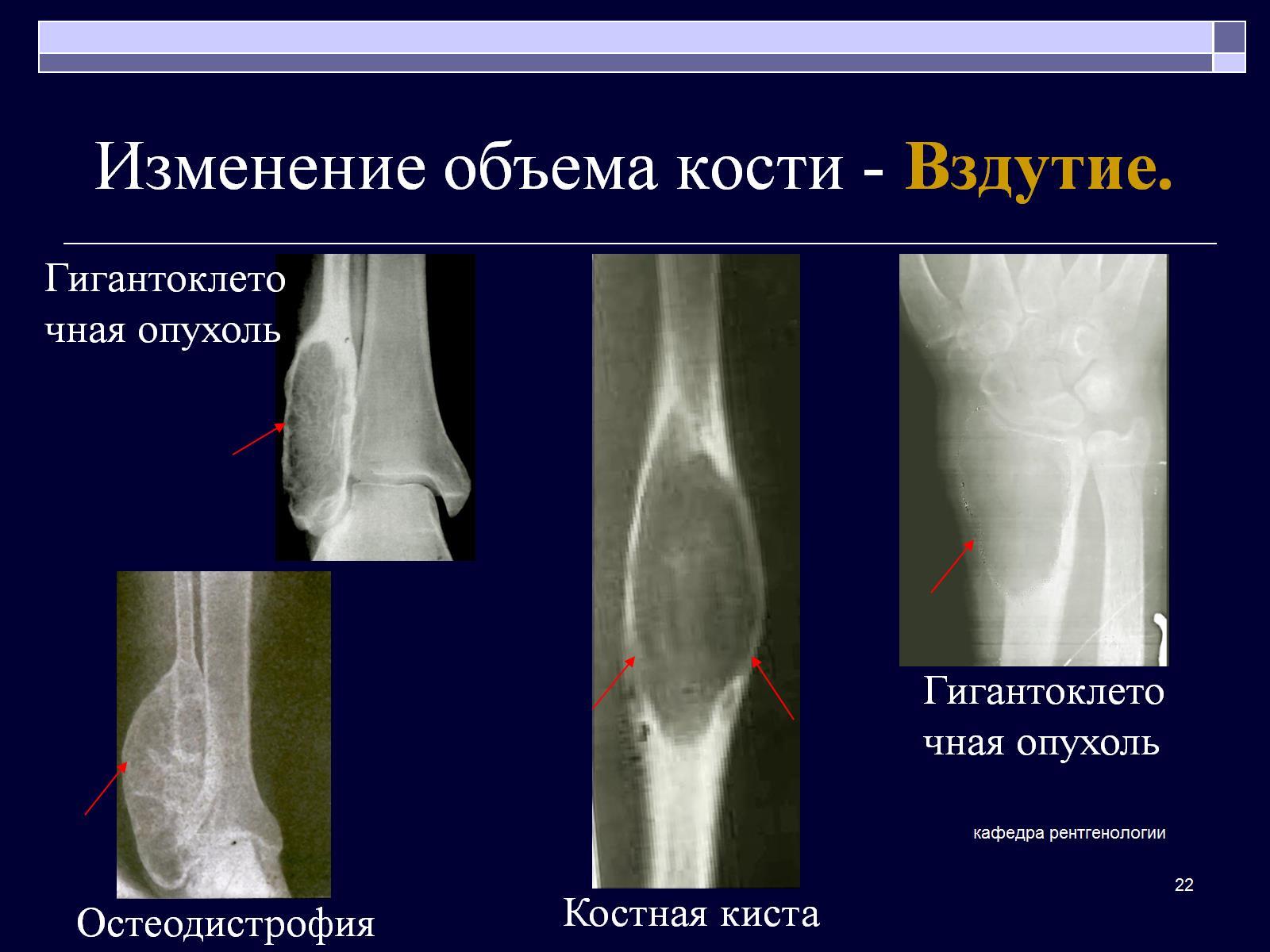 Изменение объема кости - Вздутие.
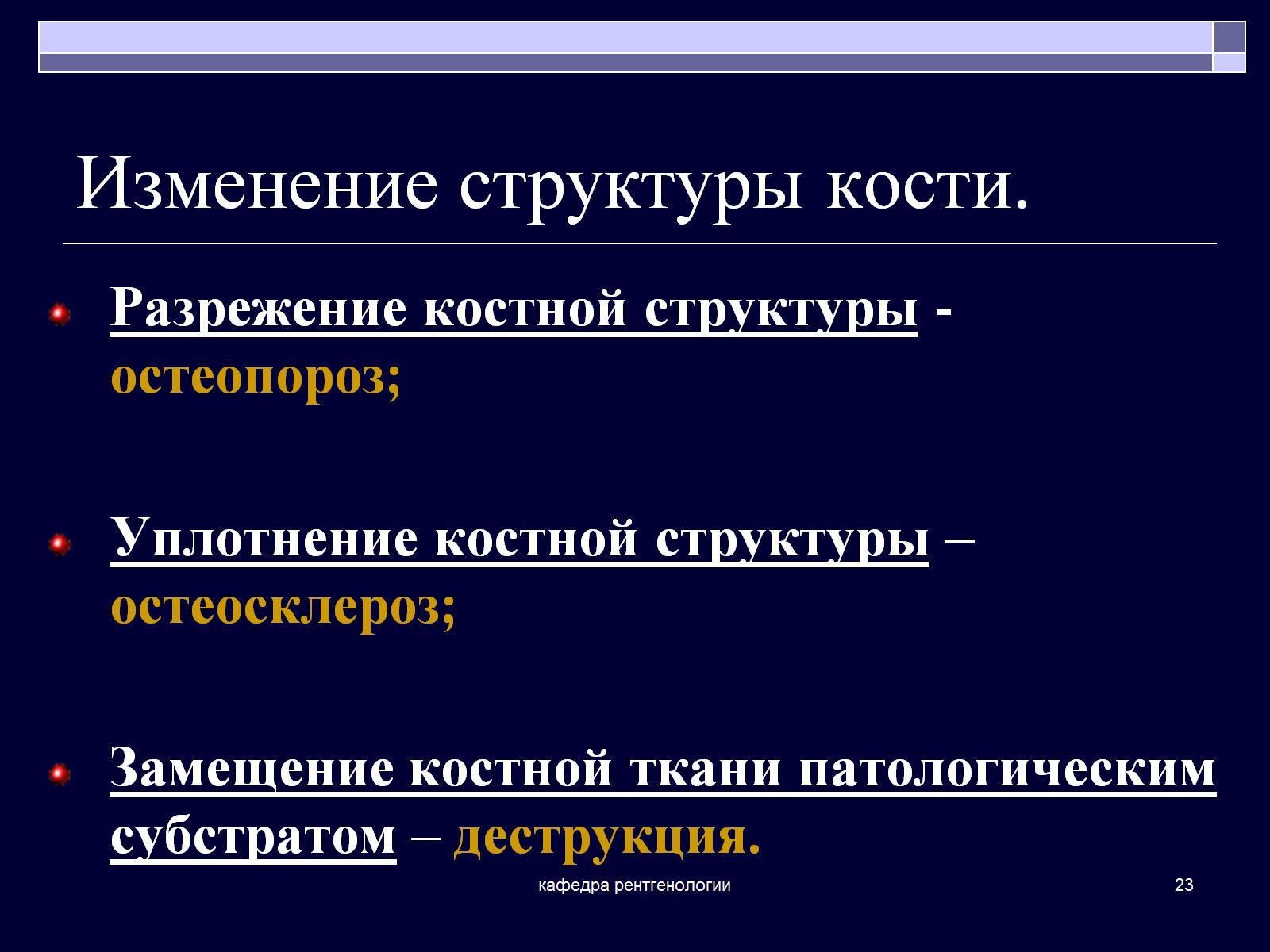 Изменение структуры кости.
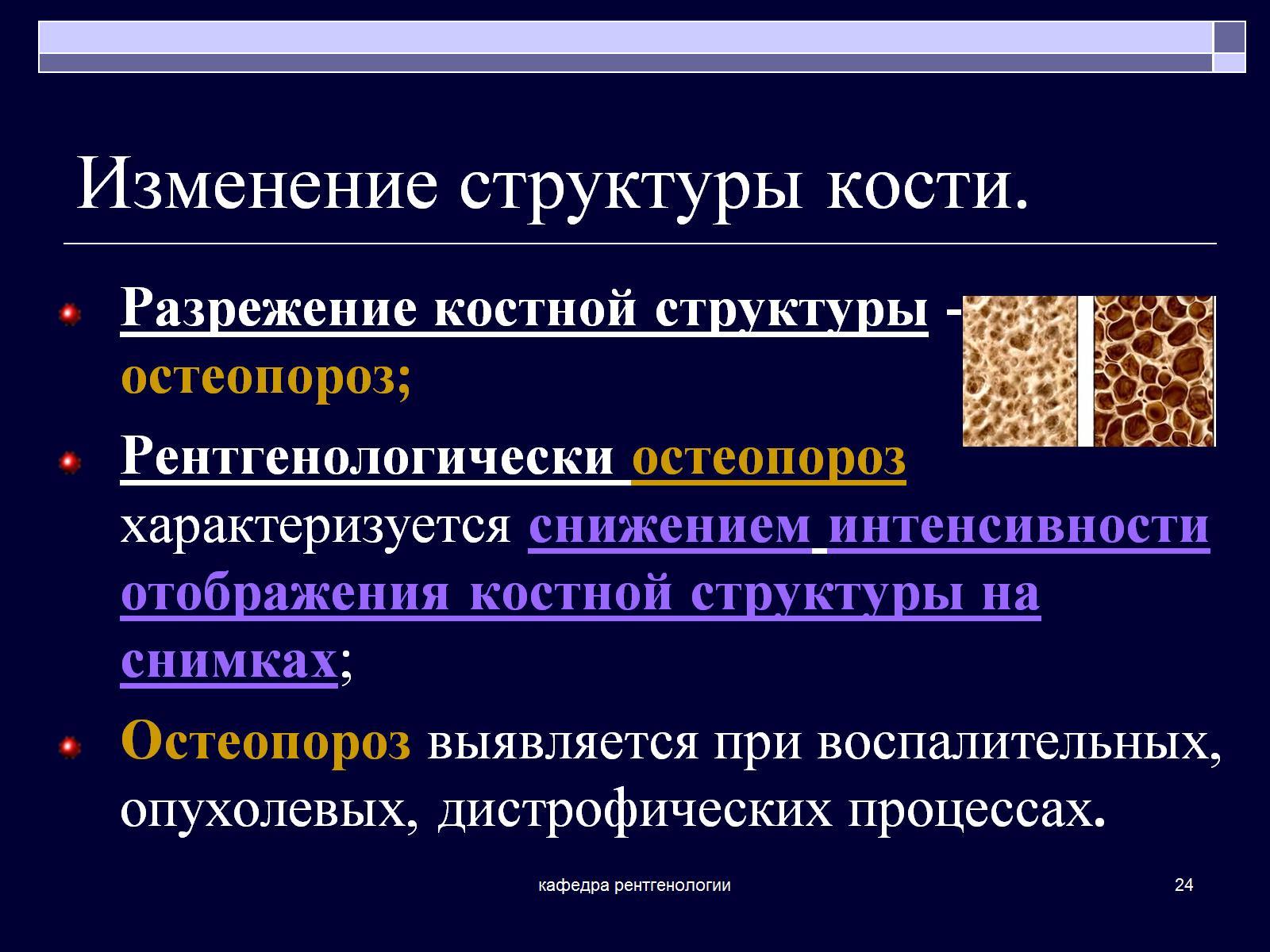 Изменение структуры кости.
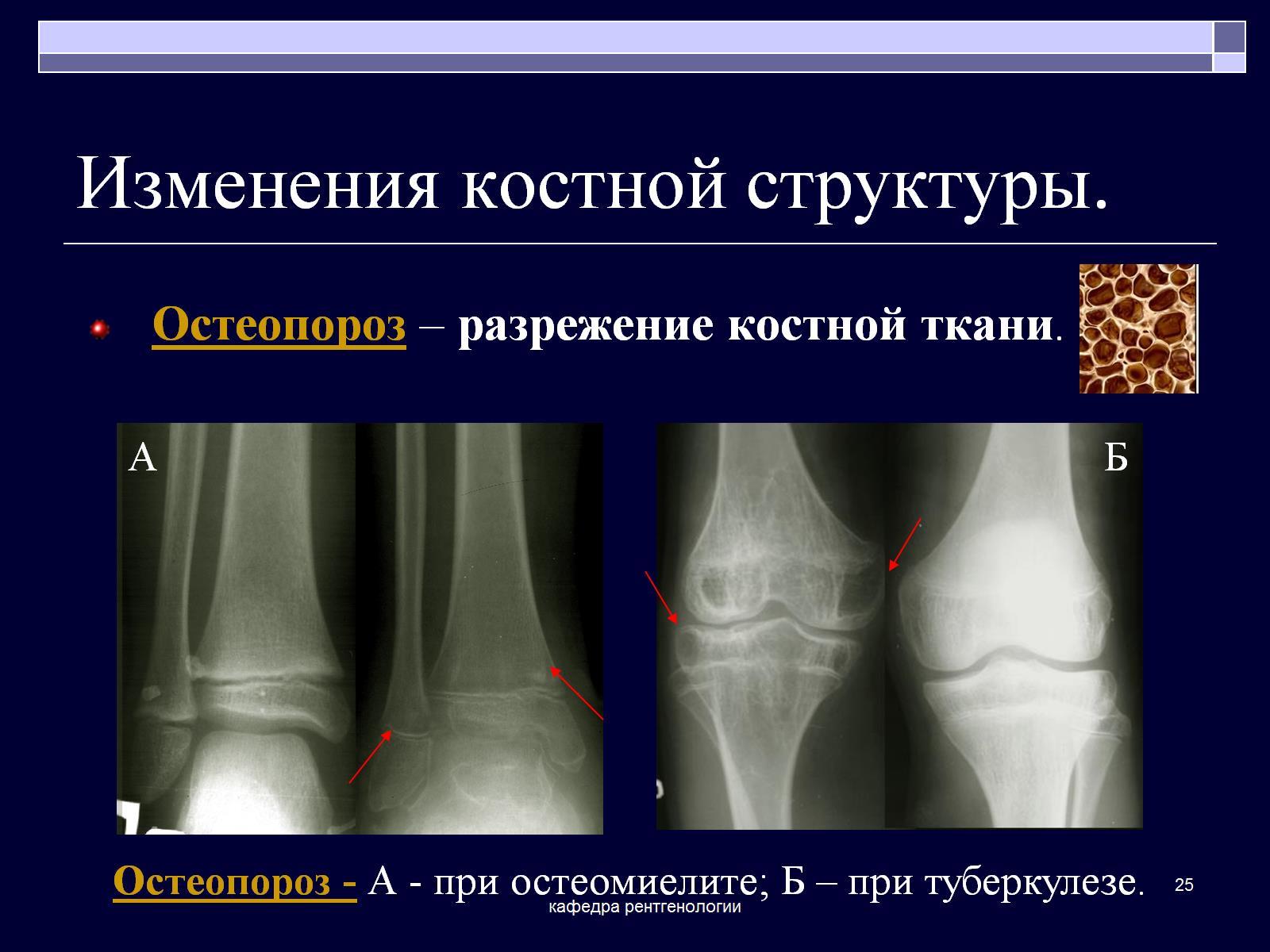 Изменения костной структуры.
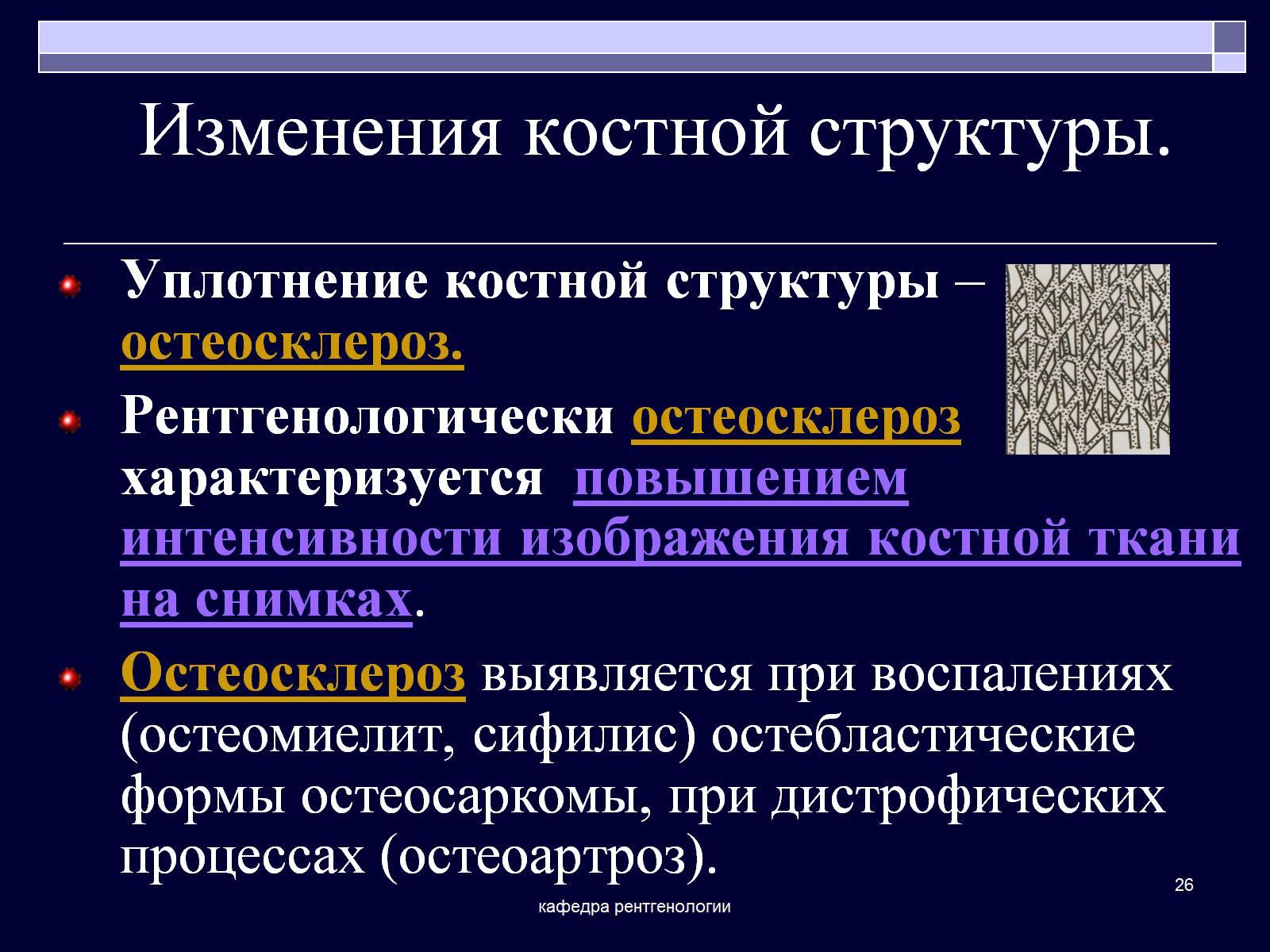 Изменения костной структуры.
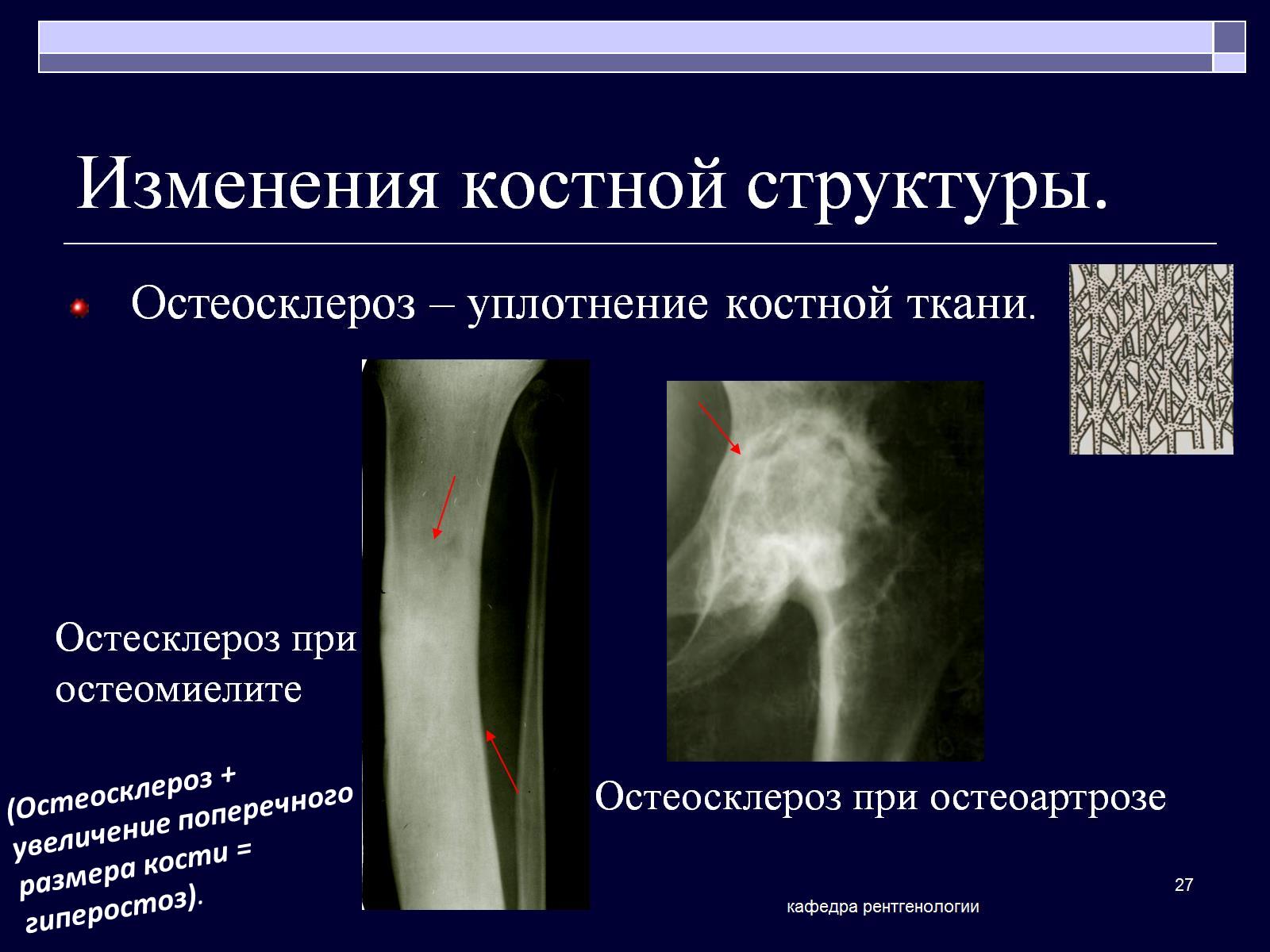 Изменения костной структуры.
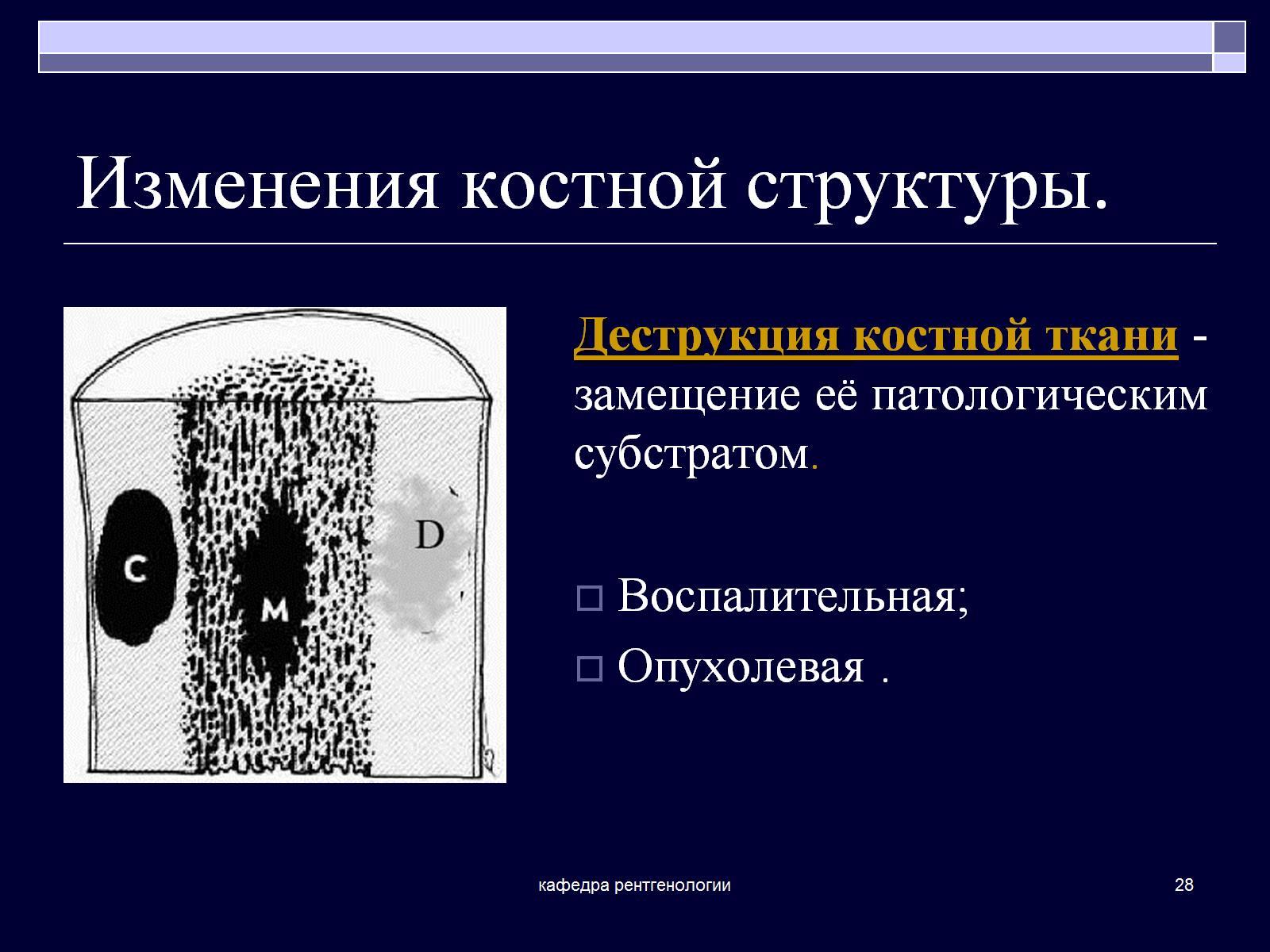 Изменения костной структуры.
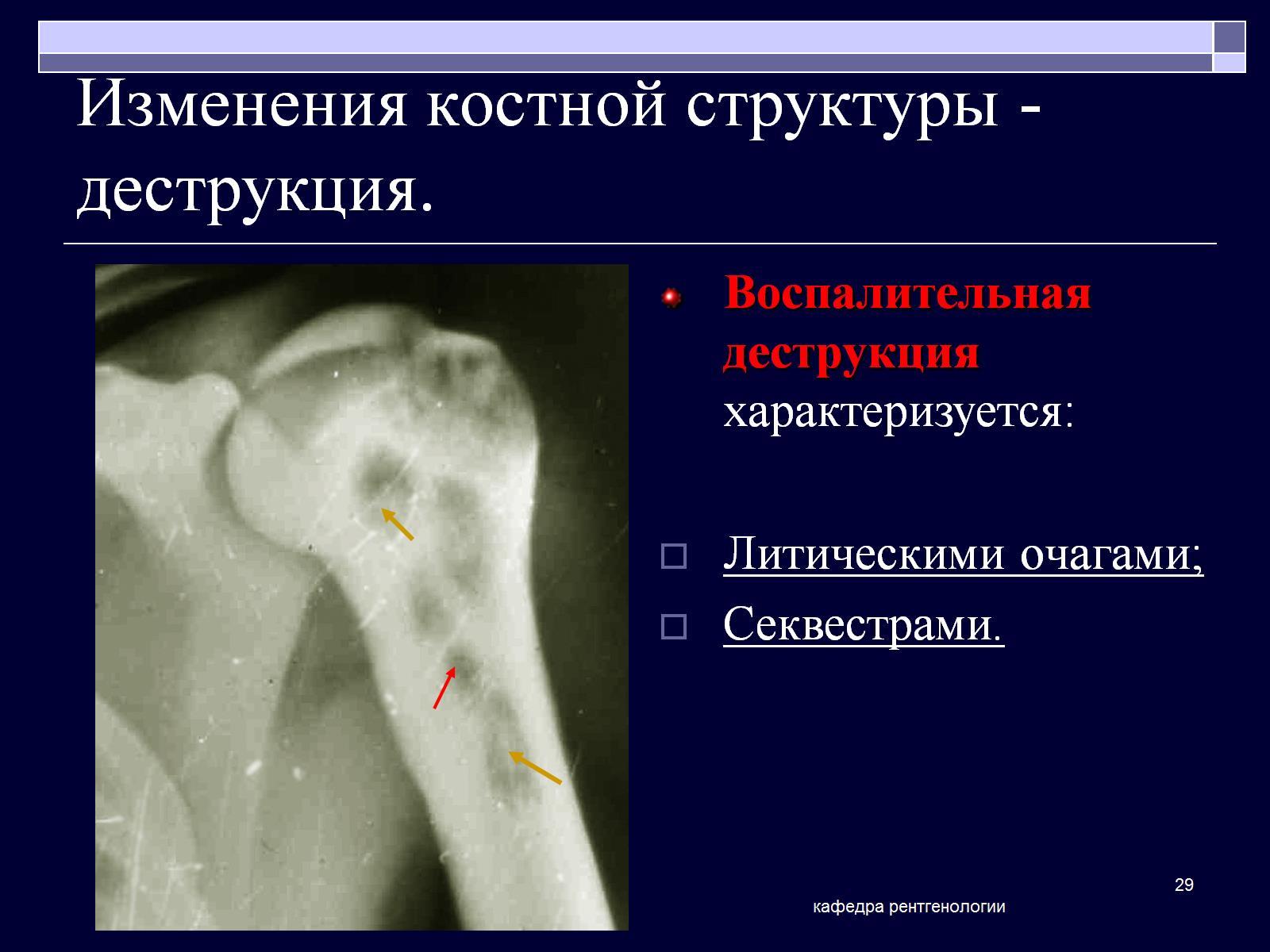 Изменения костной структуры -деструкция.
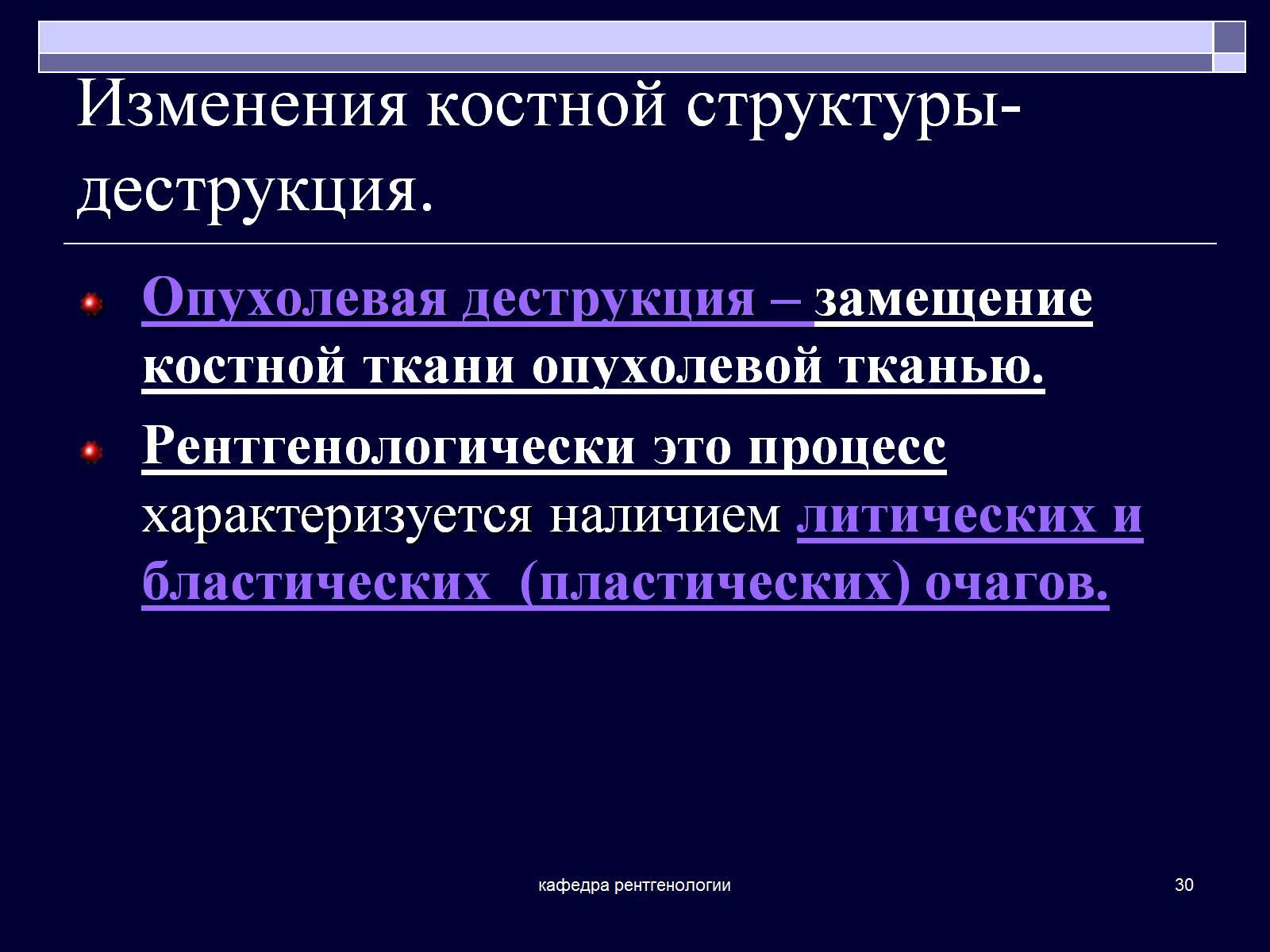 Изменения костной структуры- деструкция.
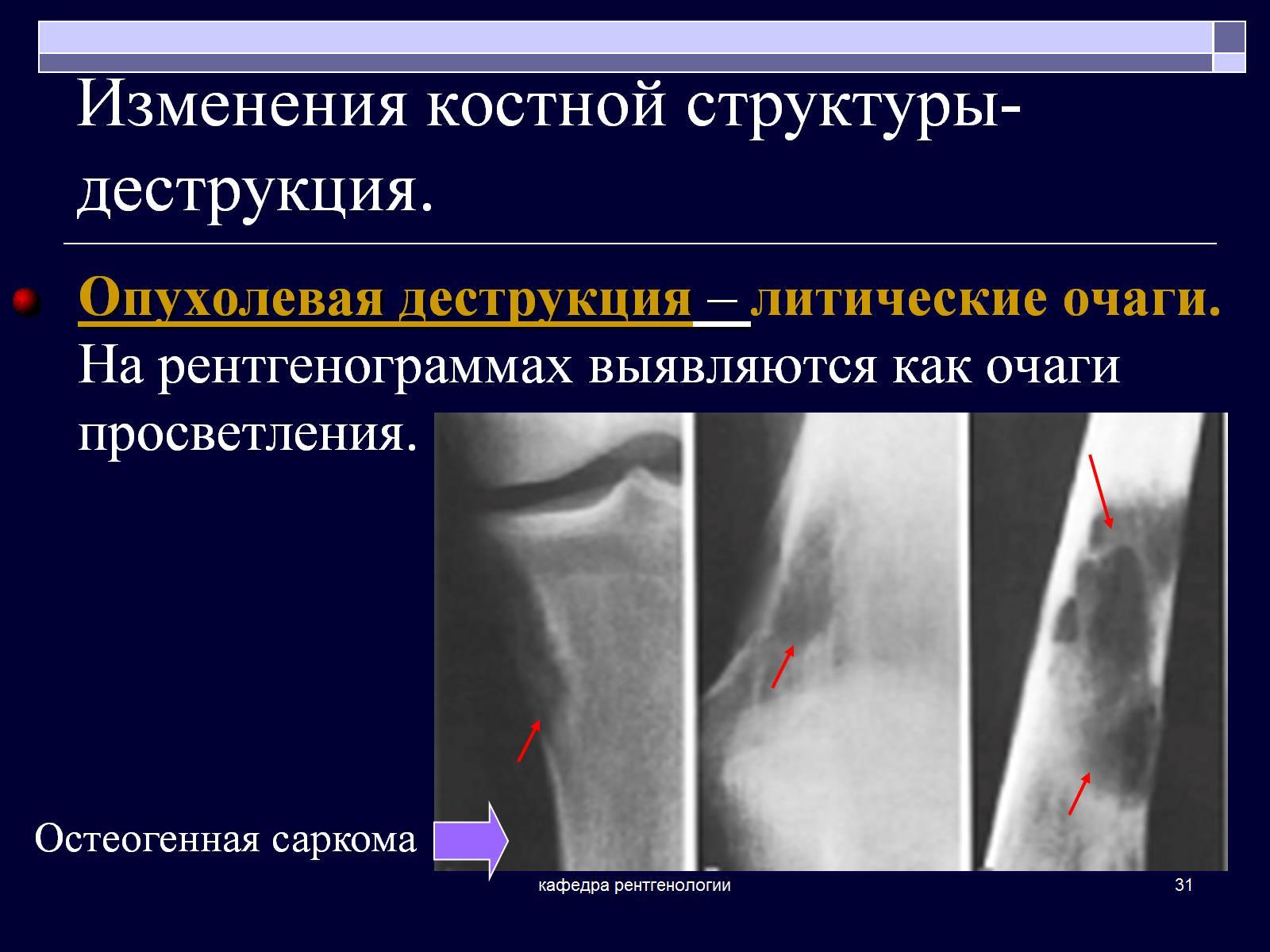 Изменения костной структуры- деструкция.
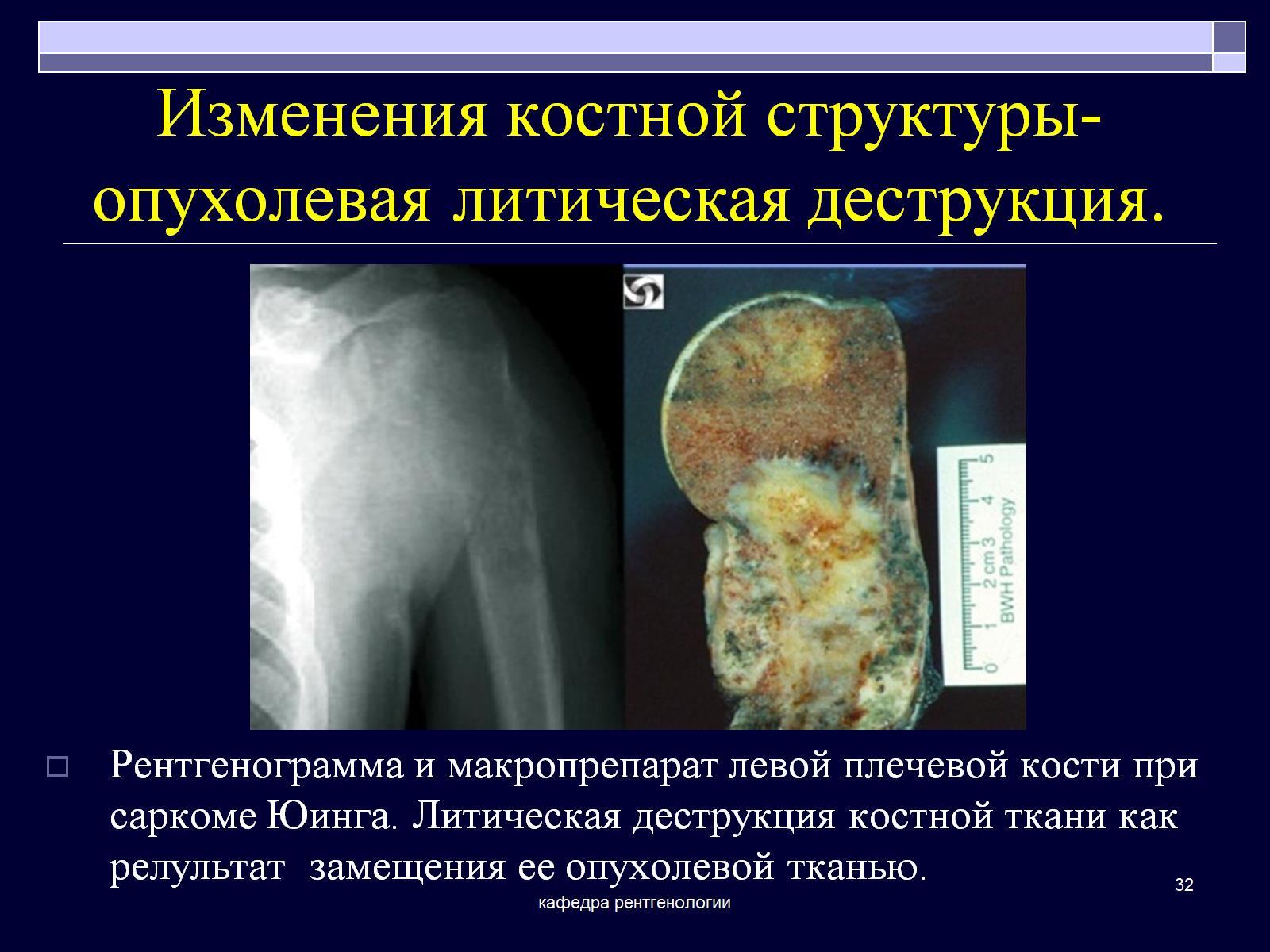 Изменения костной структуры- опухолевая литическая деструкция.
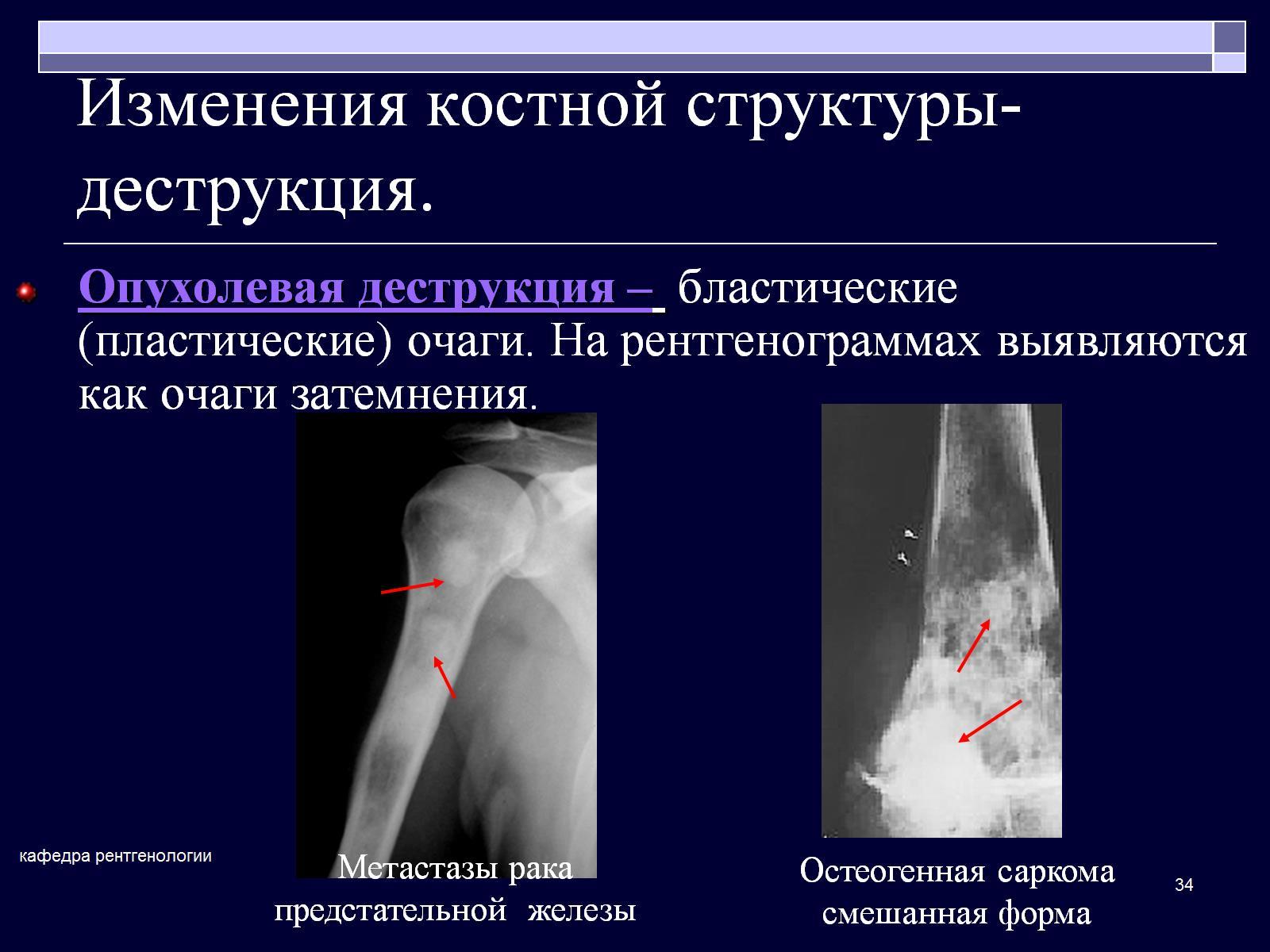 Изменения костной структуры- деструкция.
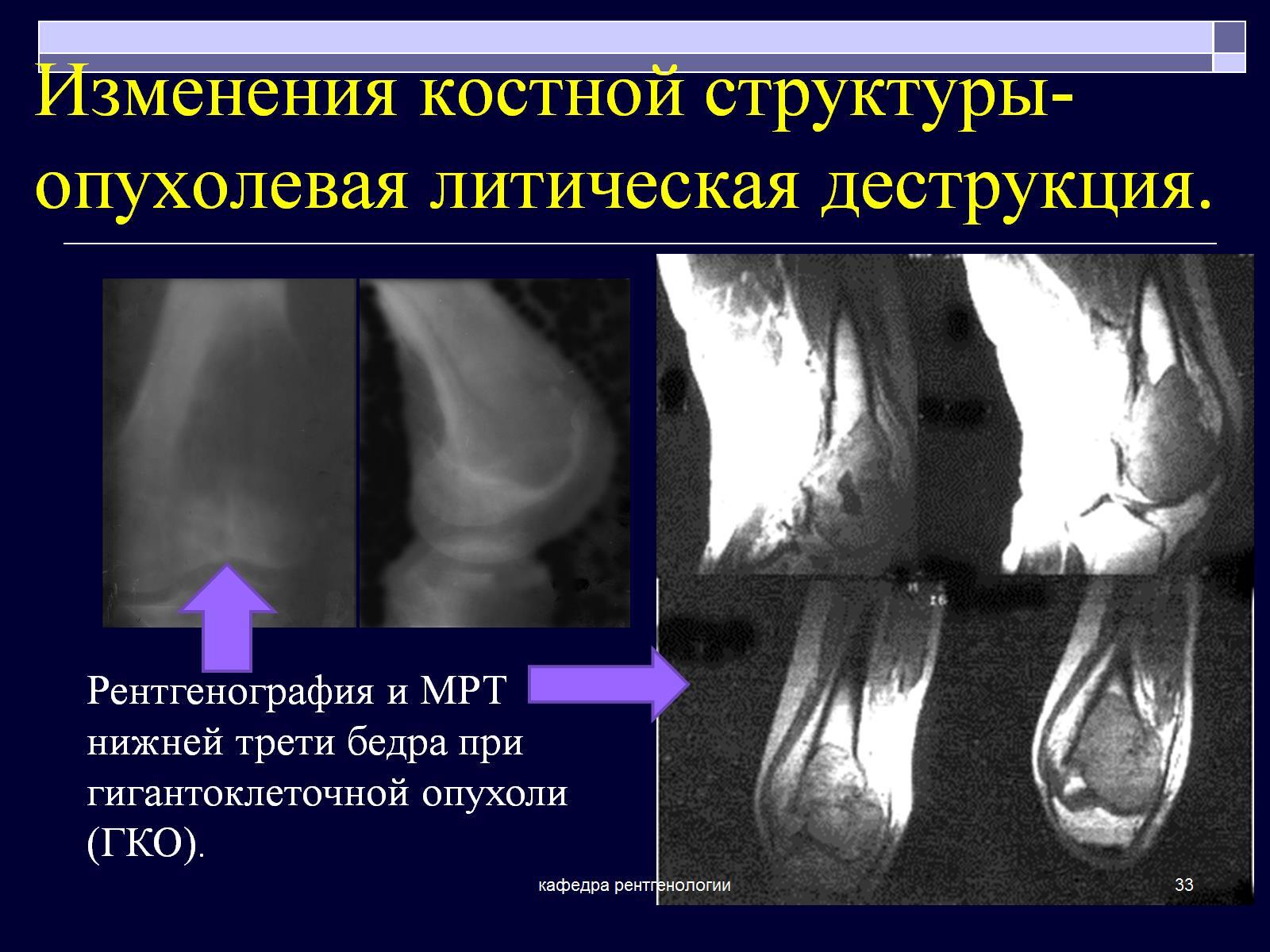 Изменения костной структуры- опухолевая литическая деструкция.
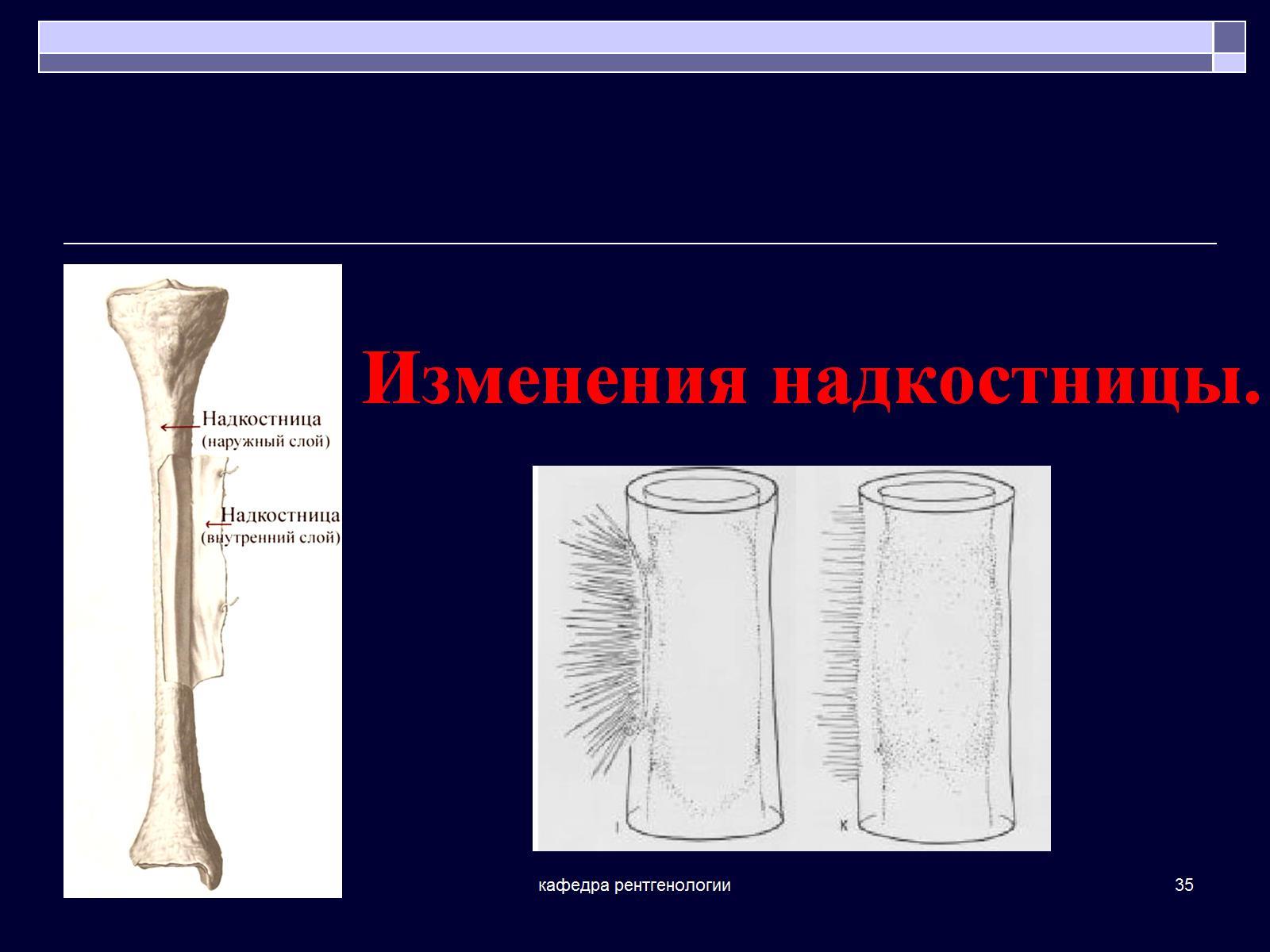 Изменения надкостницы.
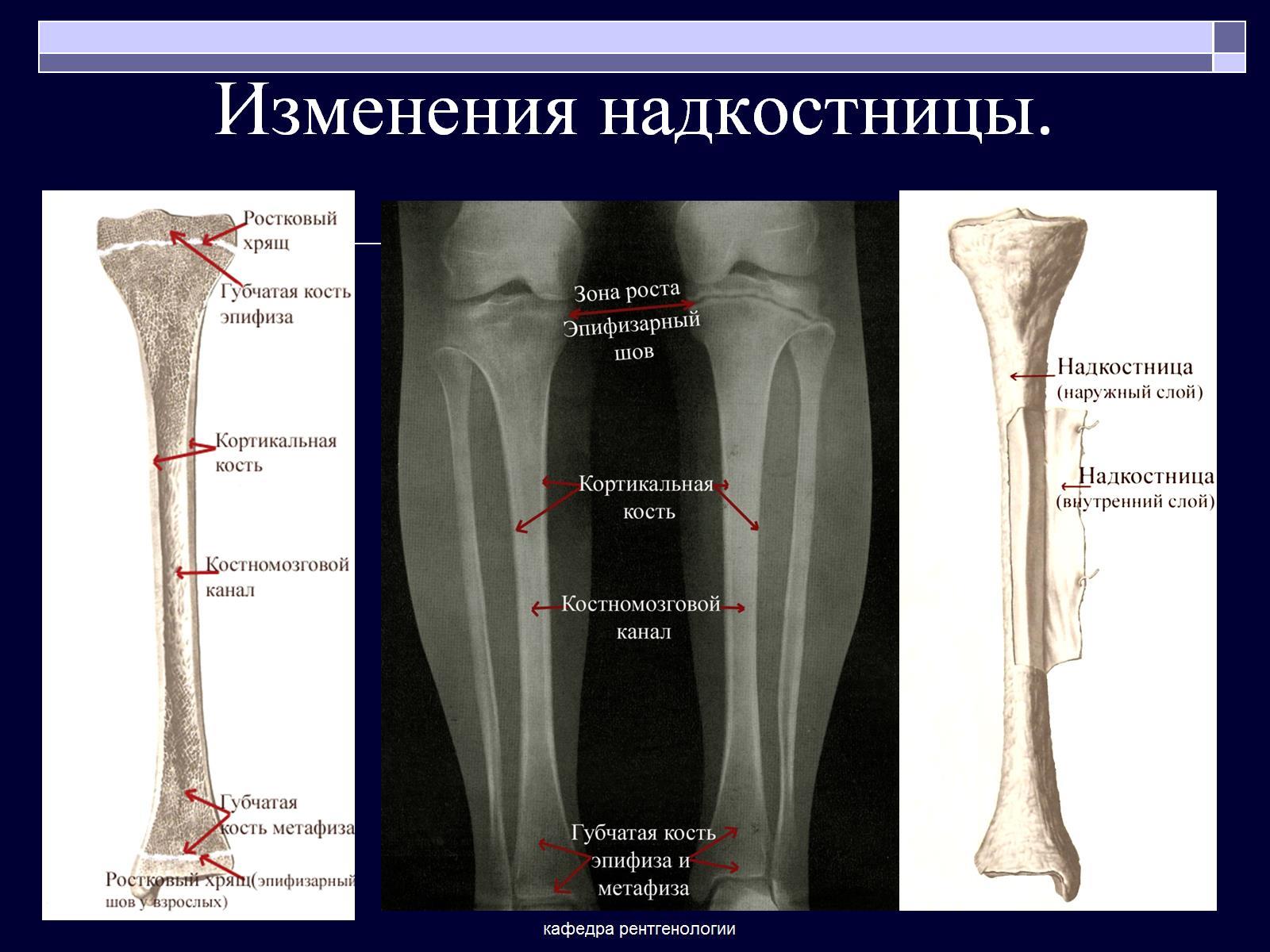 Изменения надкостницы.
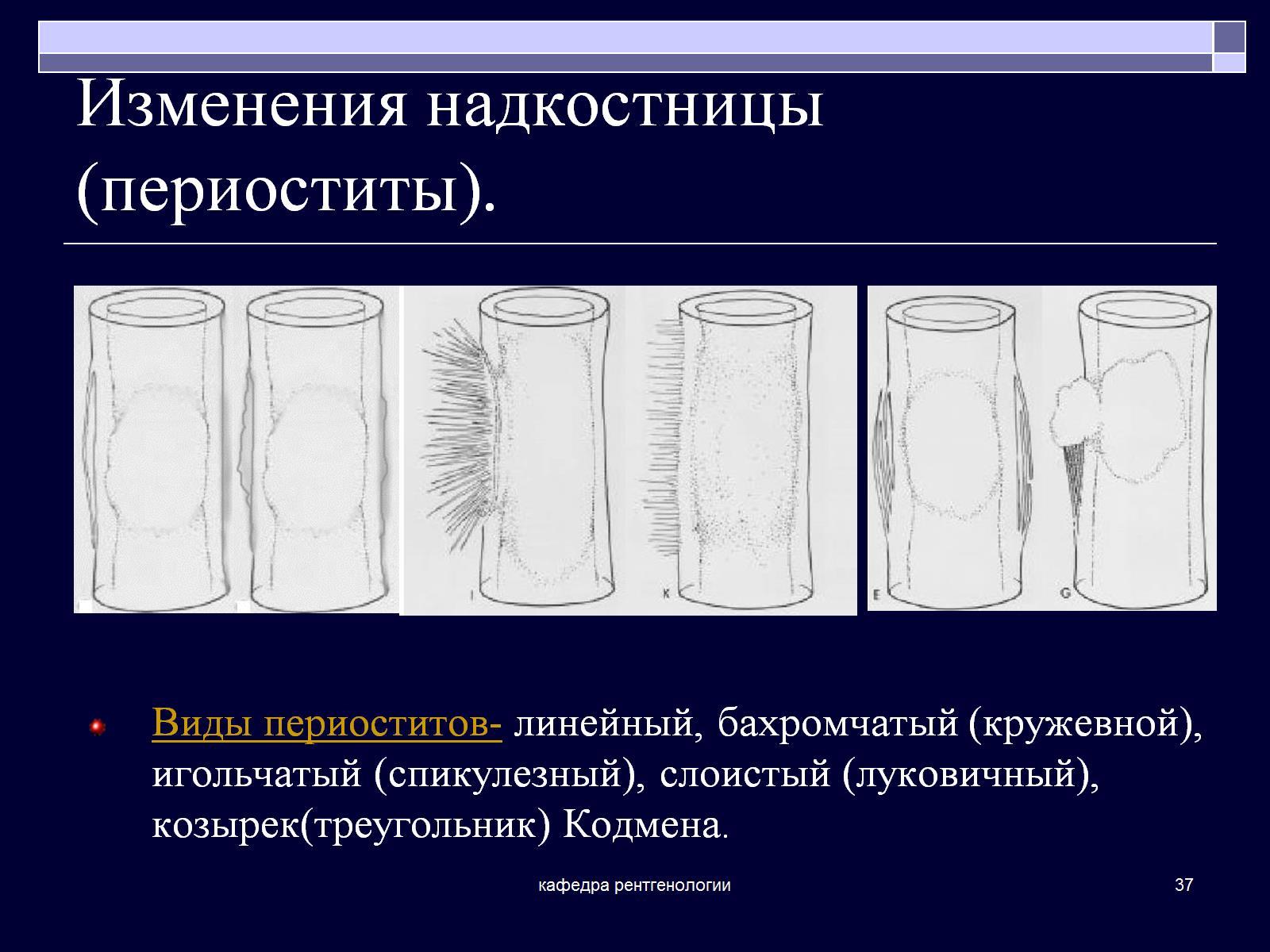 Изменения надкостницы (периоститы).
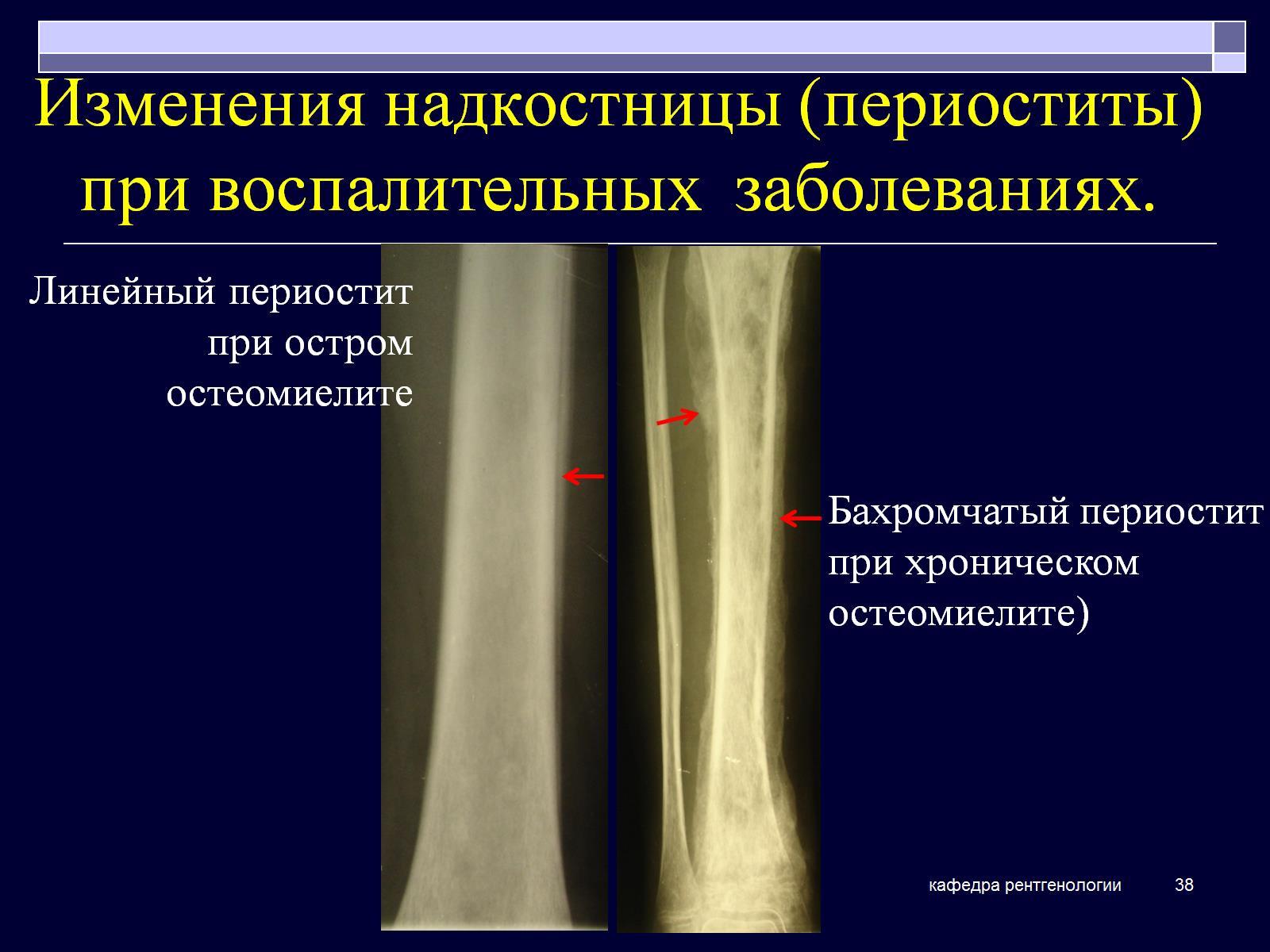 Изменения надкостницы (периоститы) при воспалительных  заболеваниях.
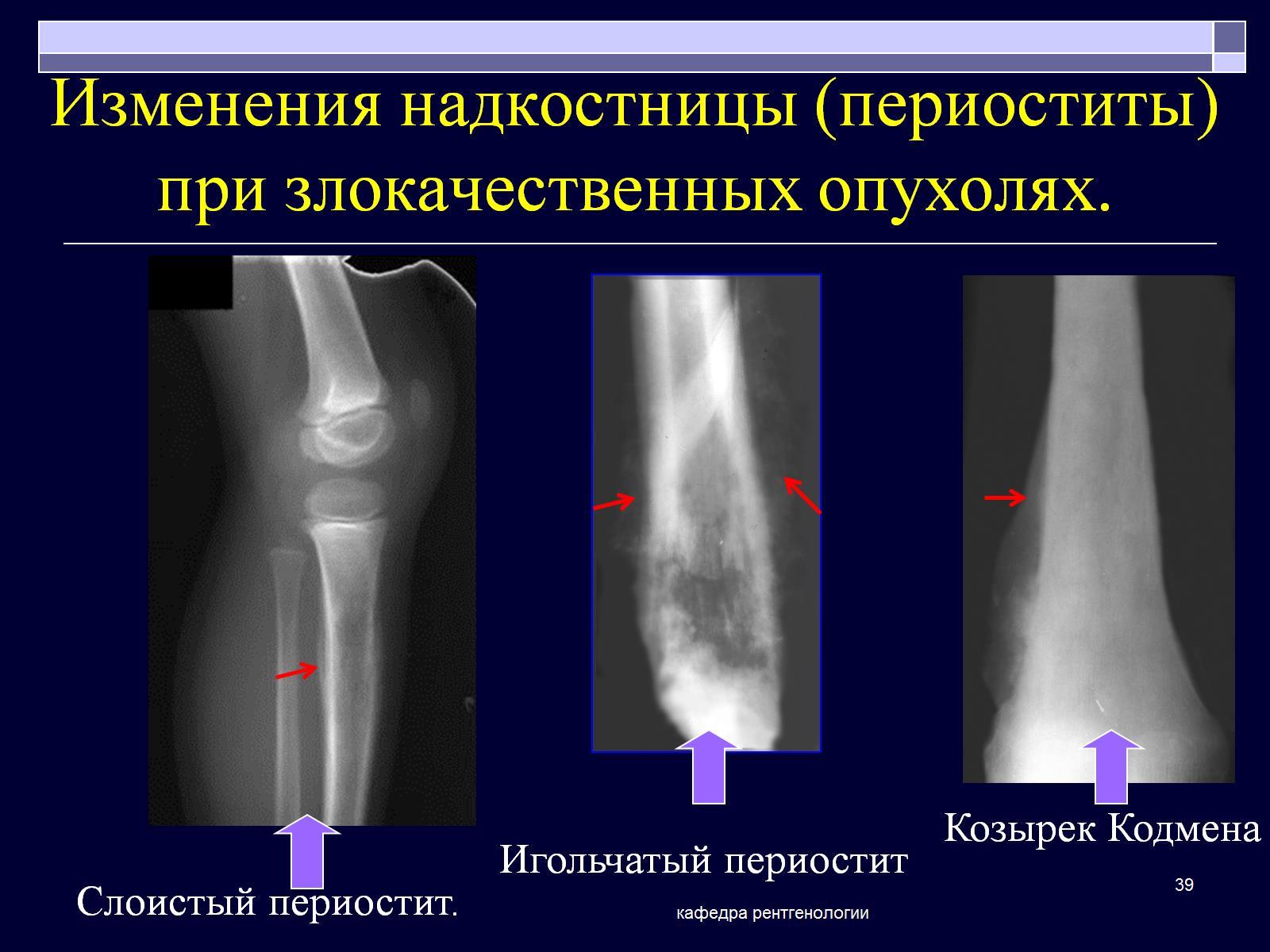 Изменения надкостницы (периоститы) при злокачественных опухолях.
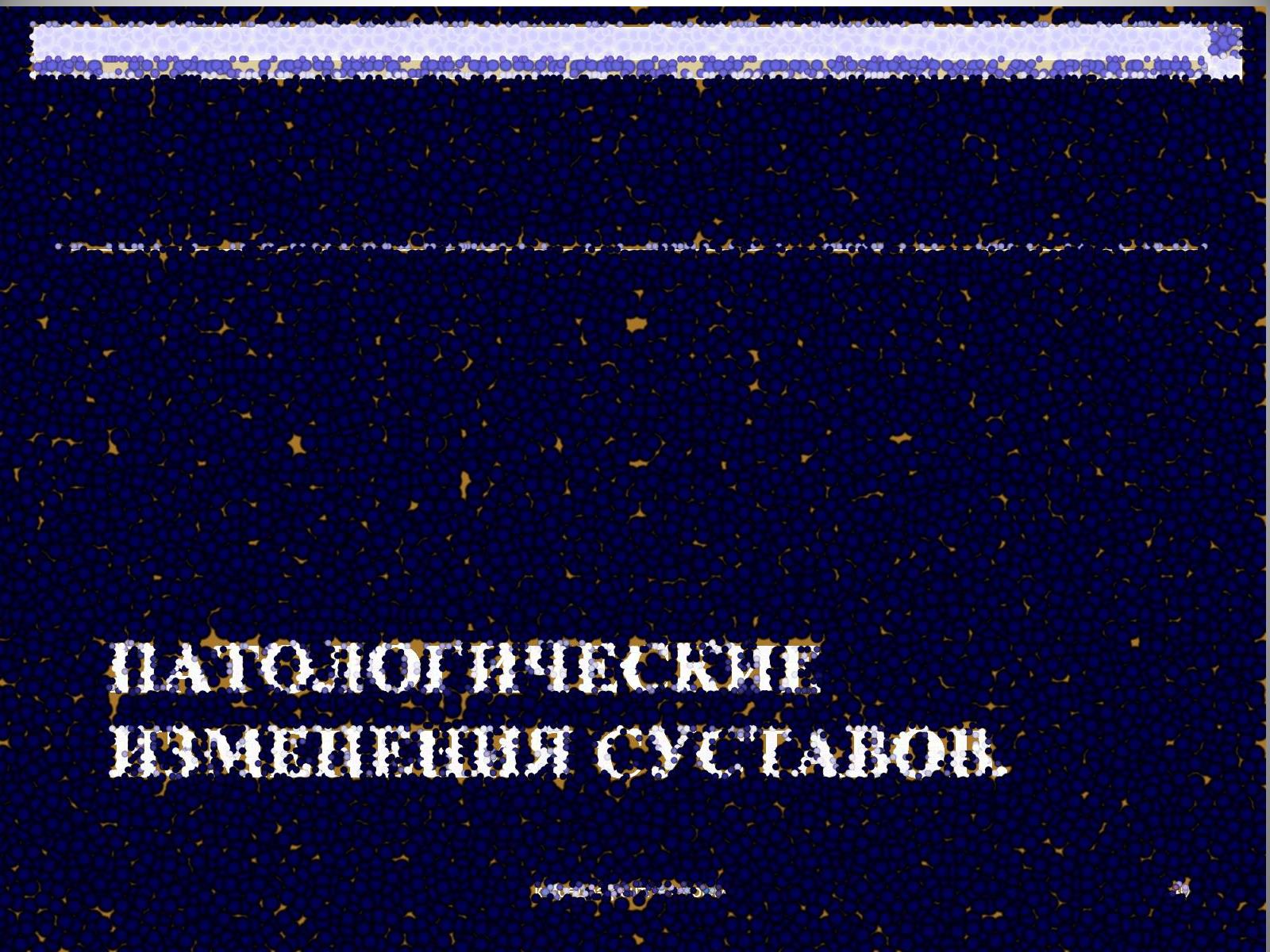 Патологические изменения суставов.
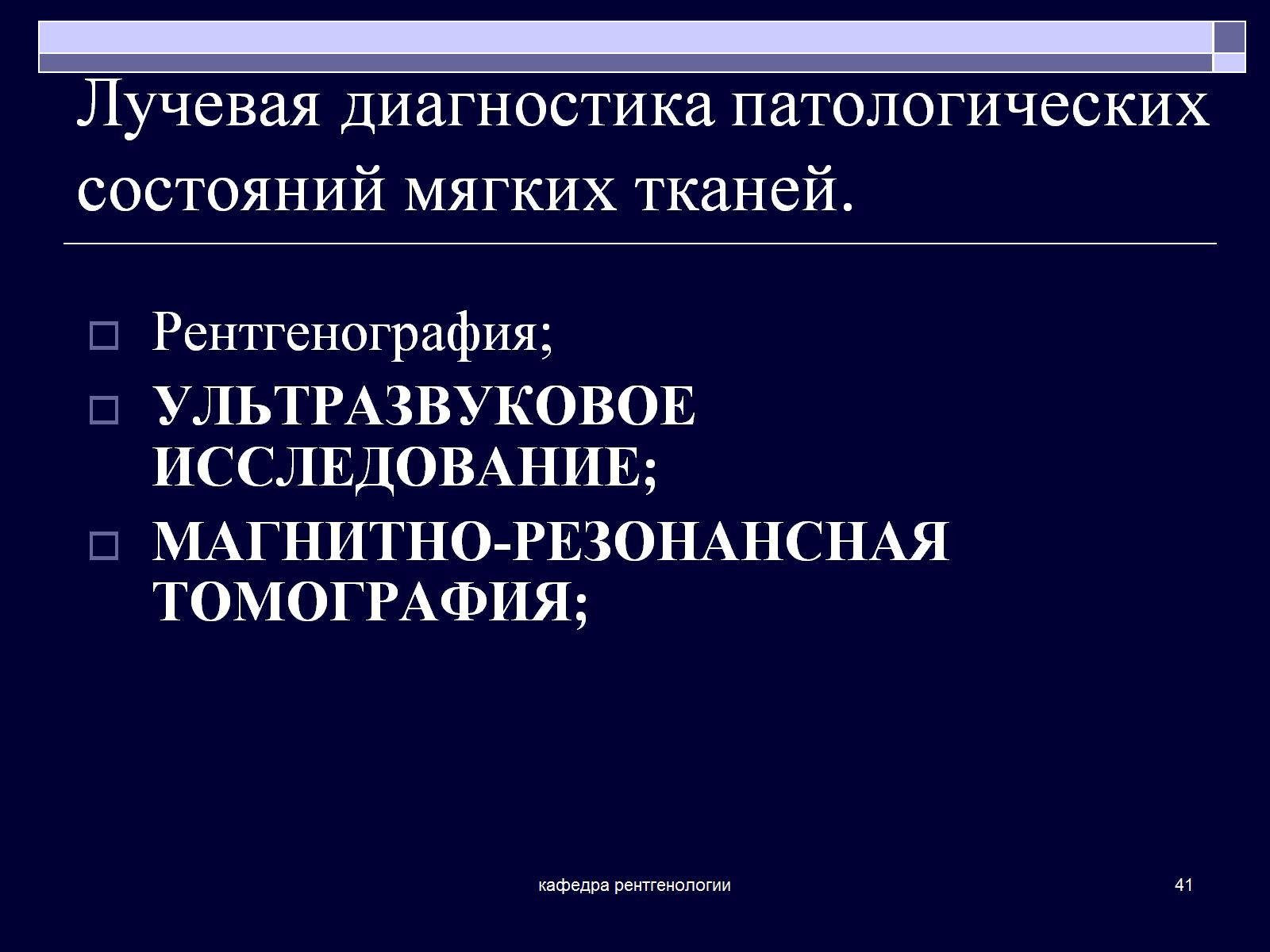 Лучевая диагностика патологических состояний мягких тканей.
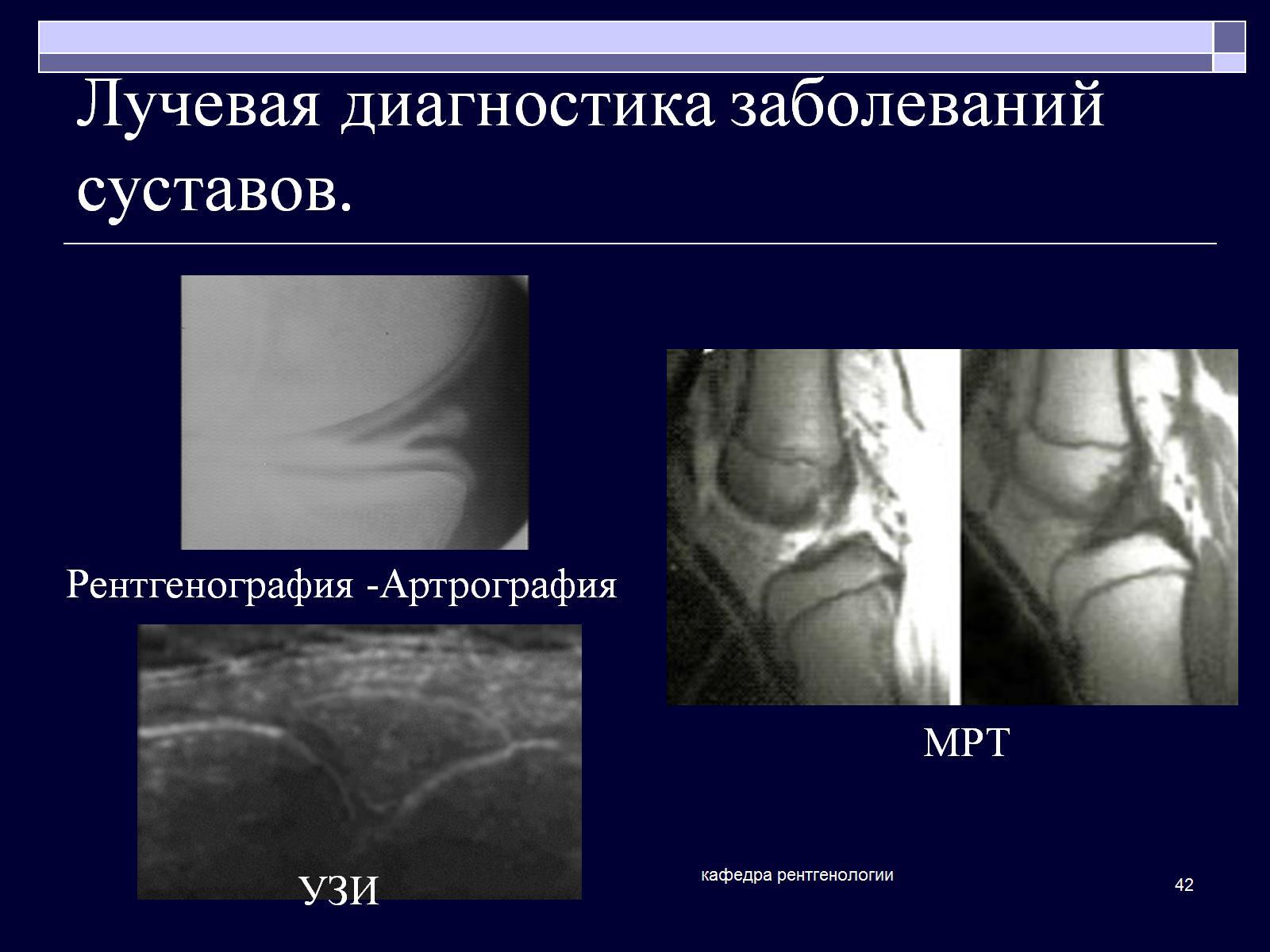 Лучевая диагностика заболеваний суставов.
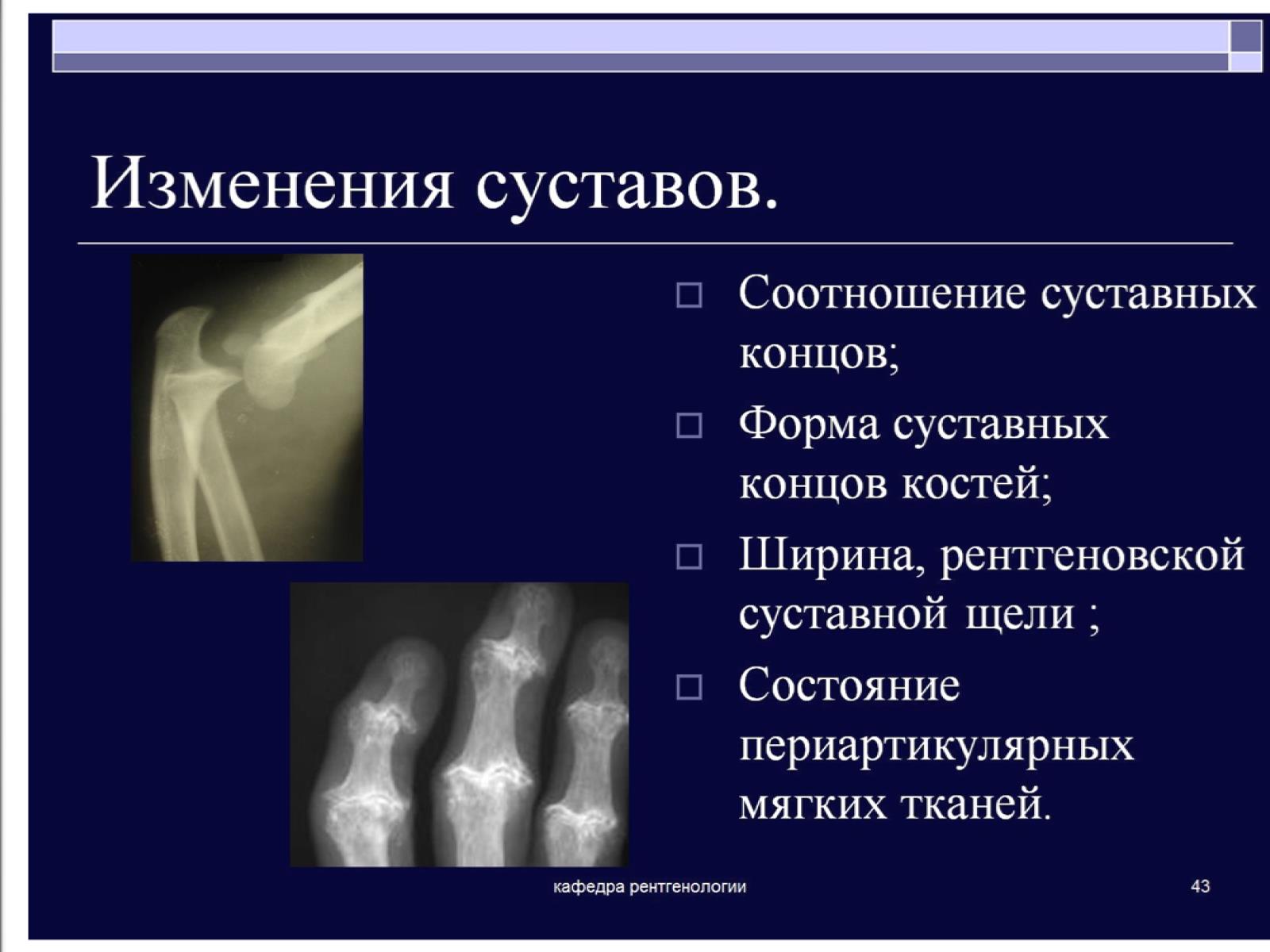 Изменения суставов.
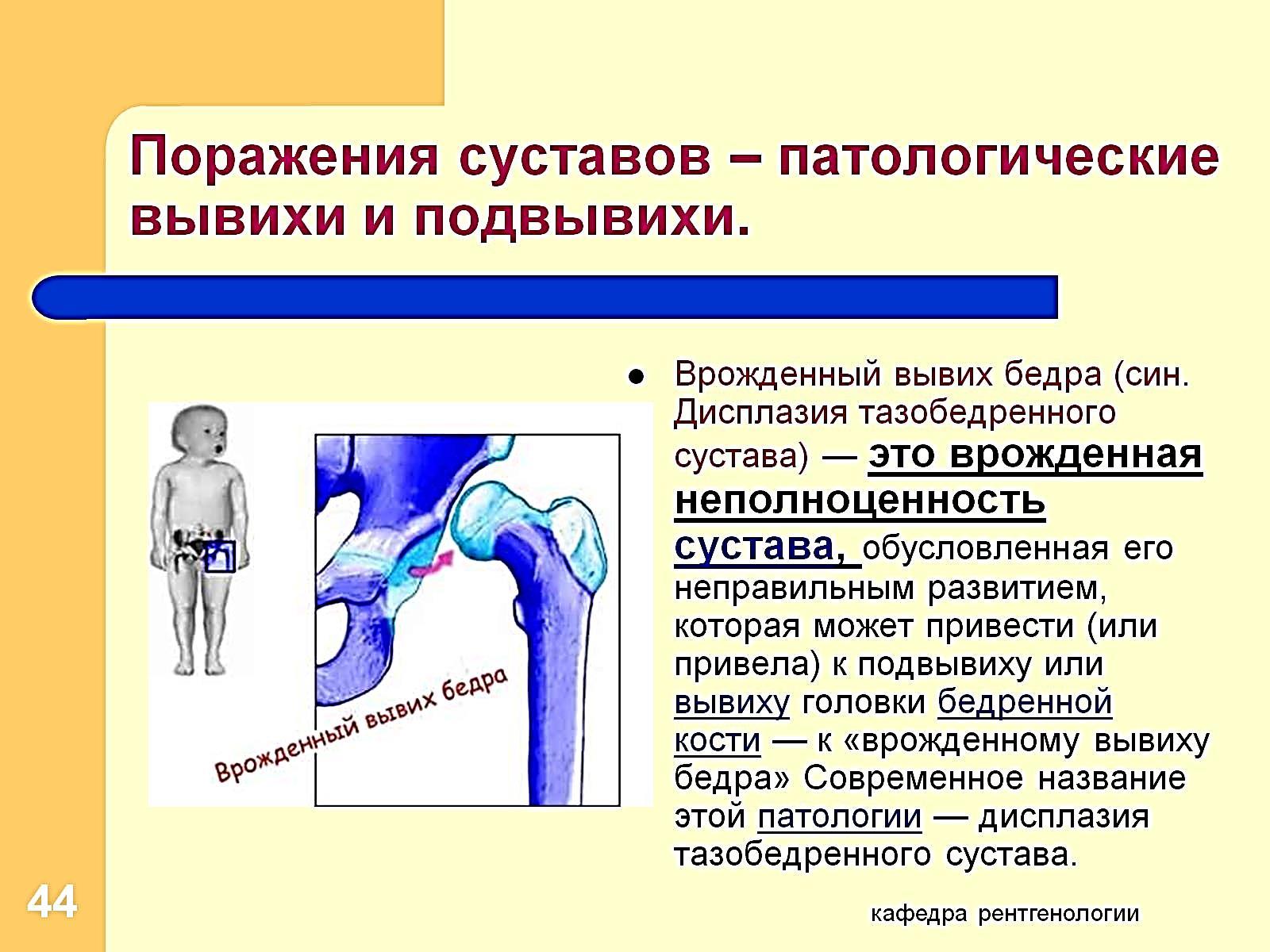 Поражения суставов – патологические вывихи и подвывихи.
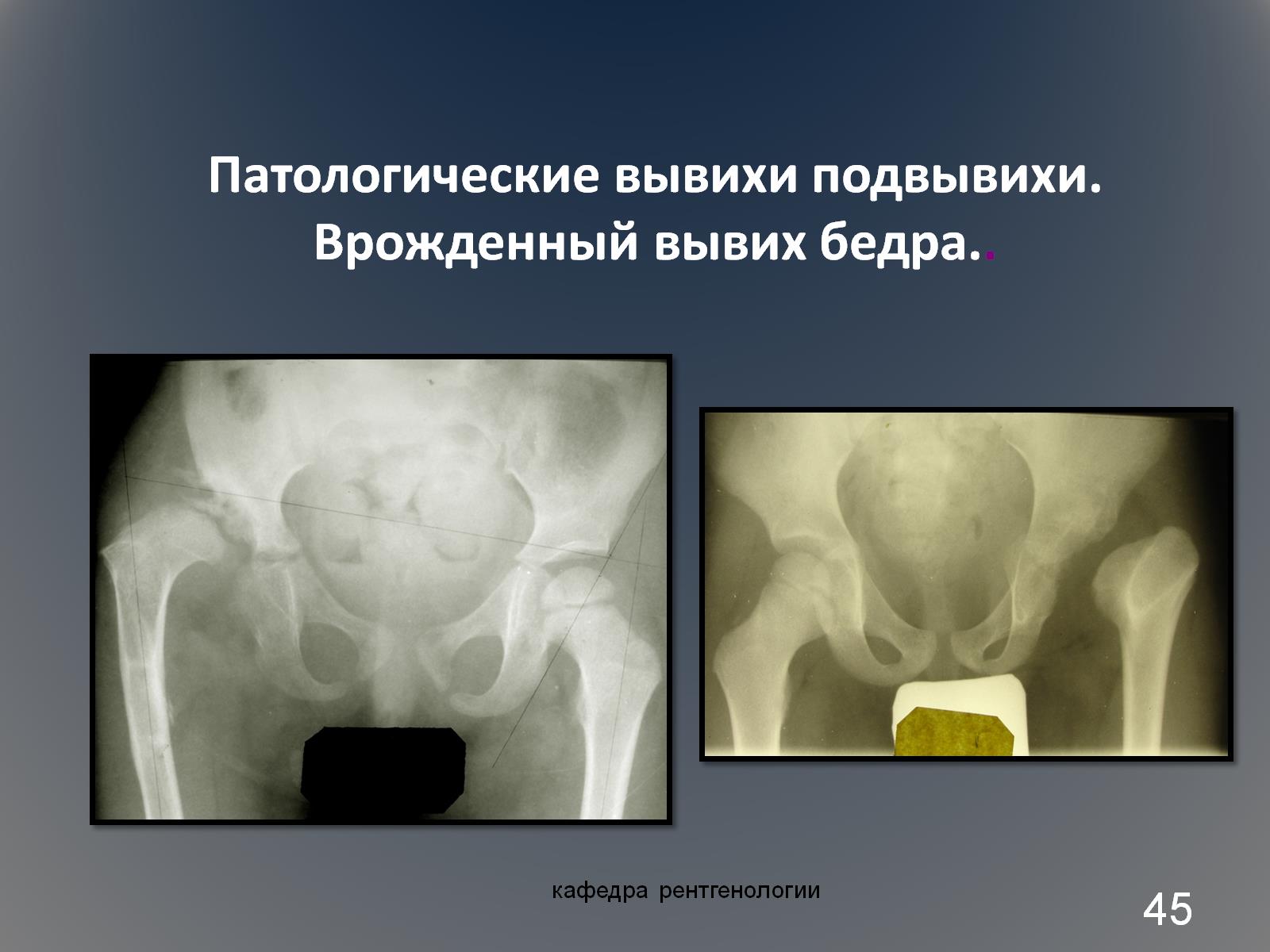 Патологические вывихи подвывихи. Врожденный вывих бедра..
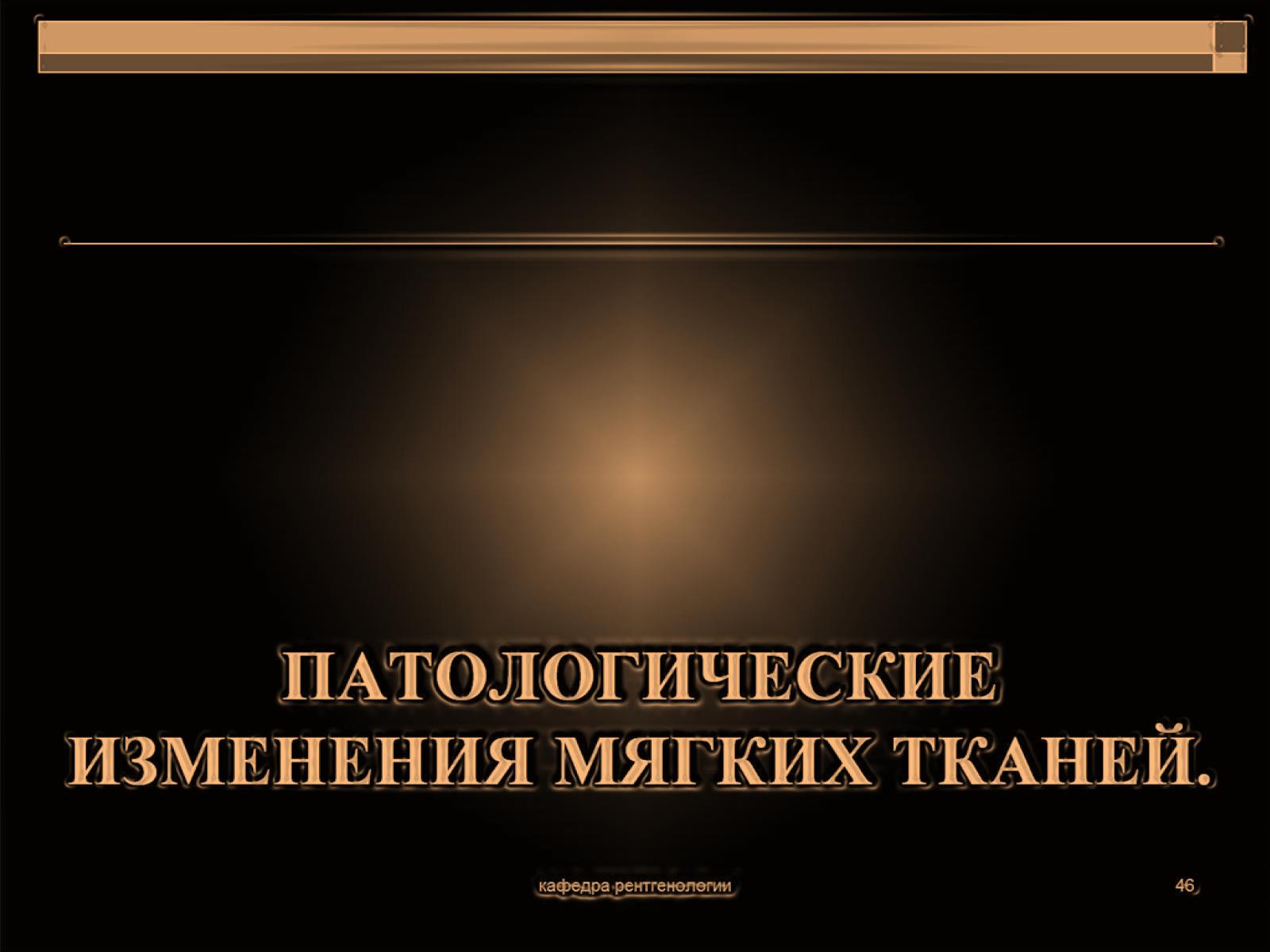 Патологические изменения мягких тканей.
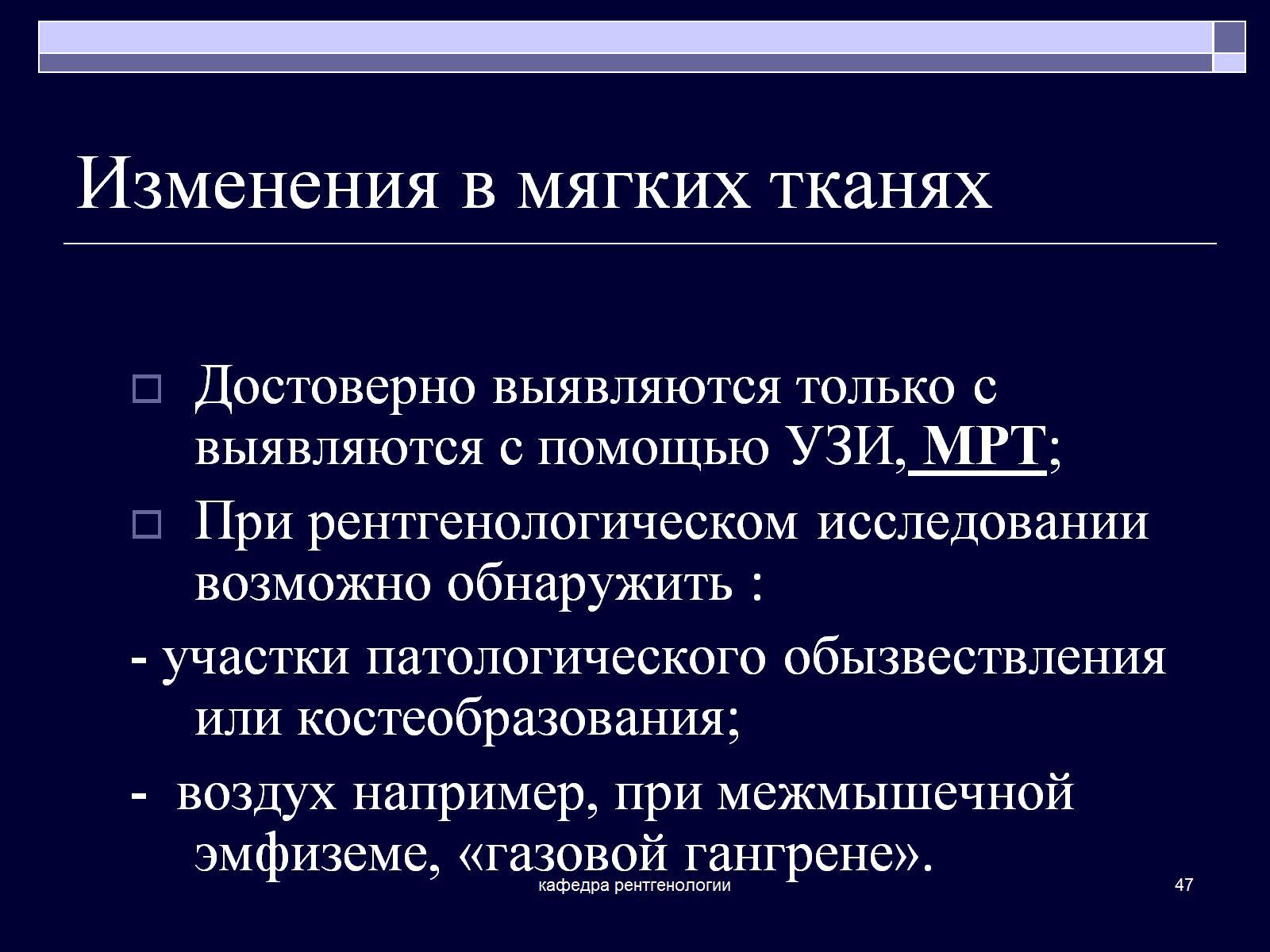 Изменения в мягких тканях
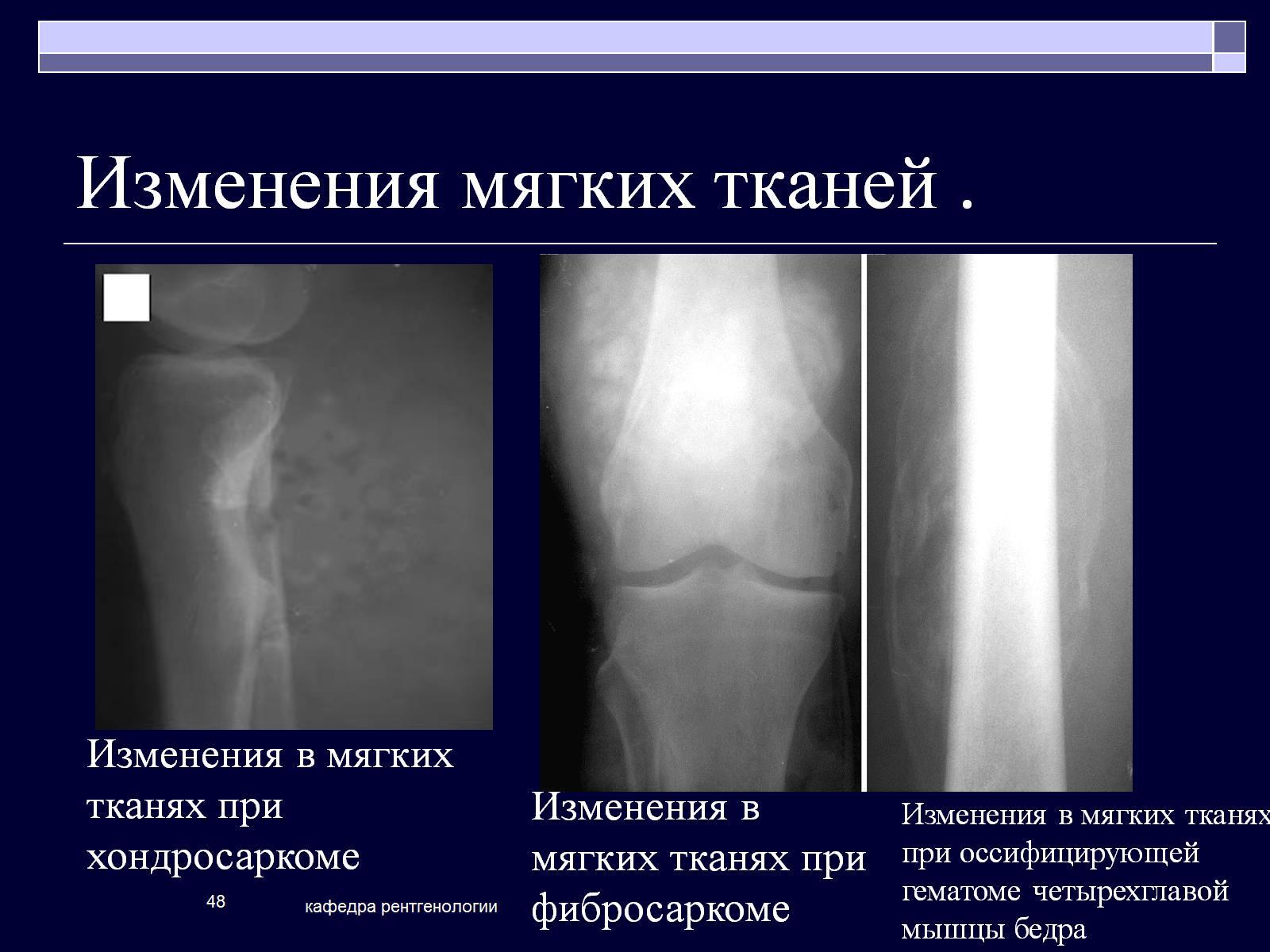 Изменения мягких тканей .
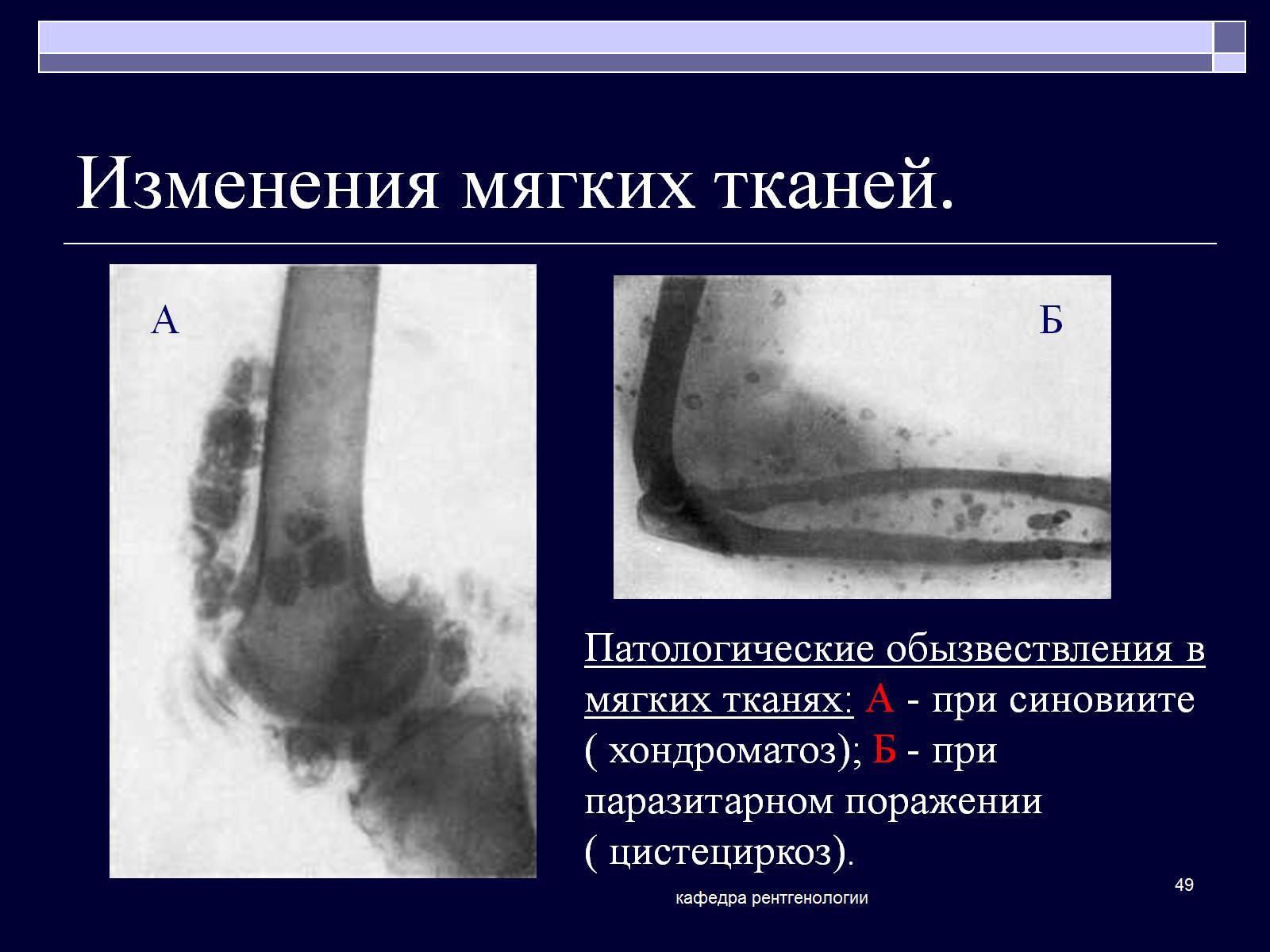 Изменения мягких тканей.
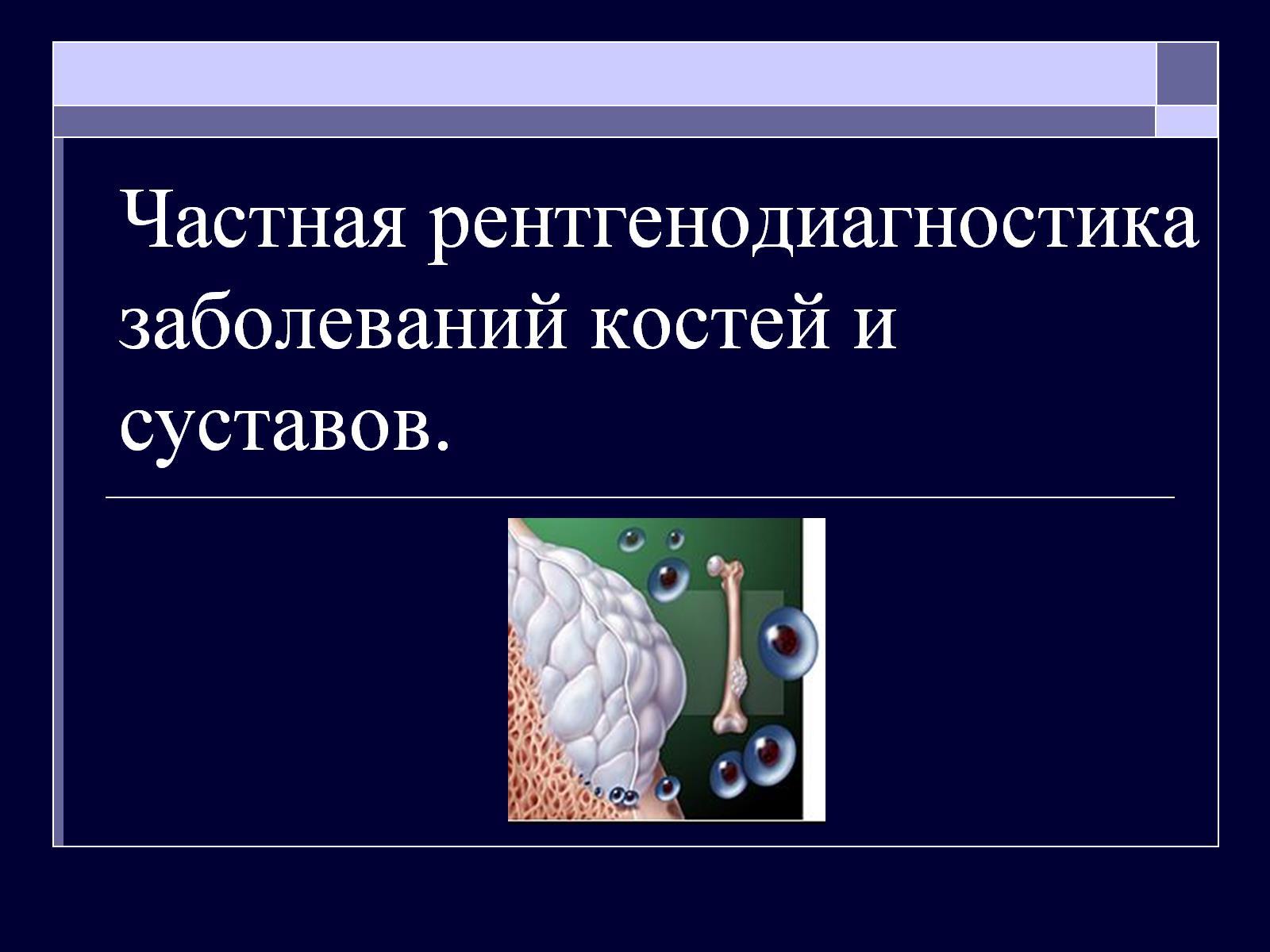 Частная рентгенодиагностика заболеваний костей и суставов.
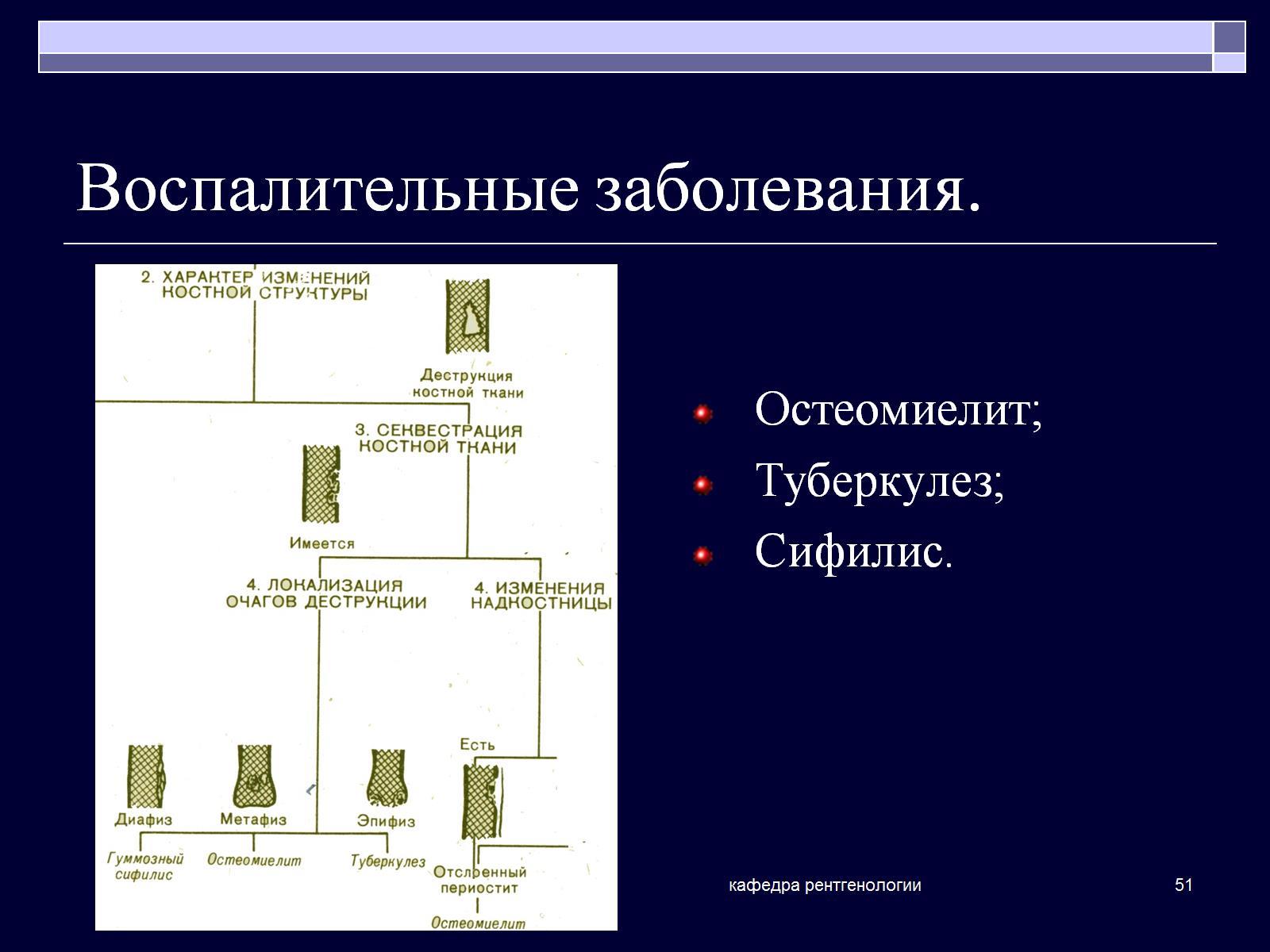 Воспалительные заболевания.
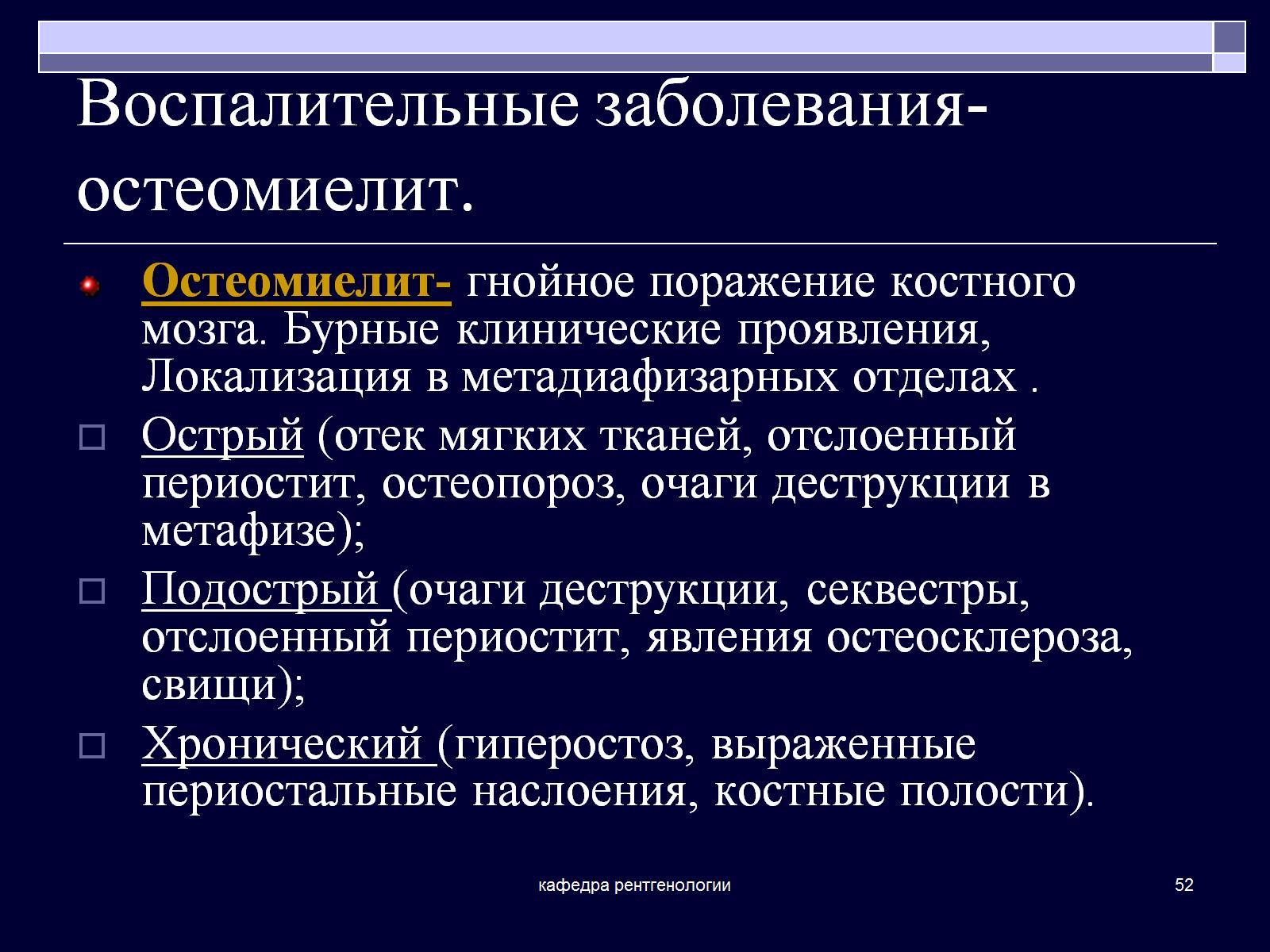 Воспалительные заболевания- остеомиелит.
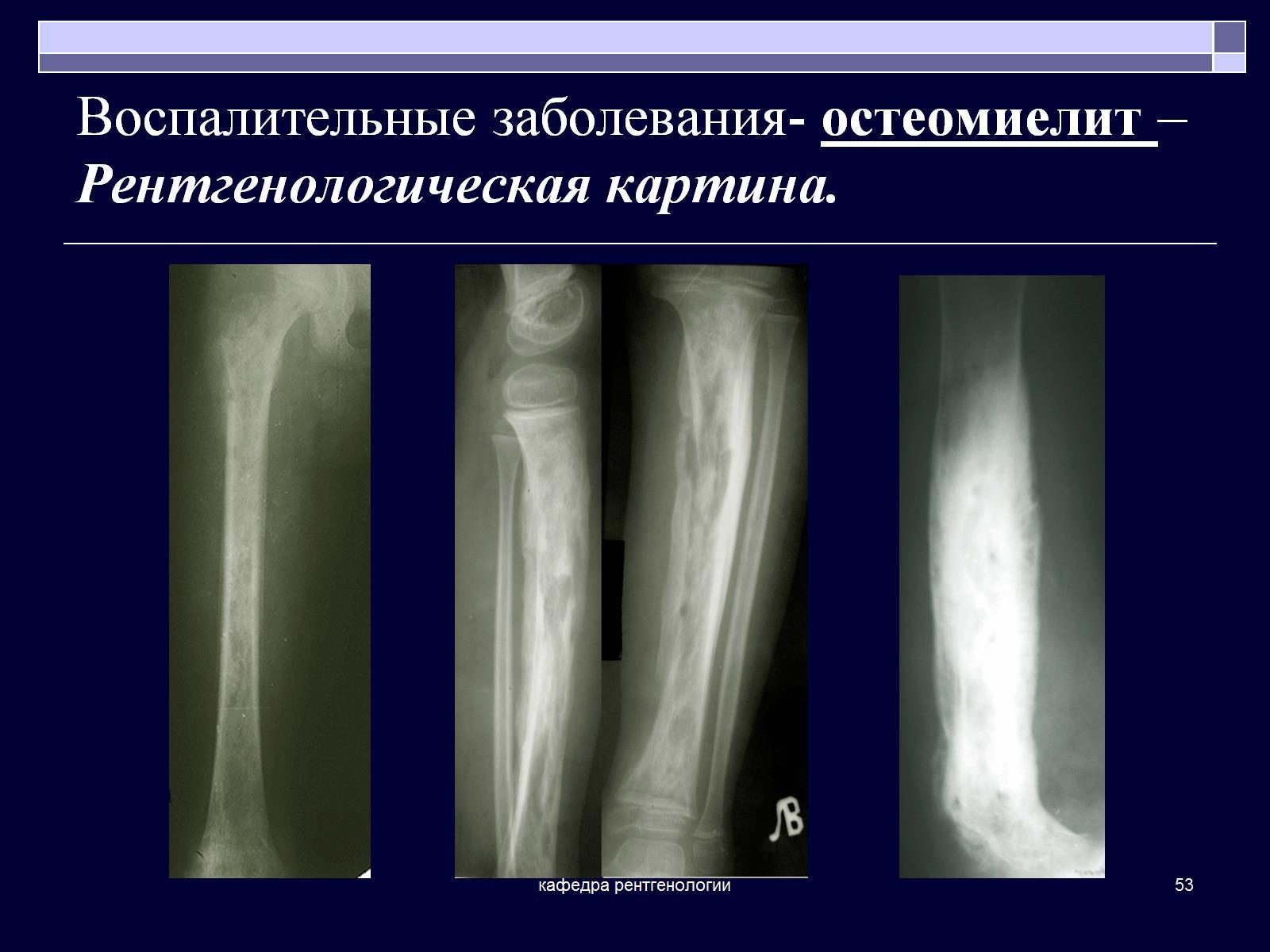 Воспалительные заболевания- остеомиелит – Рентгенологическая картина.
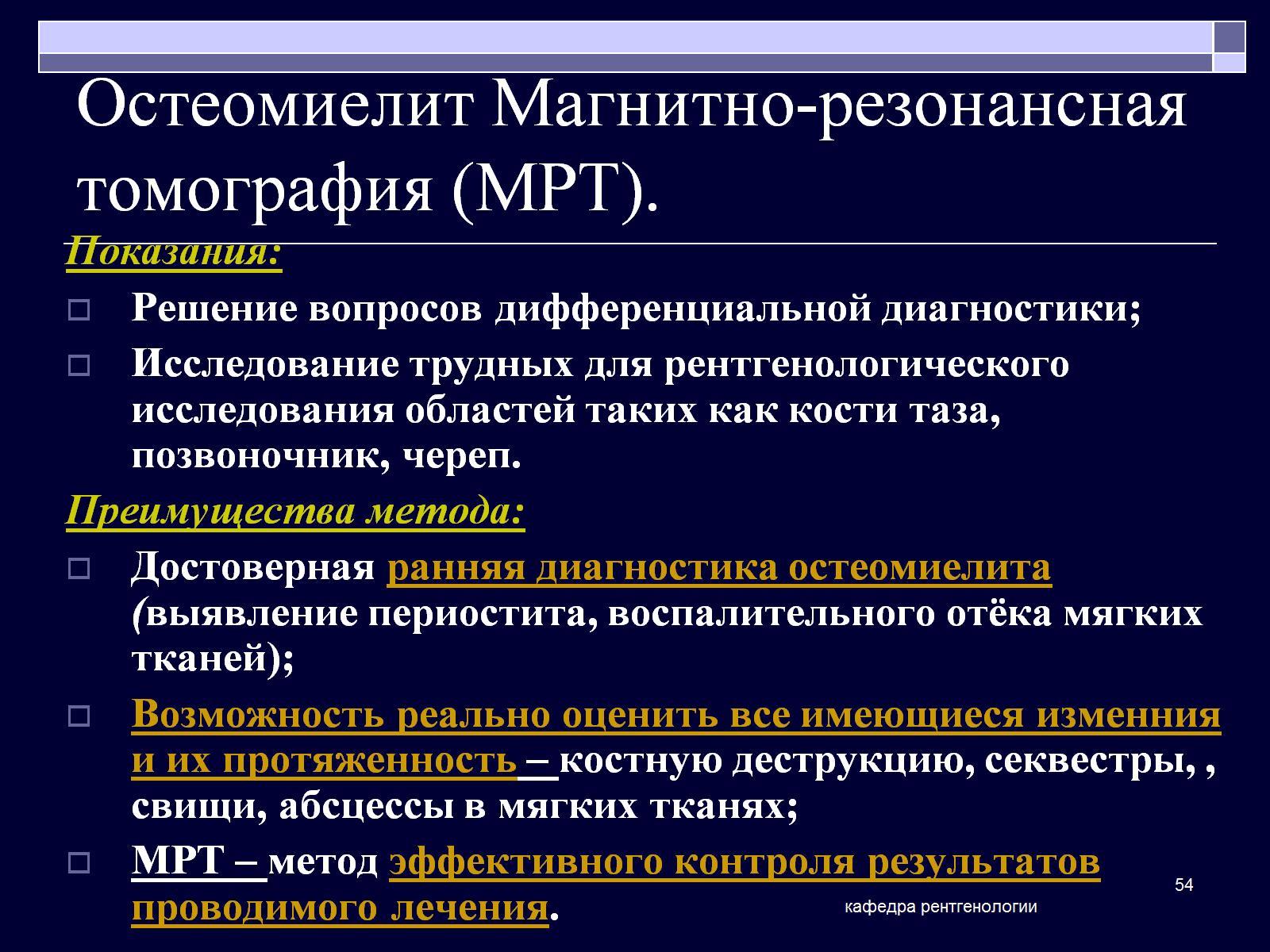 Остеомиелит Магнитно-резонансная томография (МРТ).
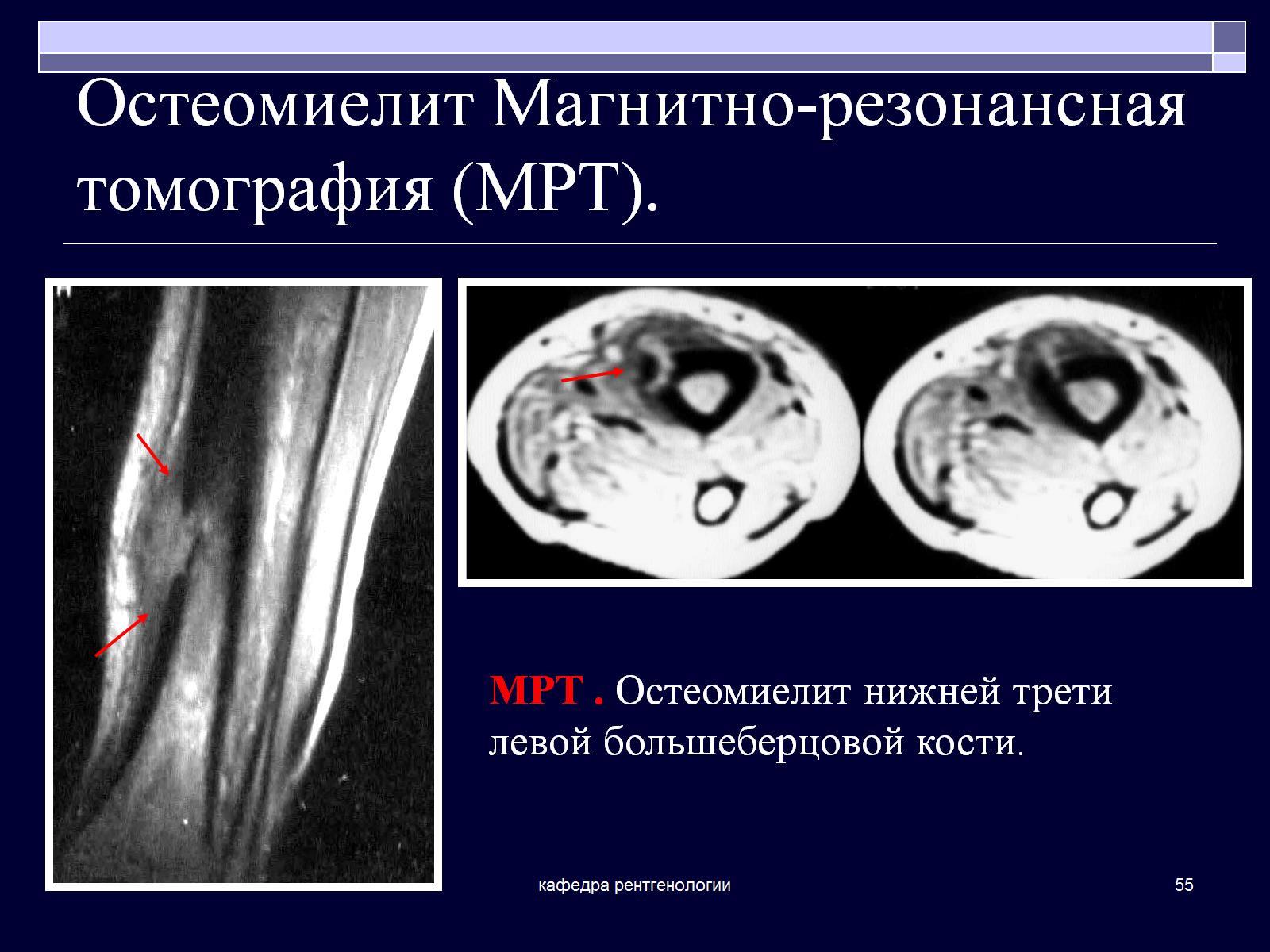 Остеомиелит Магнитно-резонансная томография (МРТ).
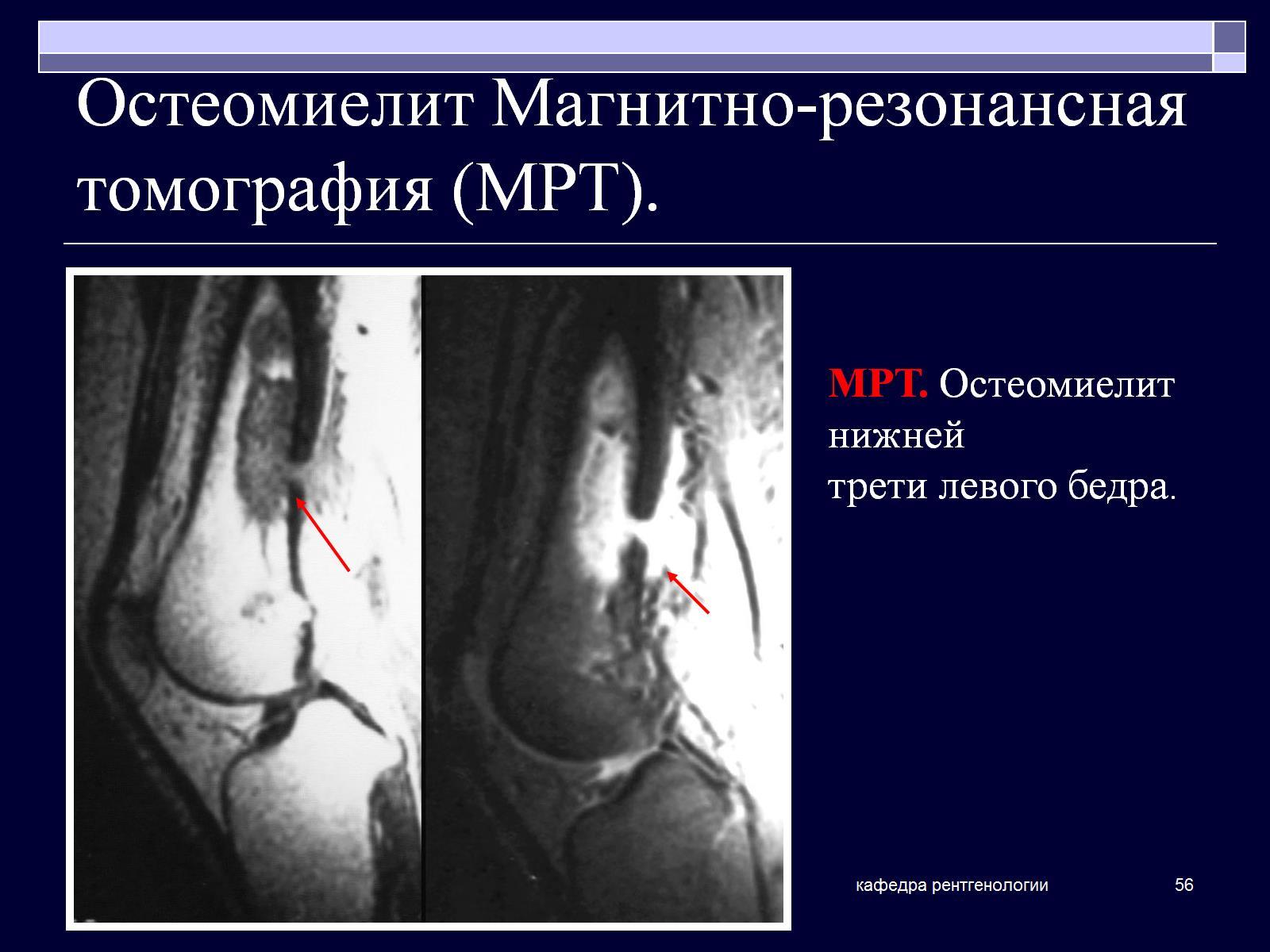 Остеомиелит Магнитно-резонансная томография (МРТ).
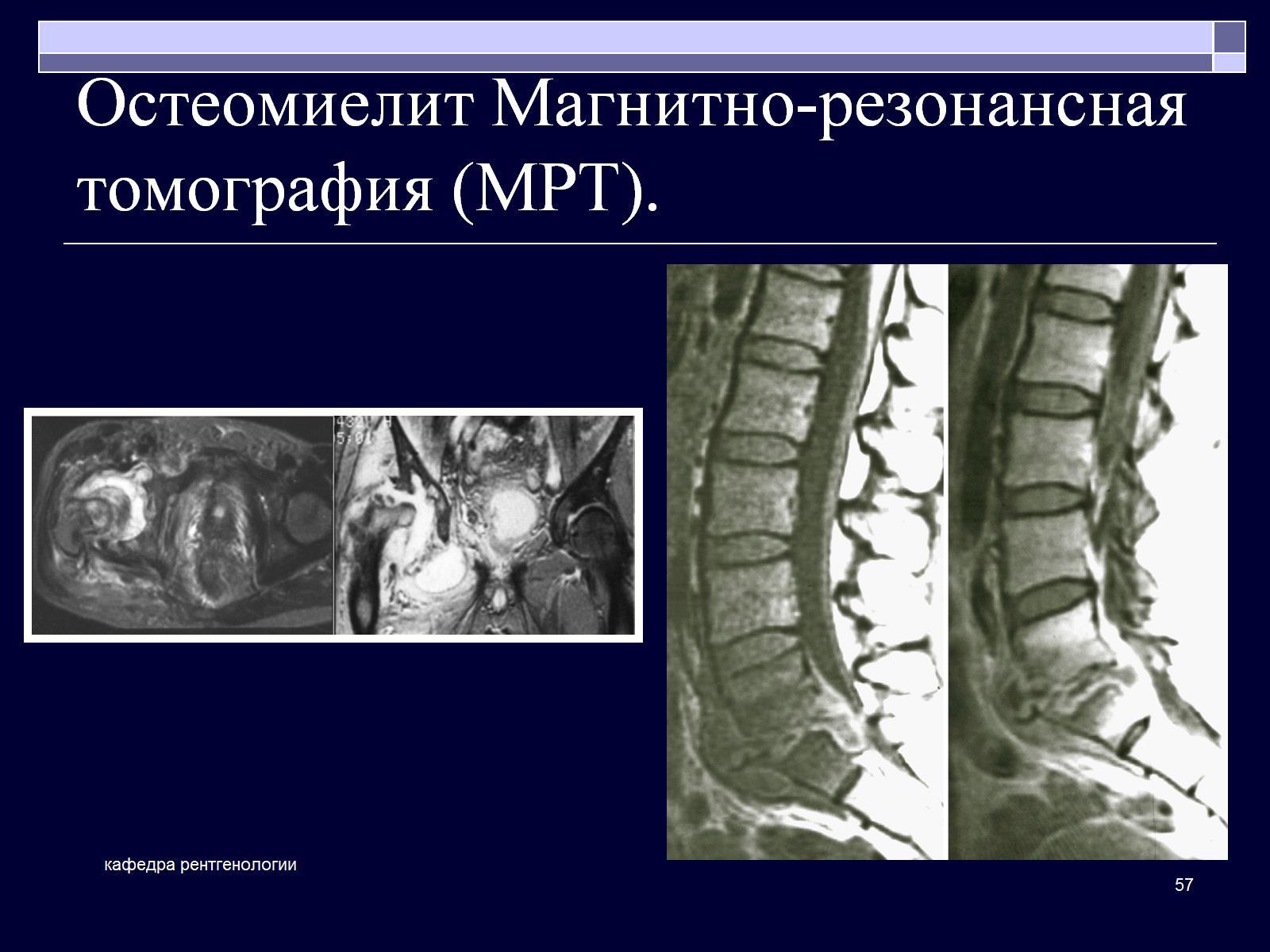 Остеомиелит Магнитно-резонансная томография (МРТ).
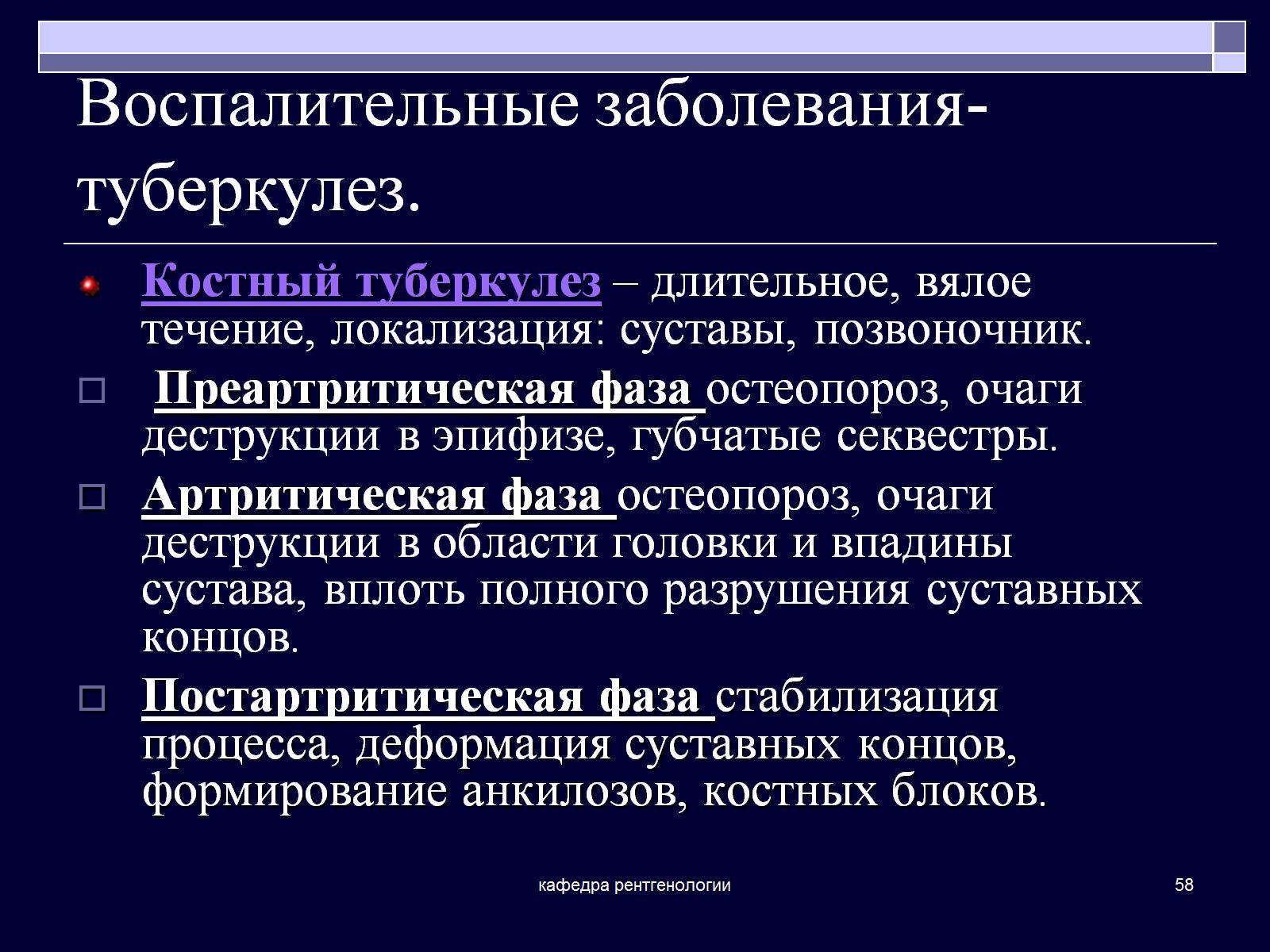 Воспалительные заболевания-туберкулез.
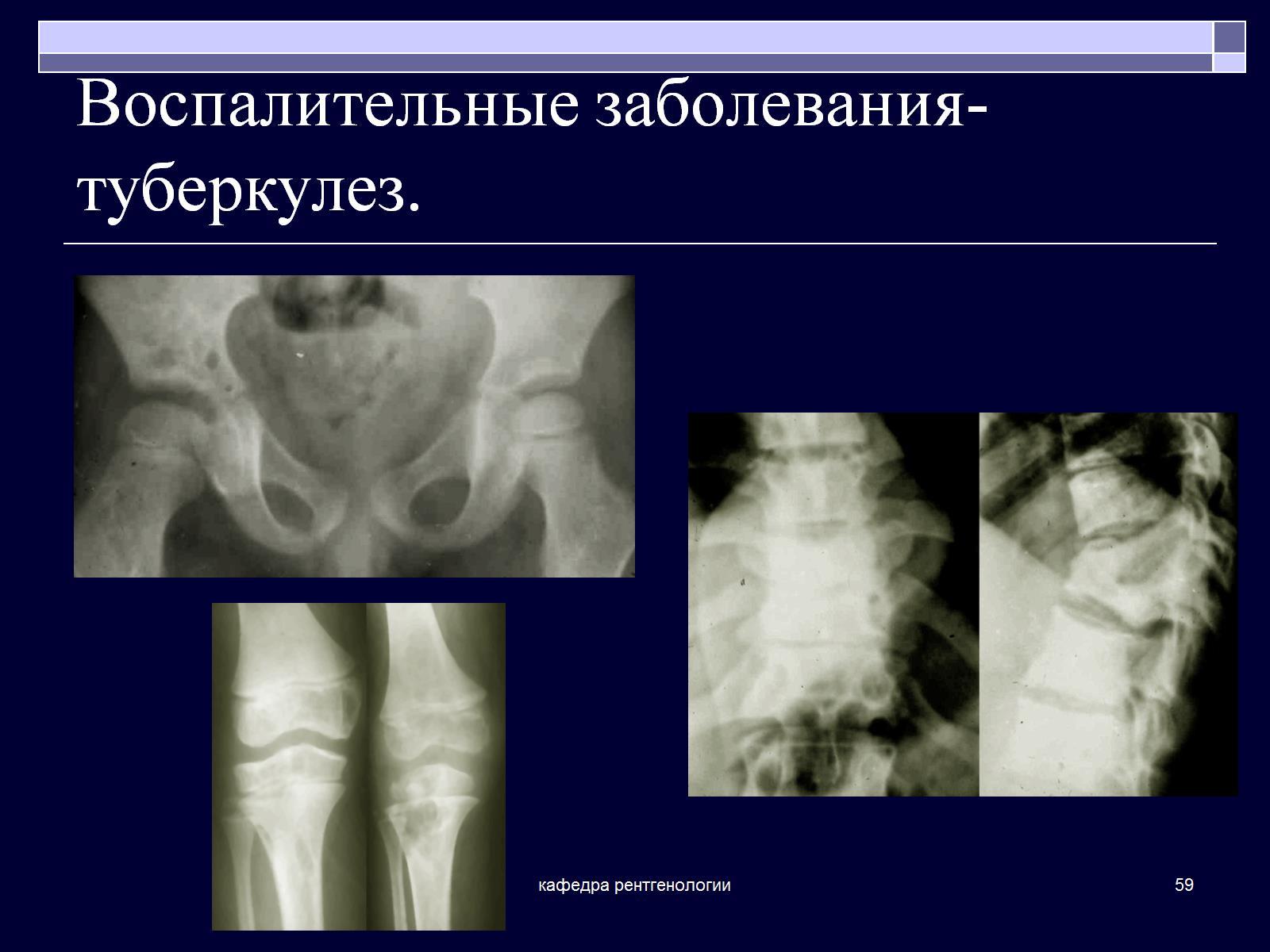 Воспалительные заболевания-туберкулез.
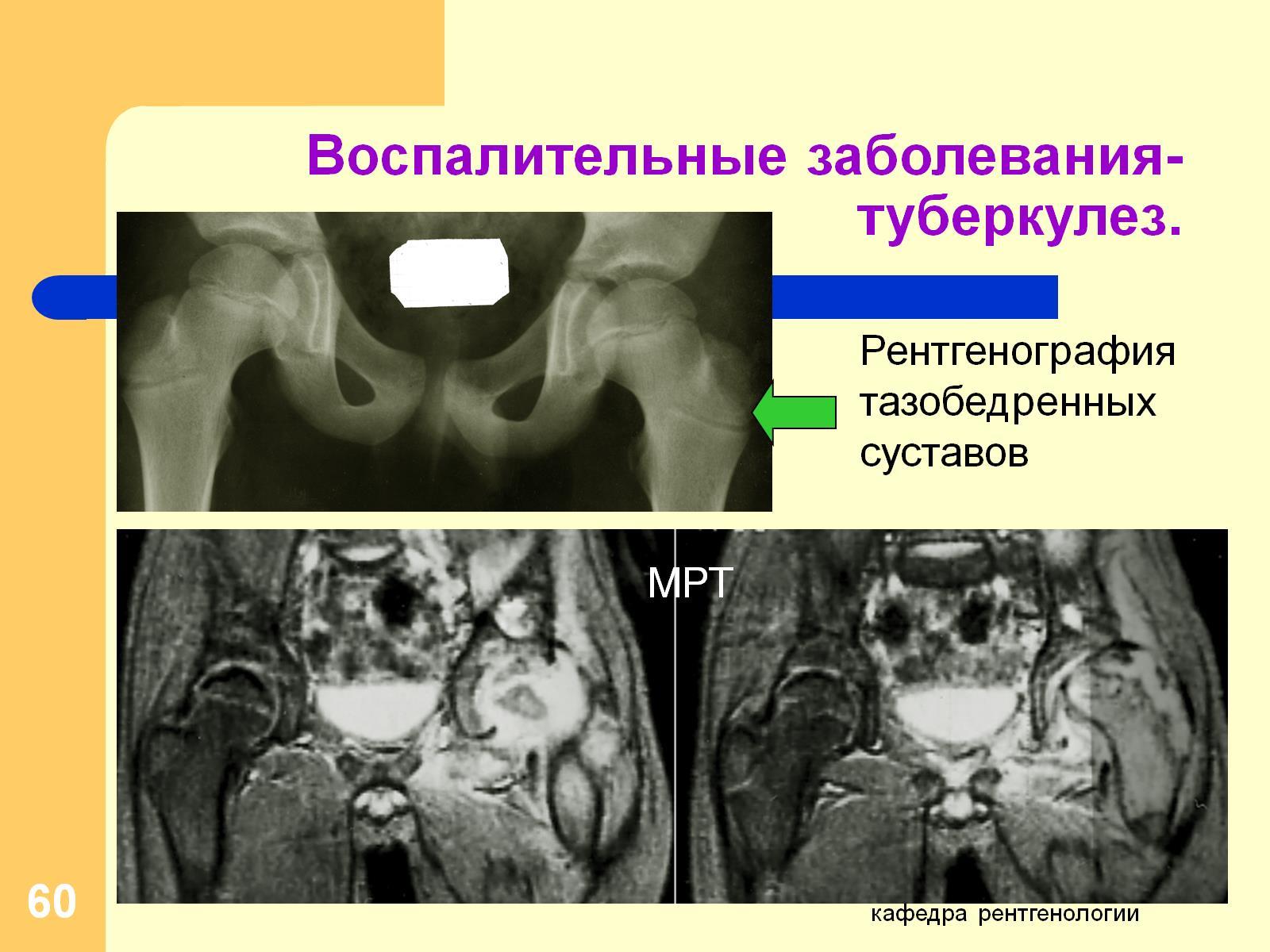 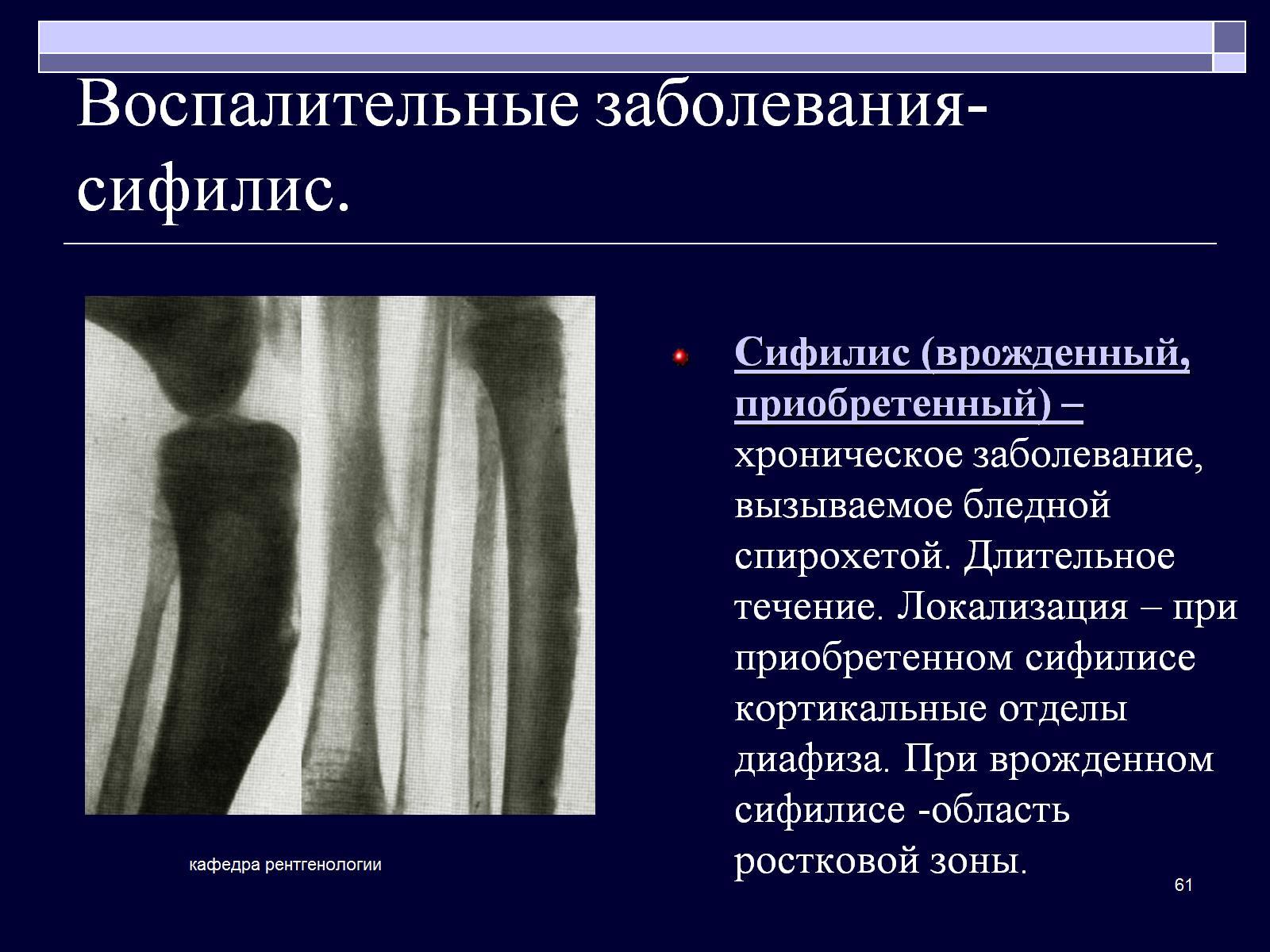 Воспалительные заболевания-сифилис.
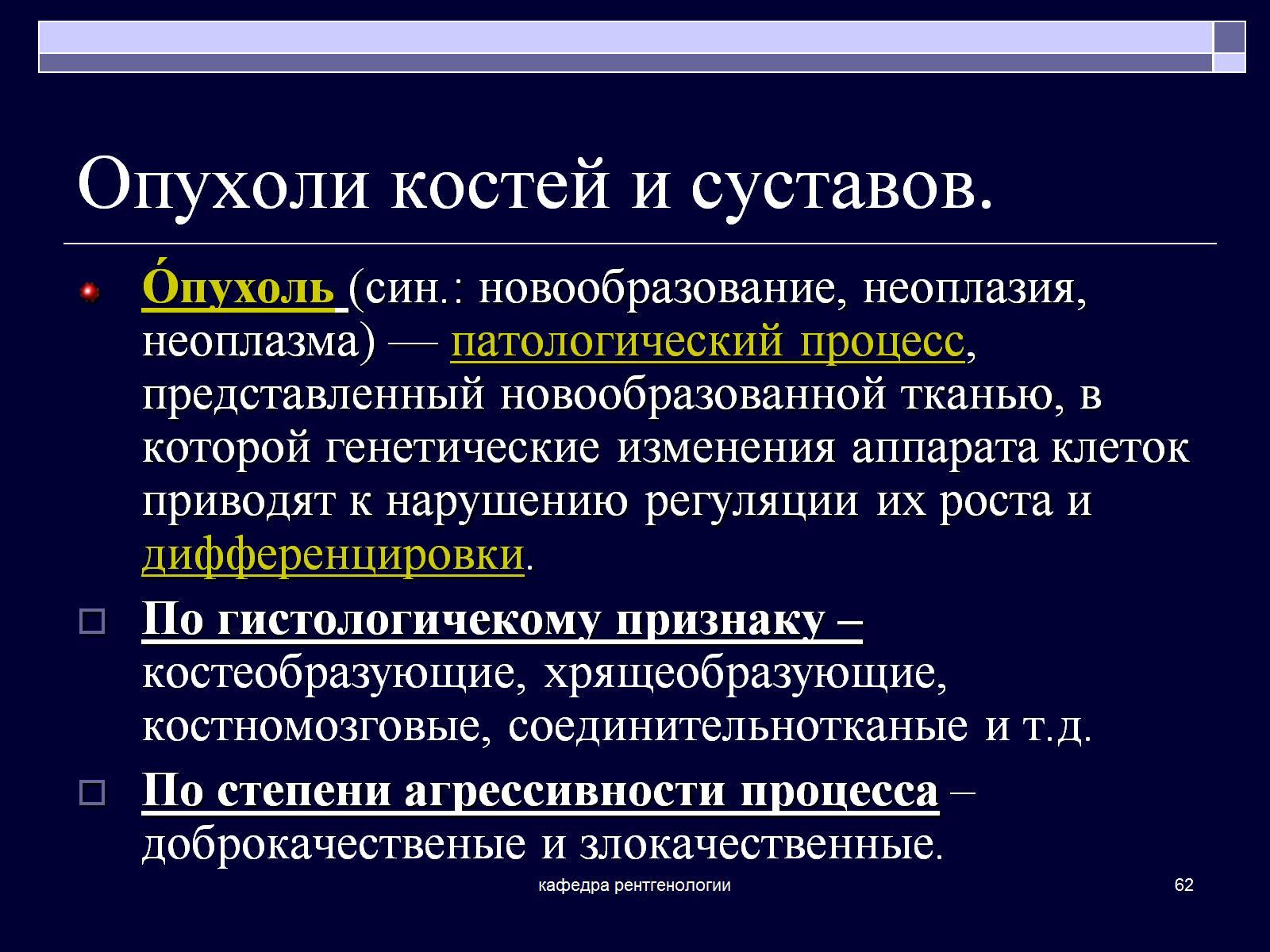 Опухоли костей и суставов.
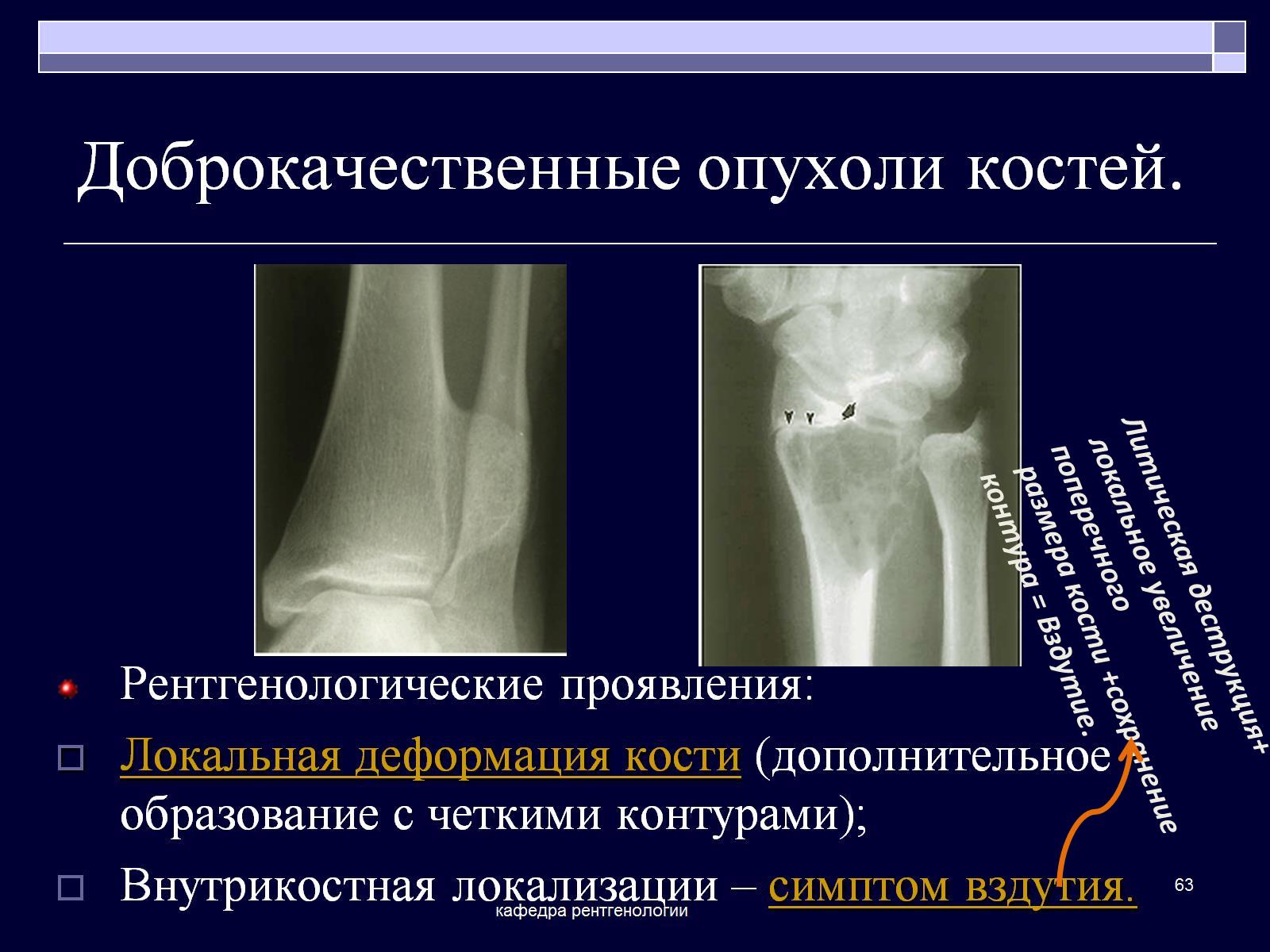 Доброкачественные опухоли костей.
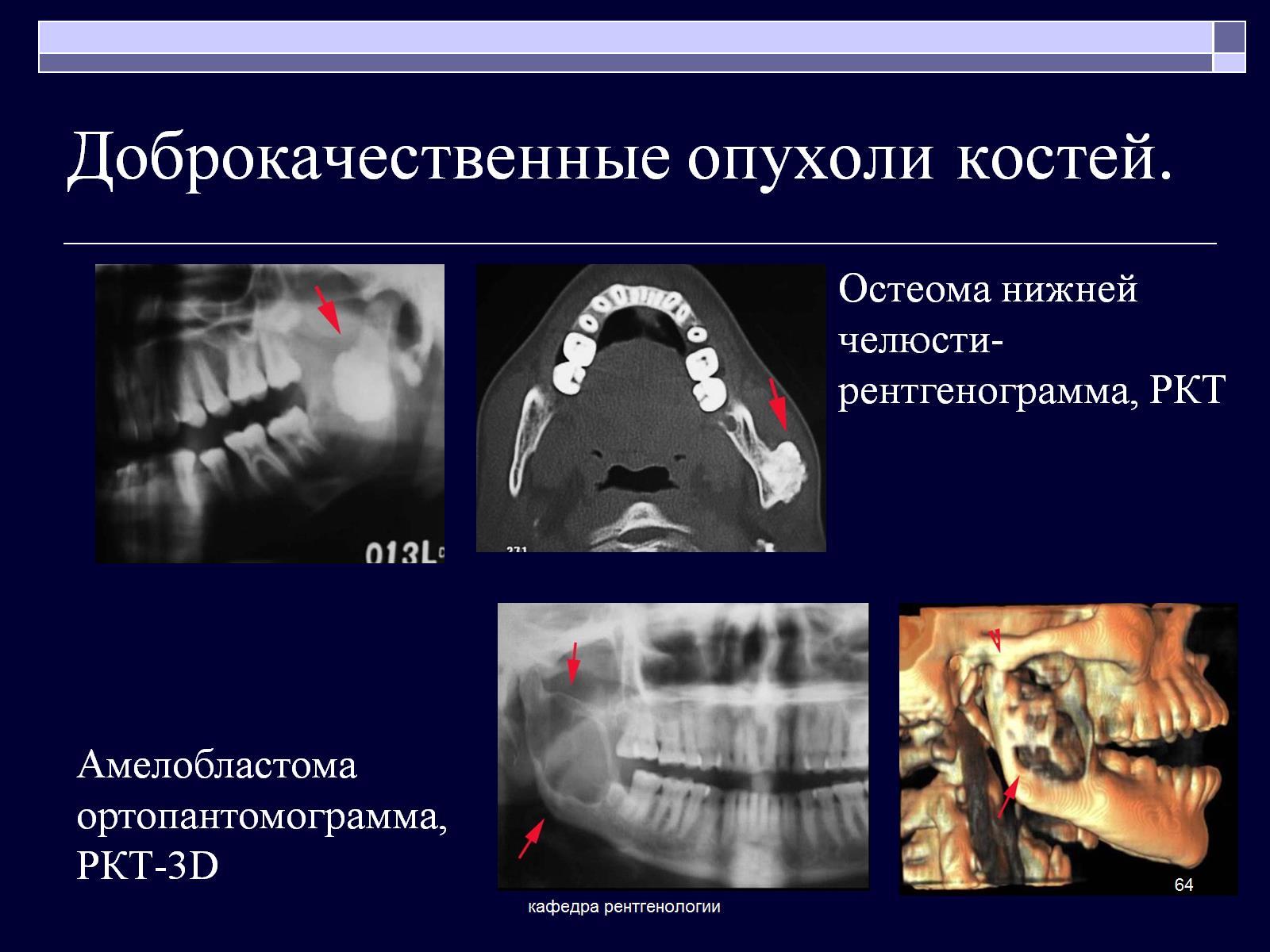 Доброкачественные опухоли костей.
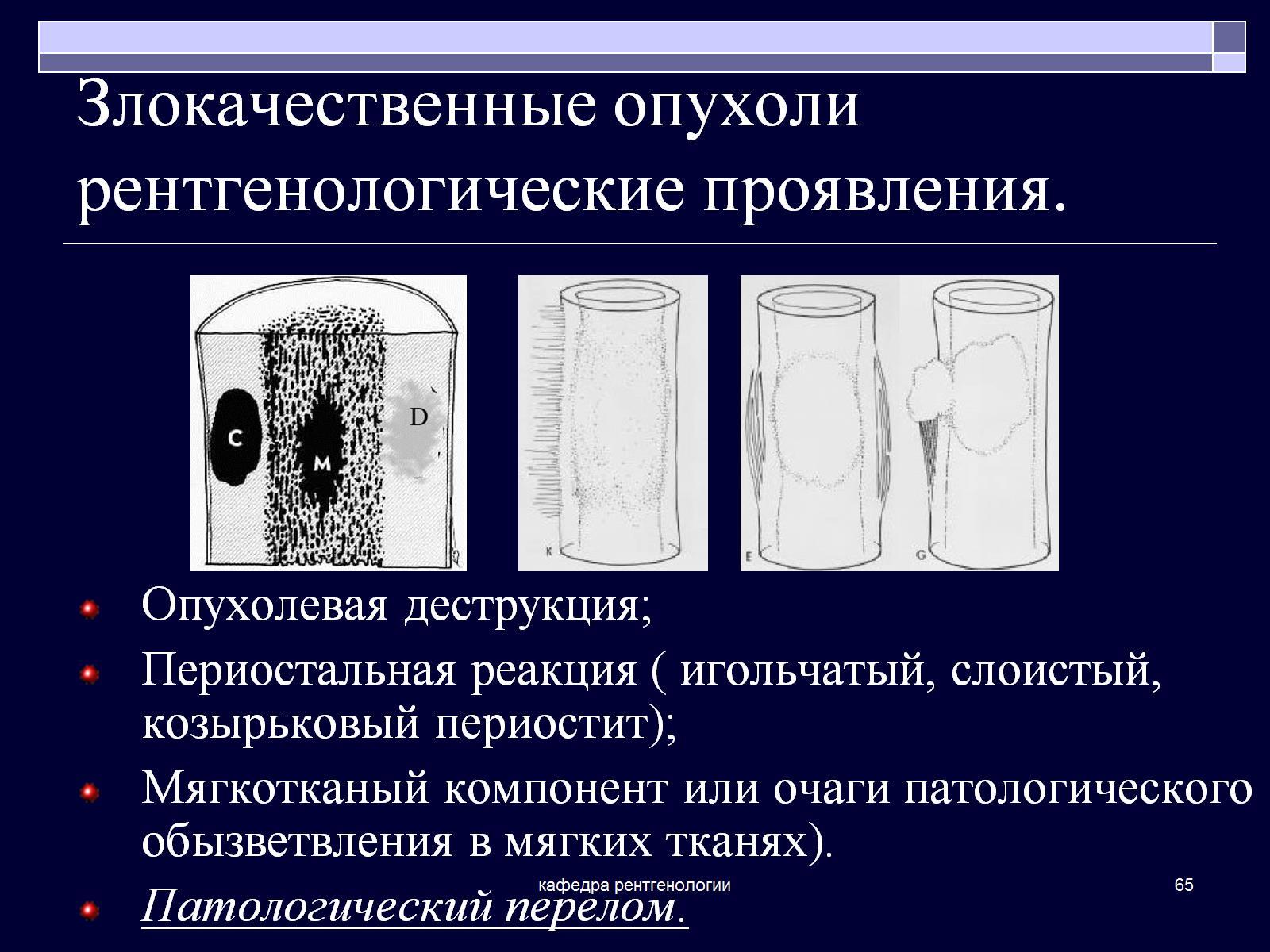 Злокачественные опухоли рентгенологические проявления.
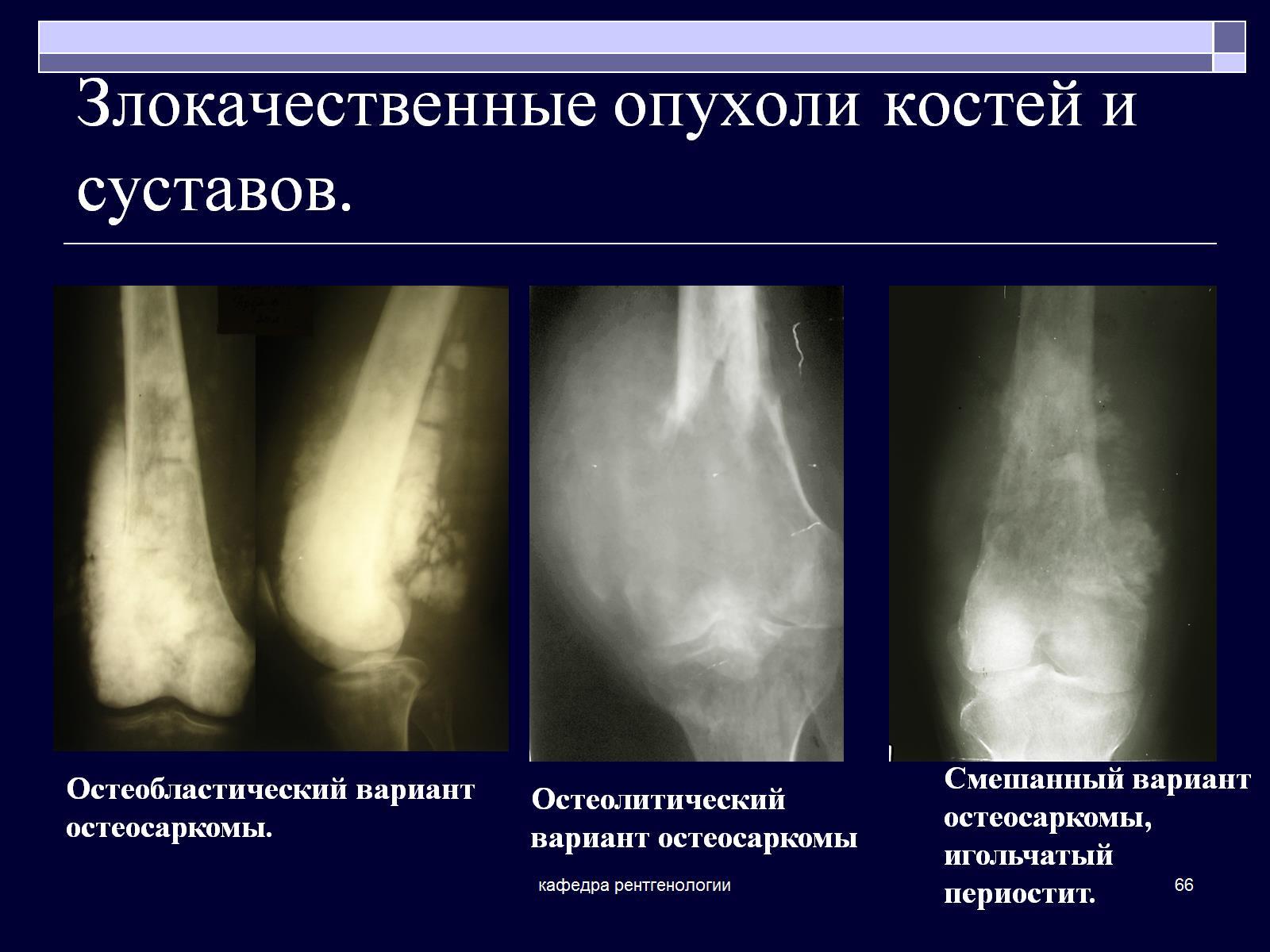 Злокачественные опухоли костей и суставов.
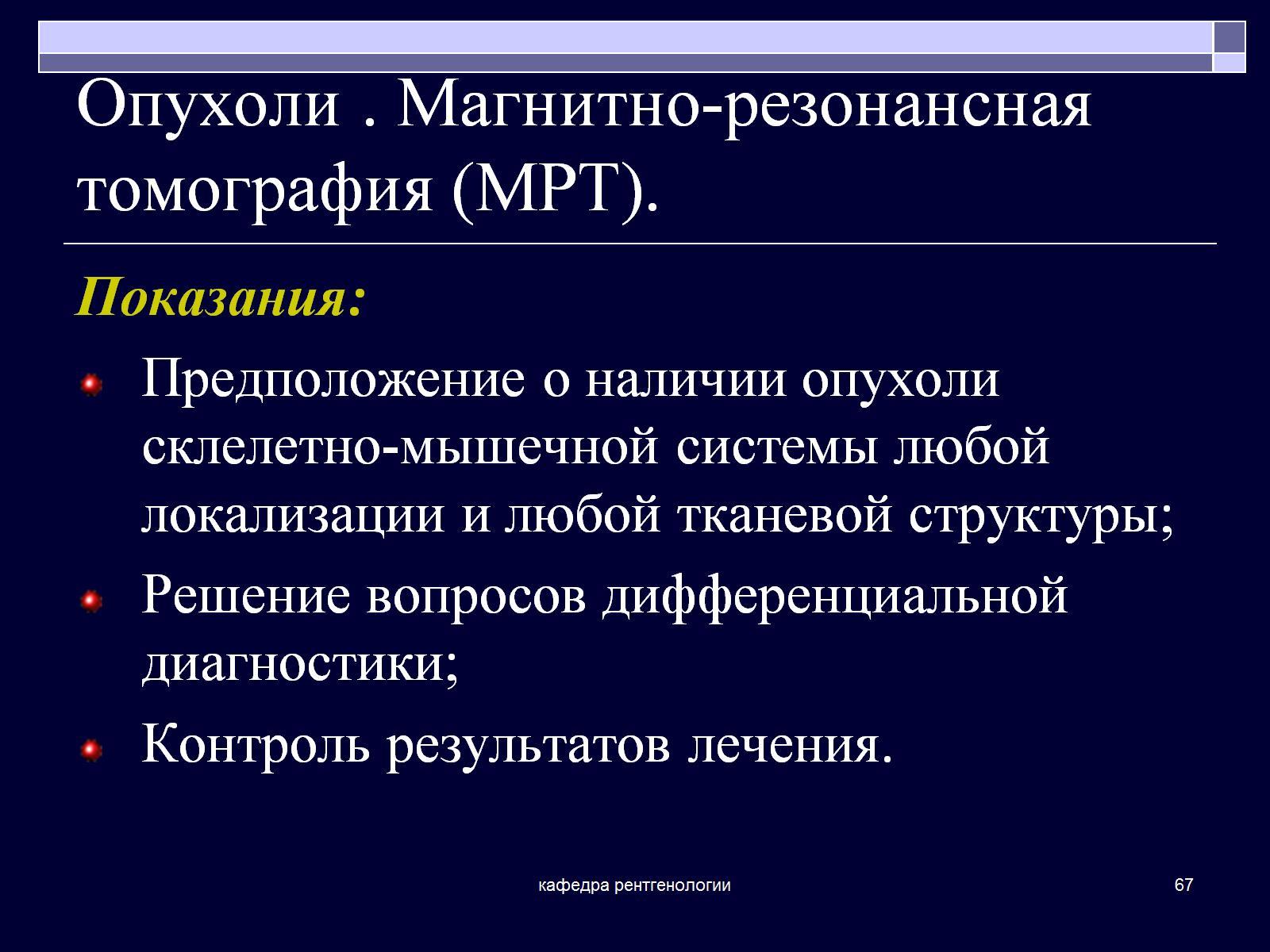 Опухоли . Магнитно-резонансная томография (МРТ).
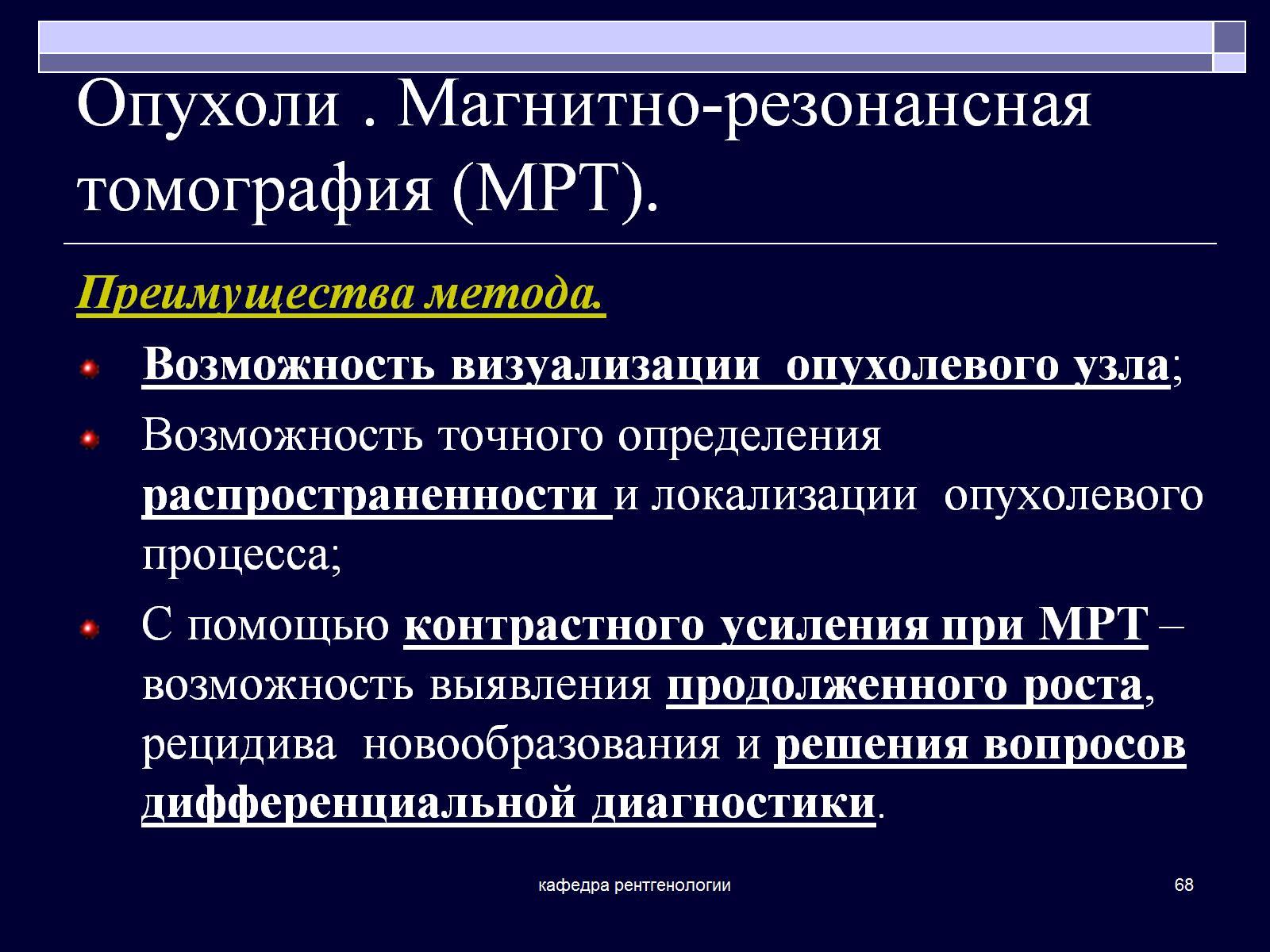 Опухоли . Магнитно-резонансная томография (МРТ).
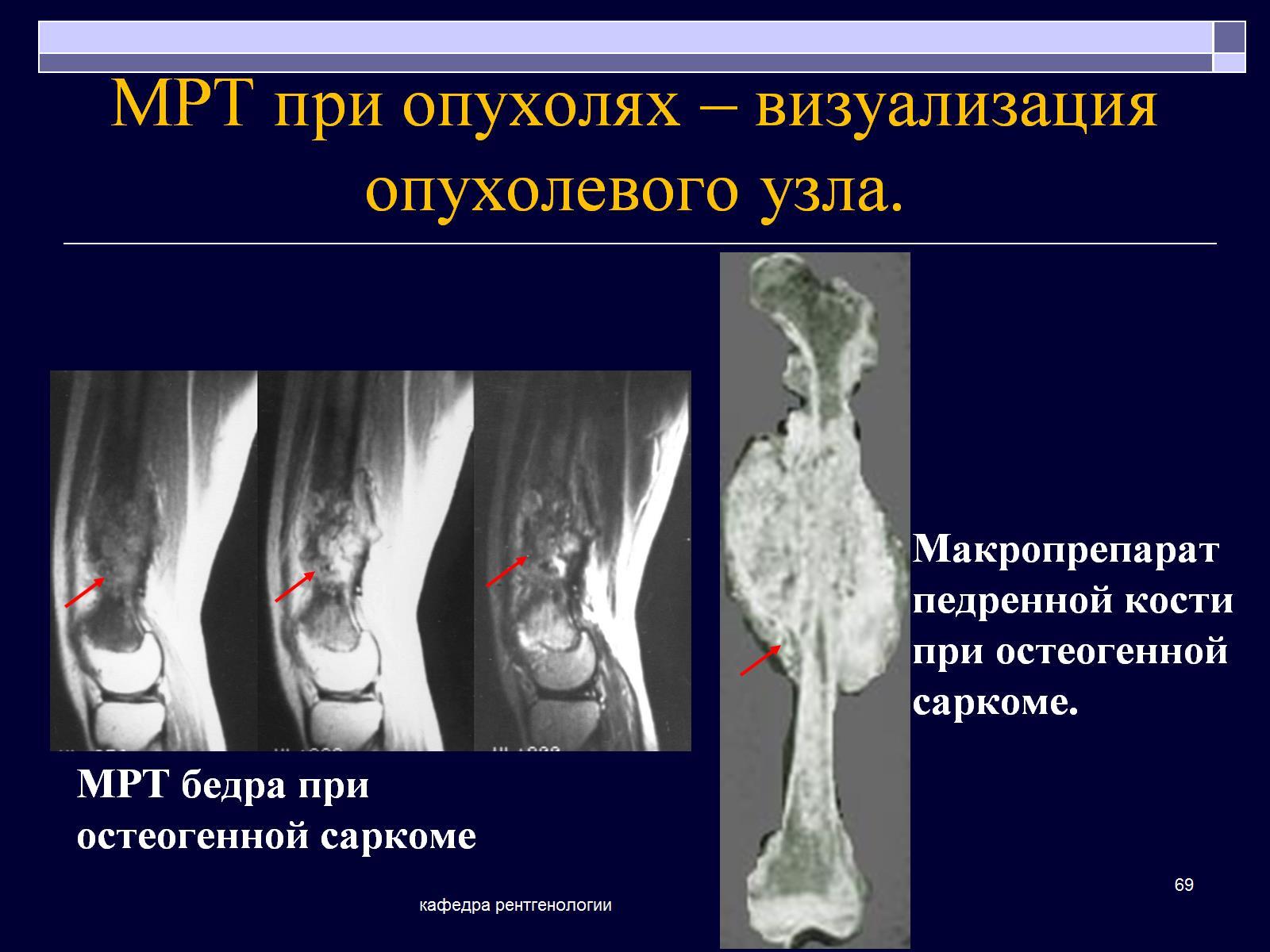 МРТ при опухолях – визуализация опухолевого узла.
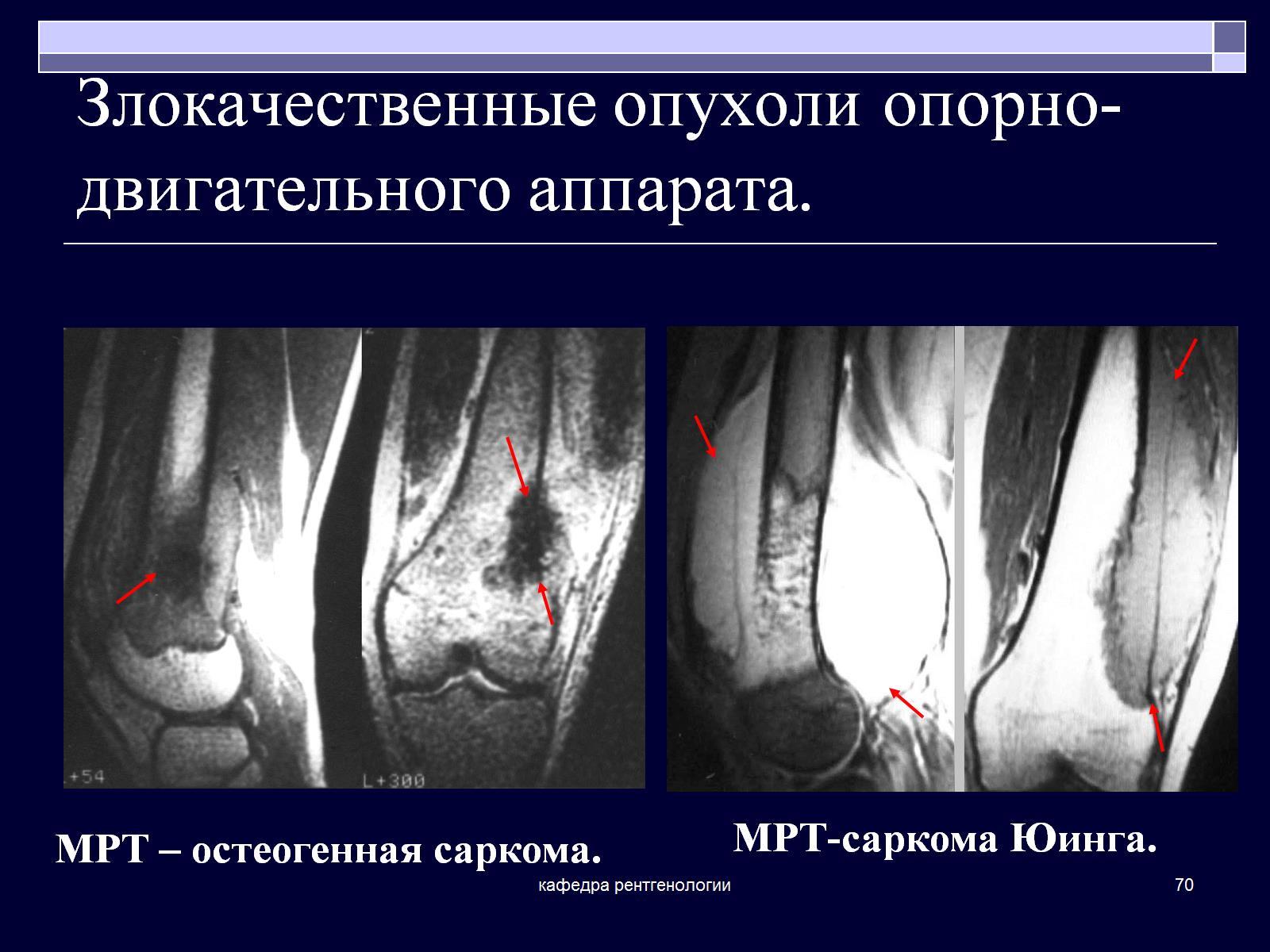 Злокачественные опухоли опорно-двигательного аппарата.
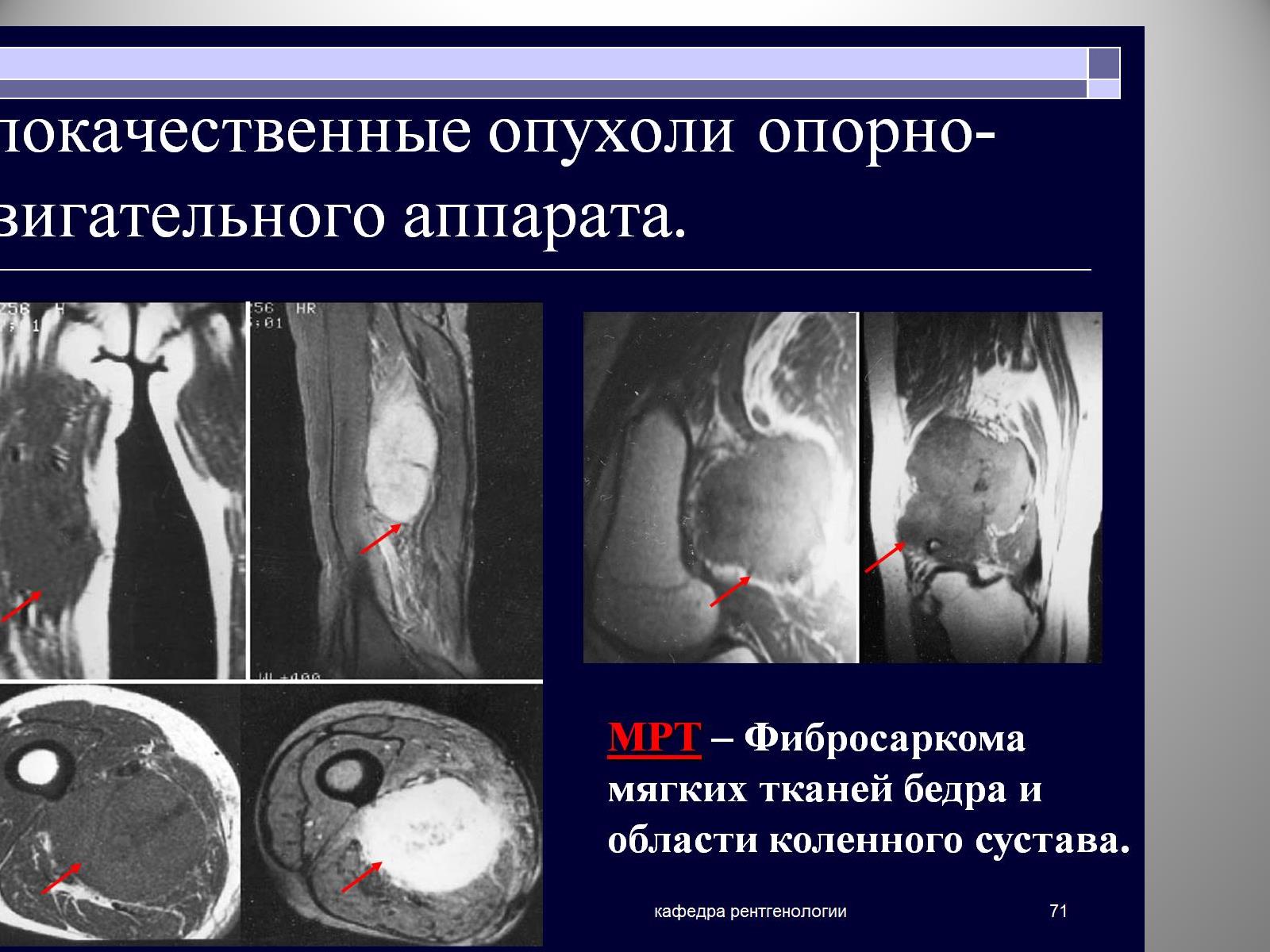 Злокачественные опухоли опорно-двигательного аппарата.
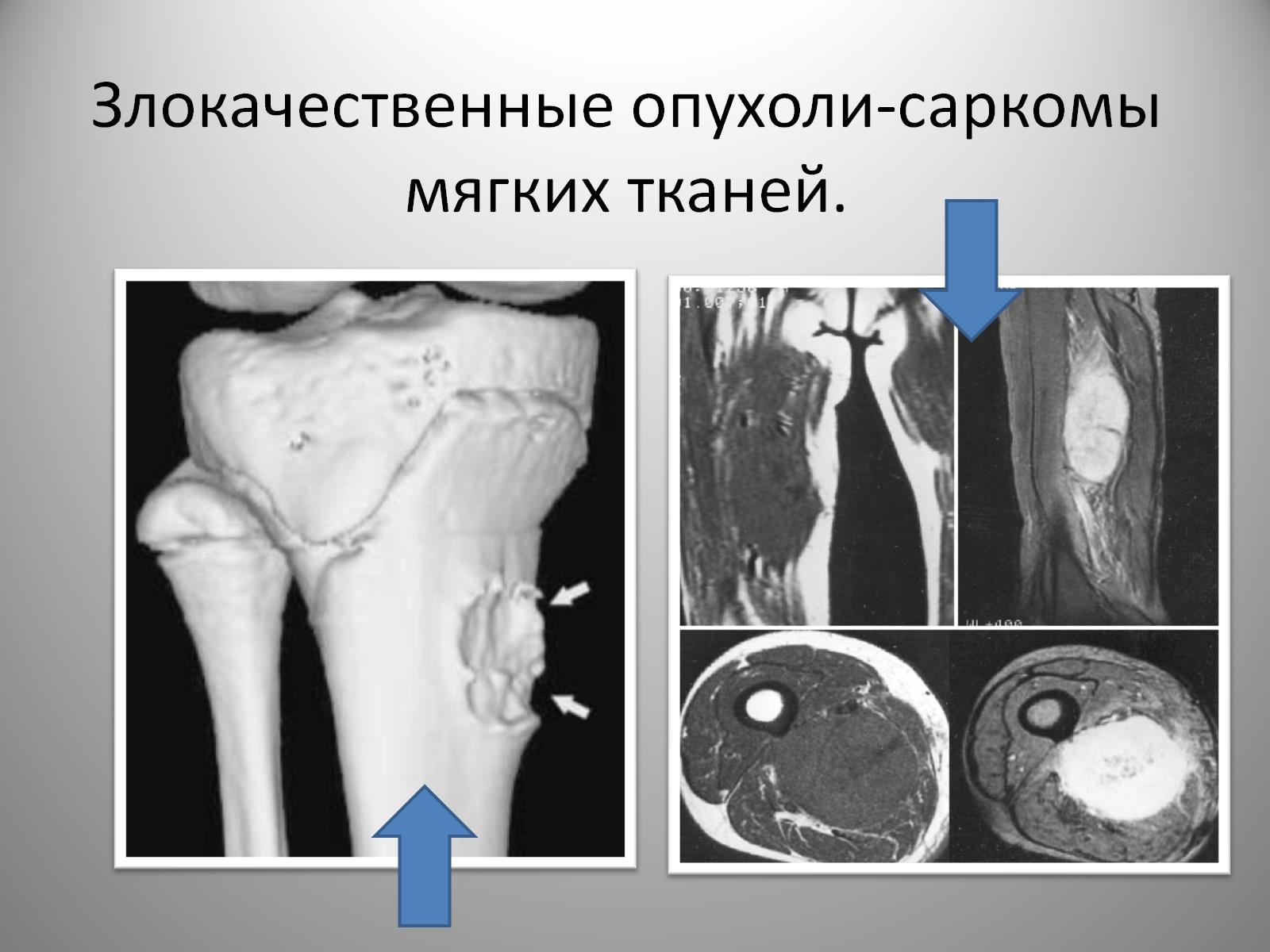 Злокачественные опухоли-саркомы мягких тканей.
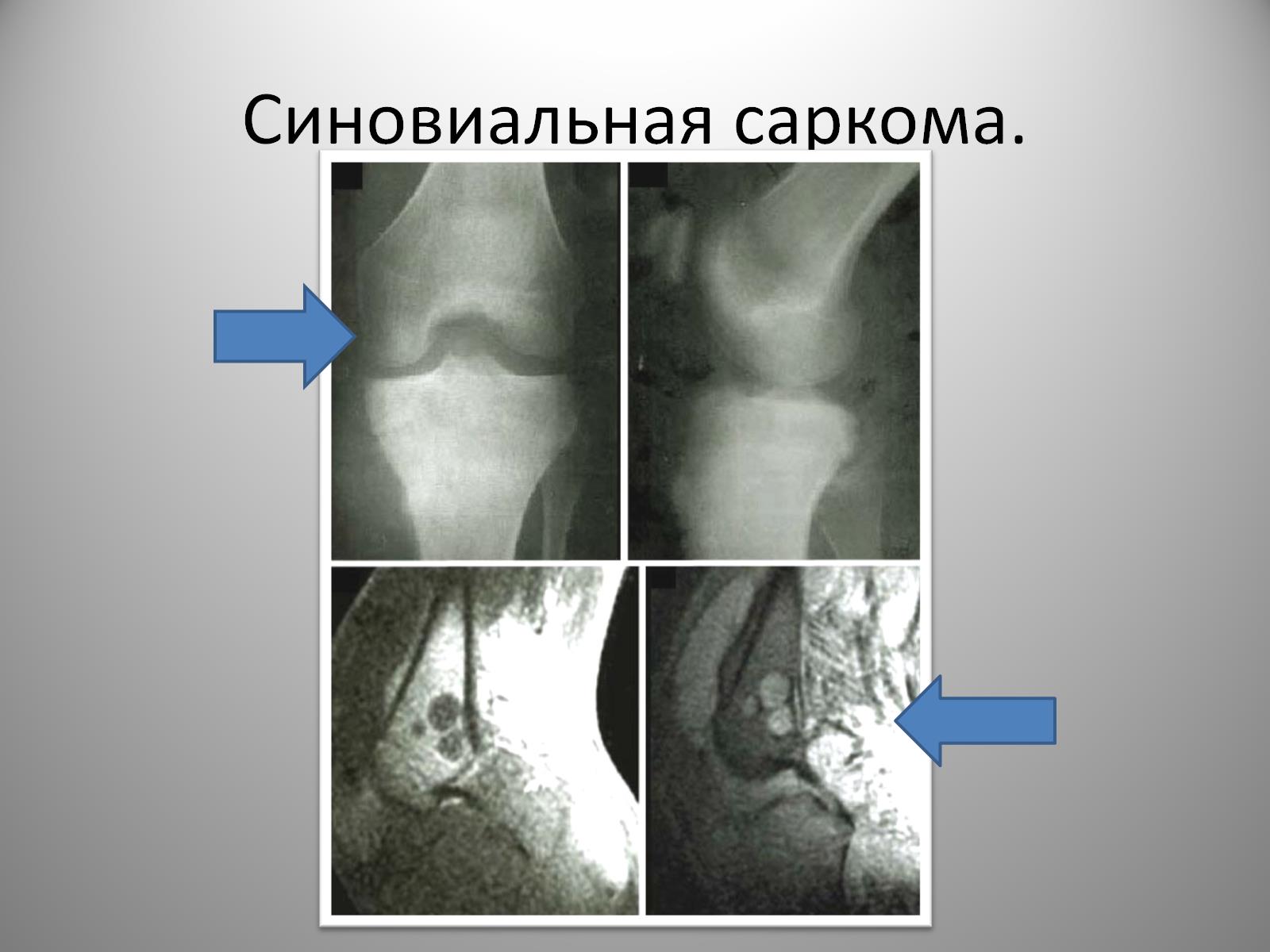 Синовиальная саркома.
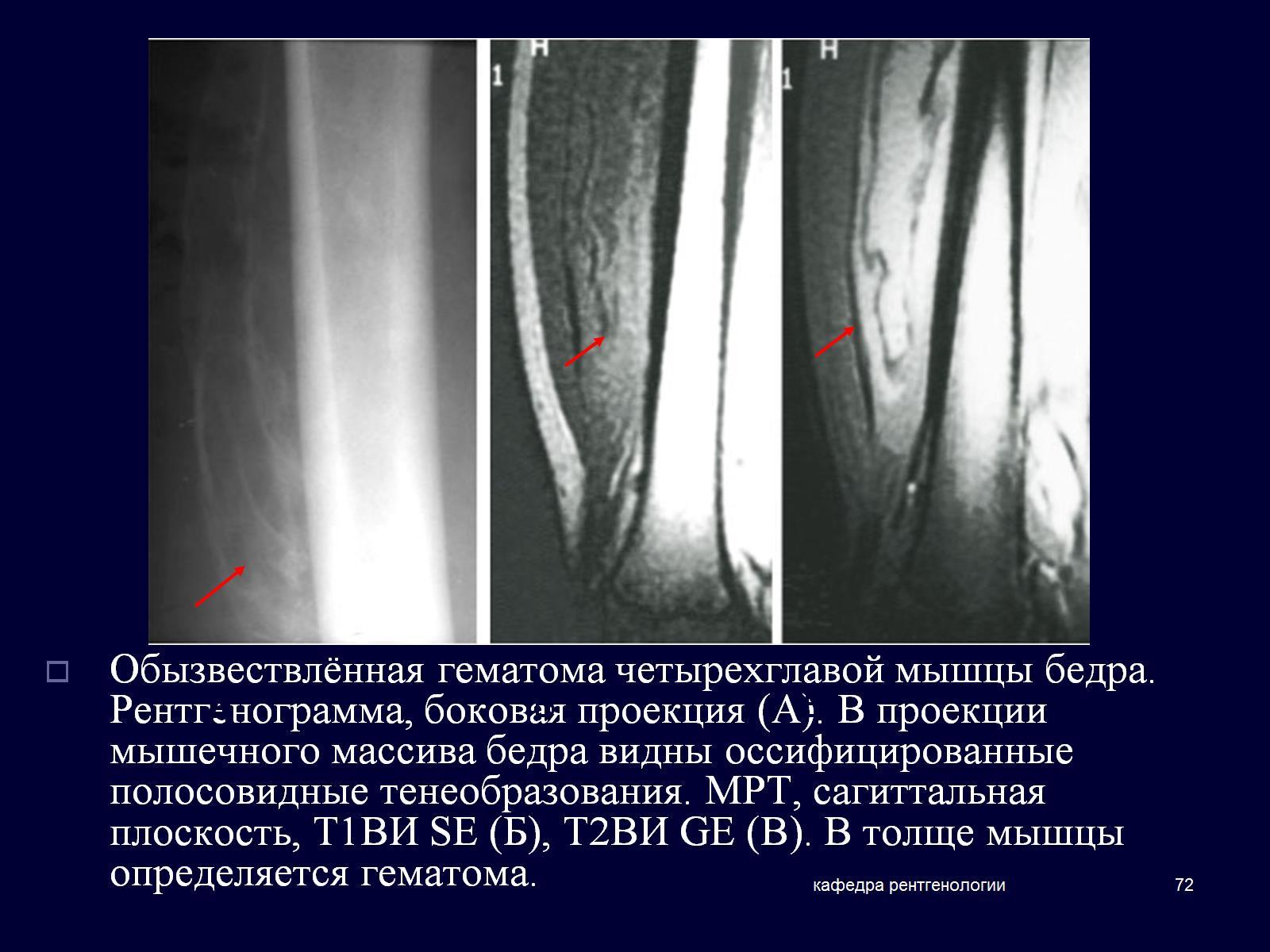 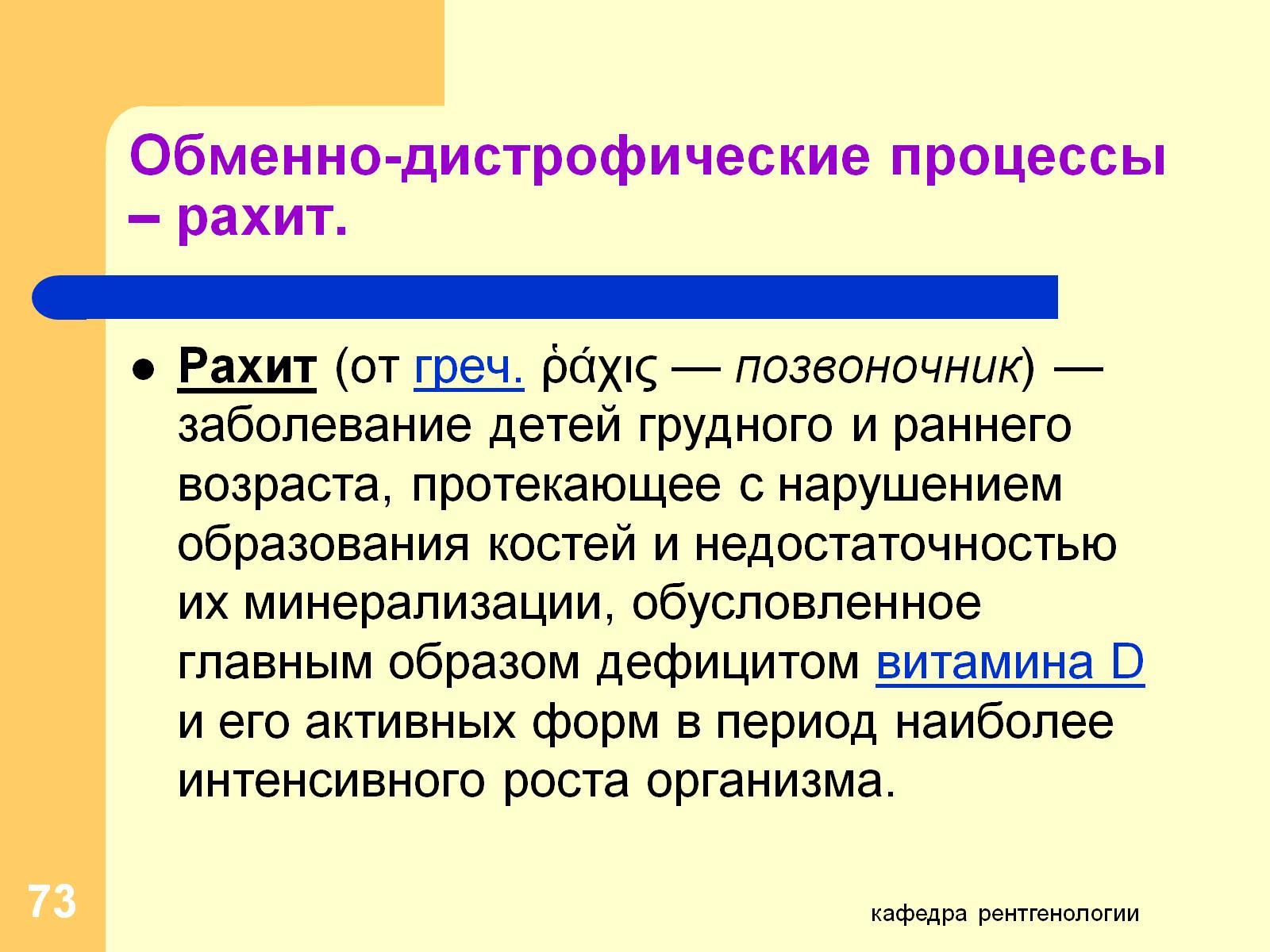 Обменно-дистрофические процессы – рахит.
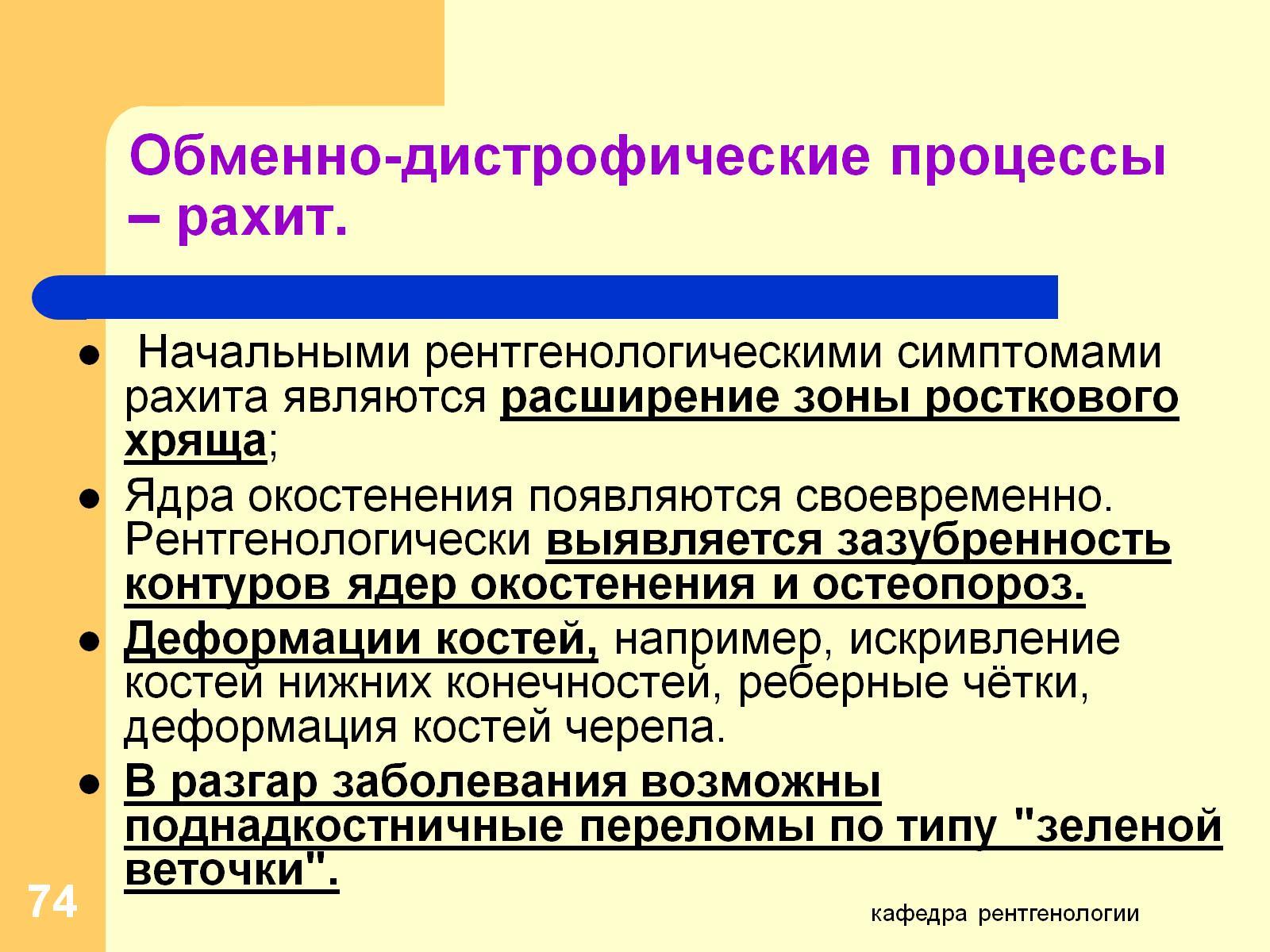 Обменно-дистрофические процессы – рахит.
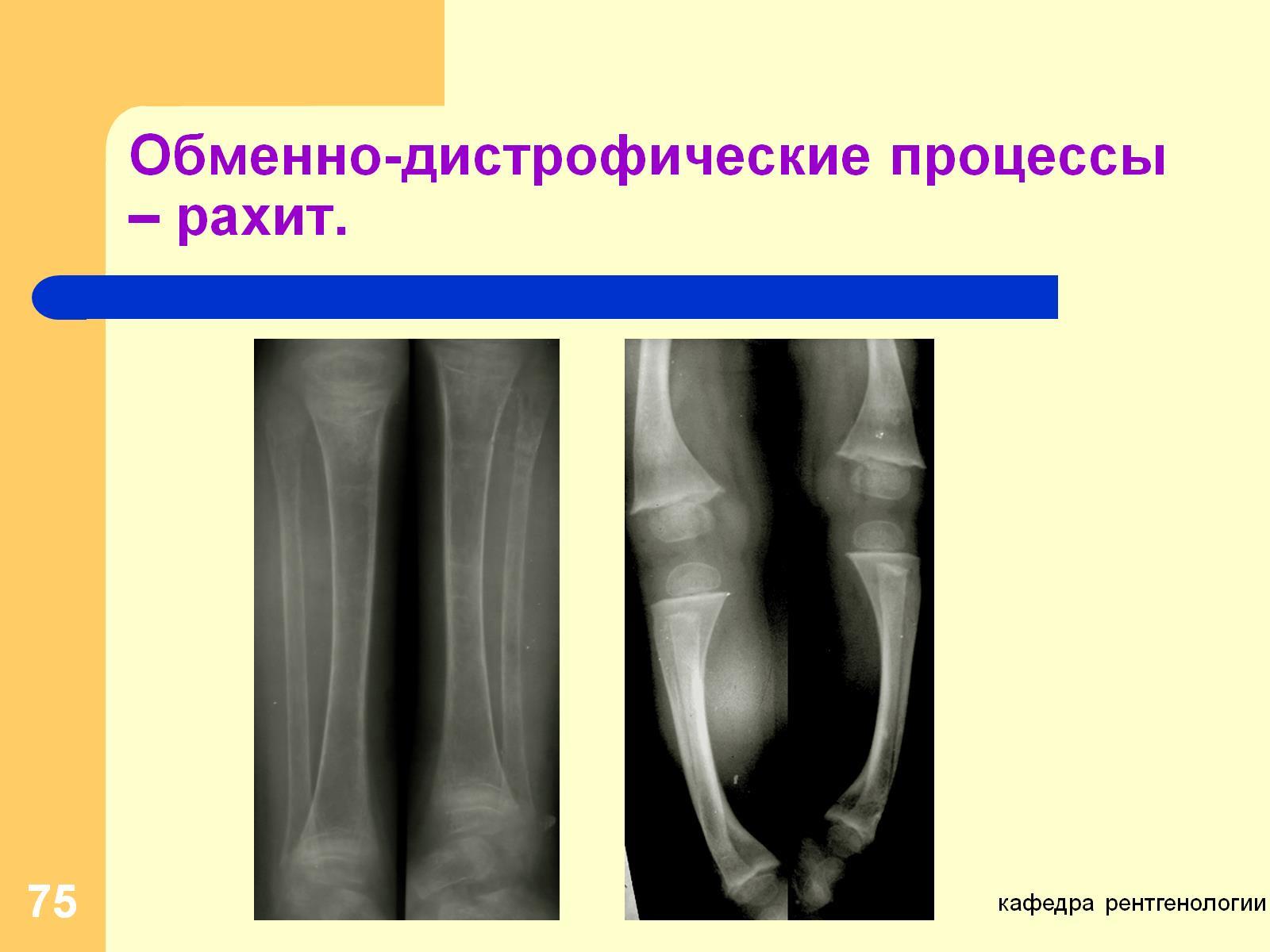 Обменно-дистрофические процессы – рахит.
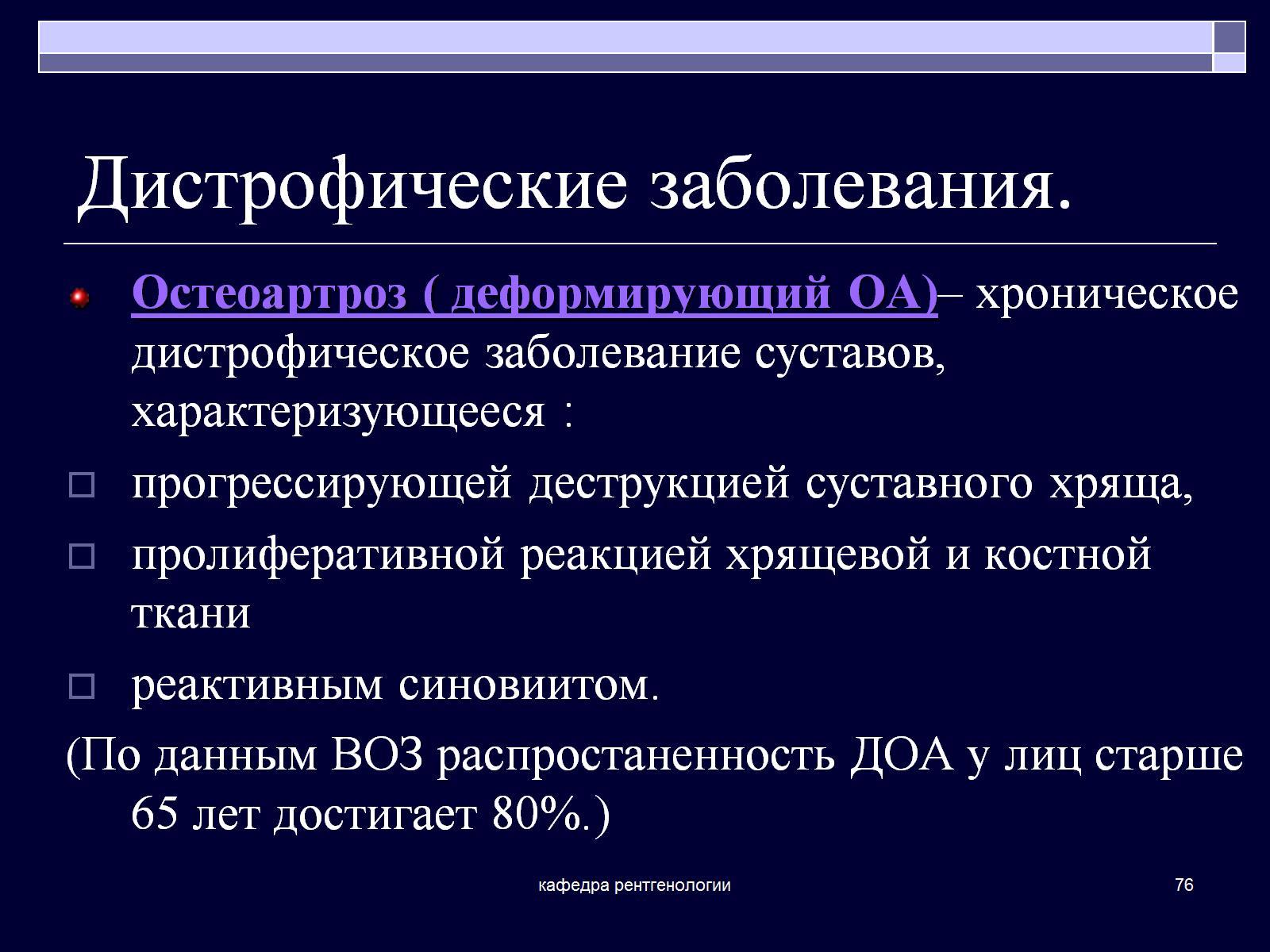 Дистрофические заболевания.
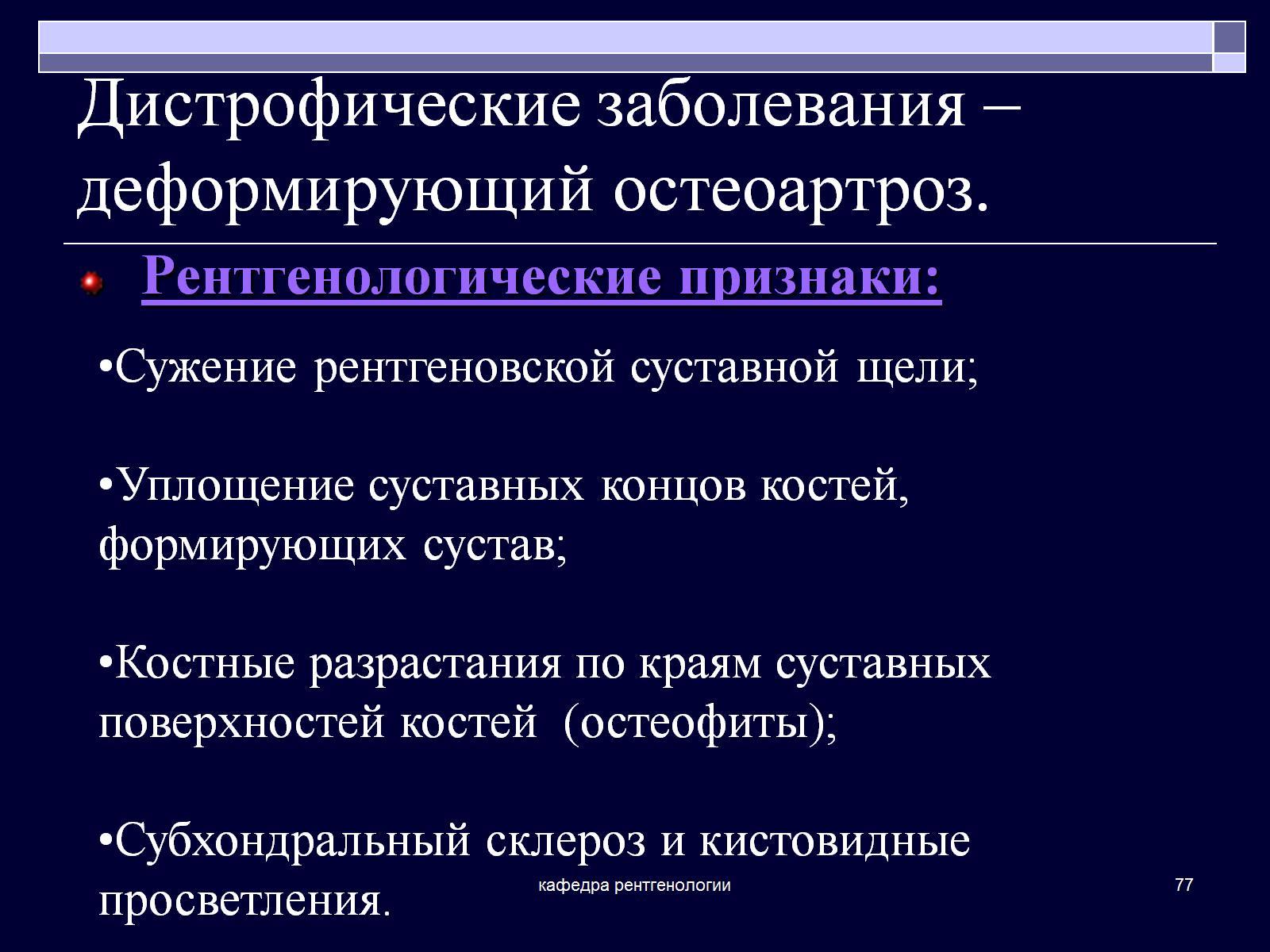 Дистрофические заболевания – деформирующий остеоартроз.
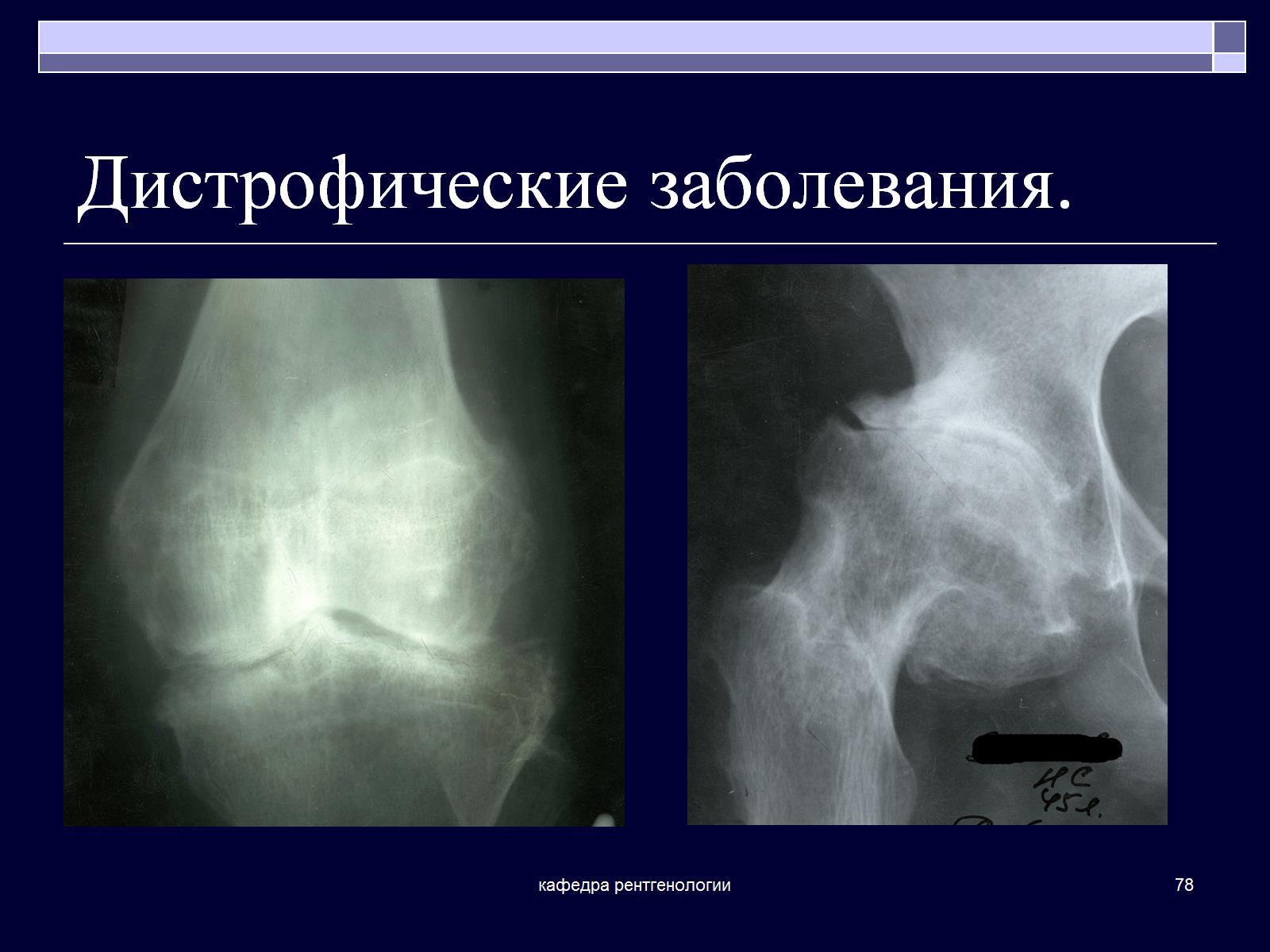 Дистрофические заболевания.
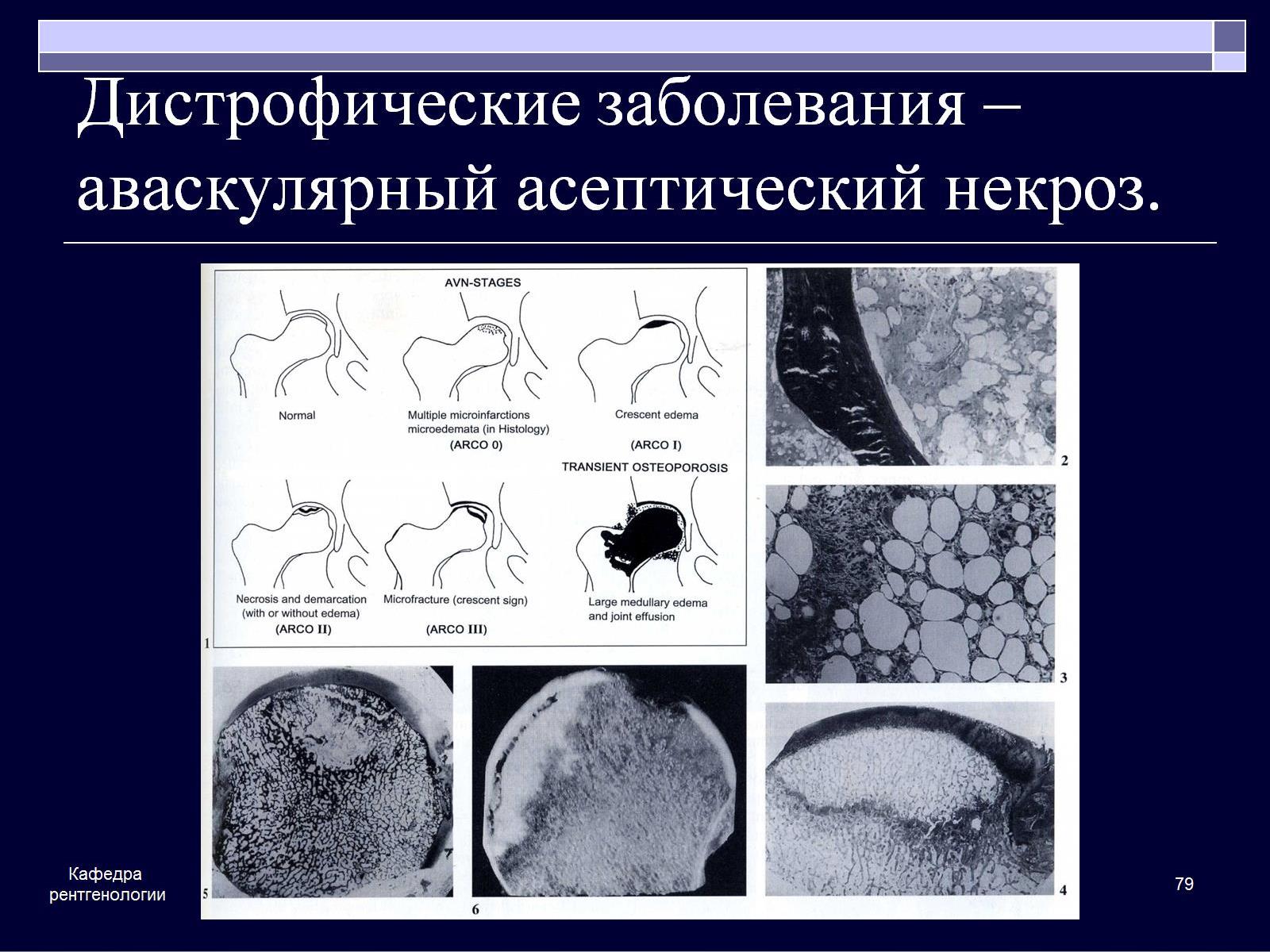 Дистрофические заболевания –аваскулярный асептический некроз.
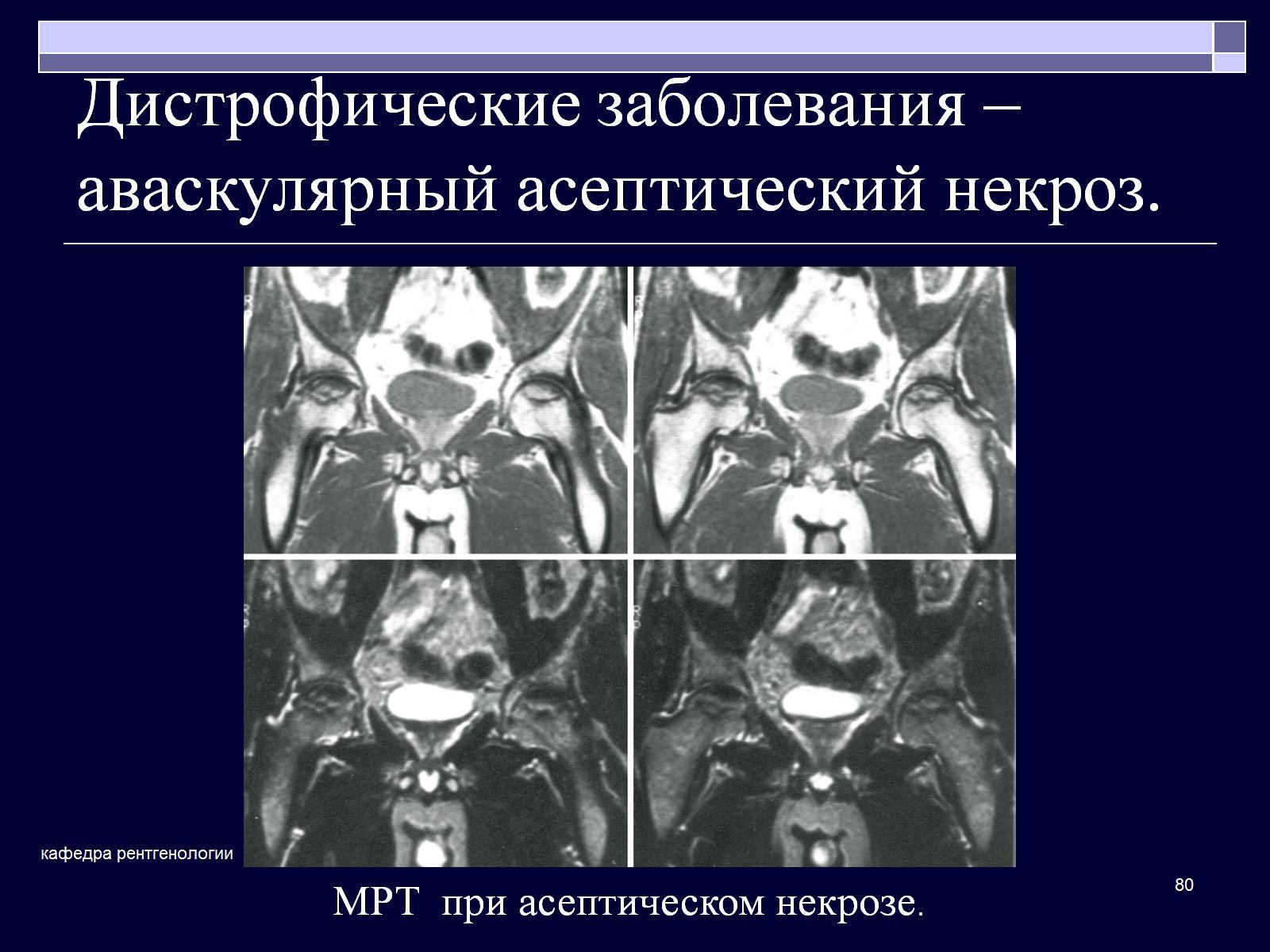 Дистрофические заболевания –аваскулярный асептический некроз.
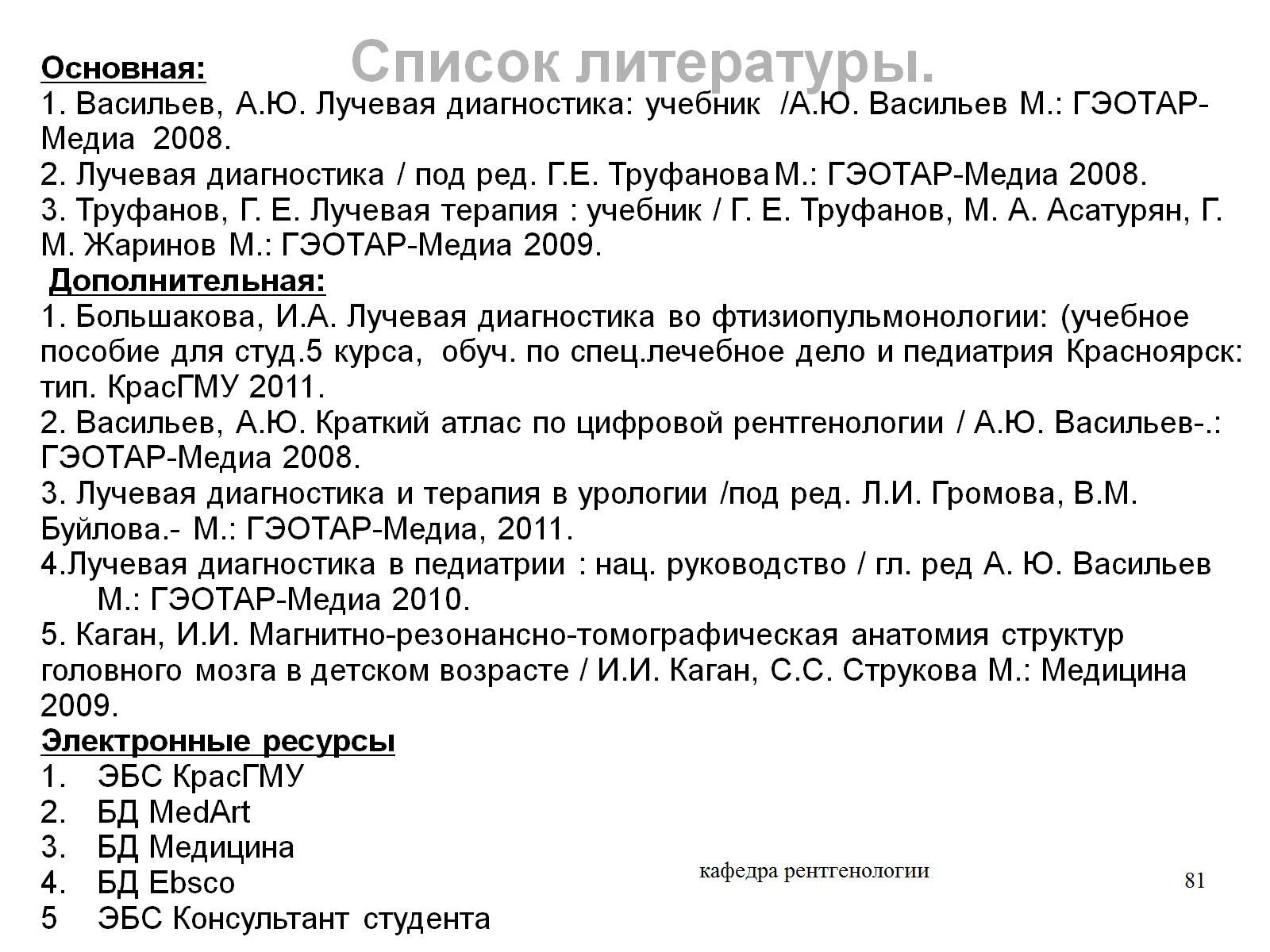 Список литературы.
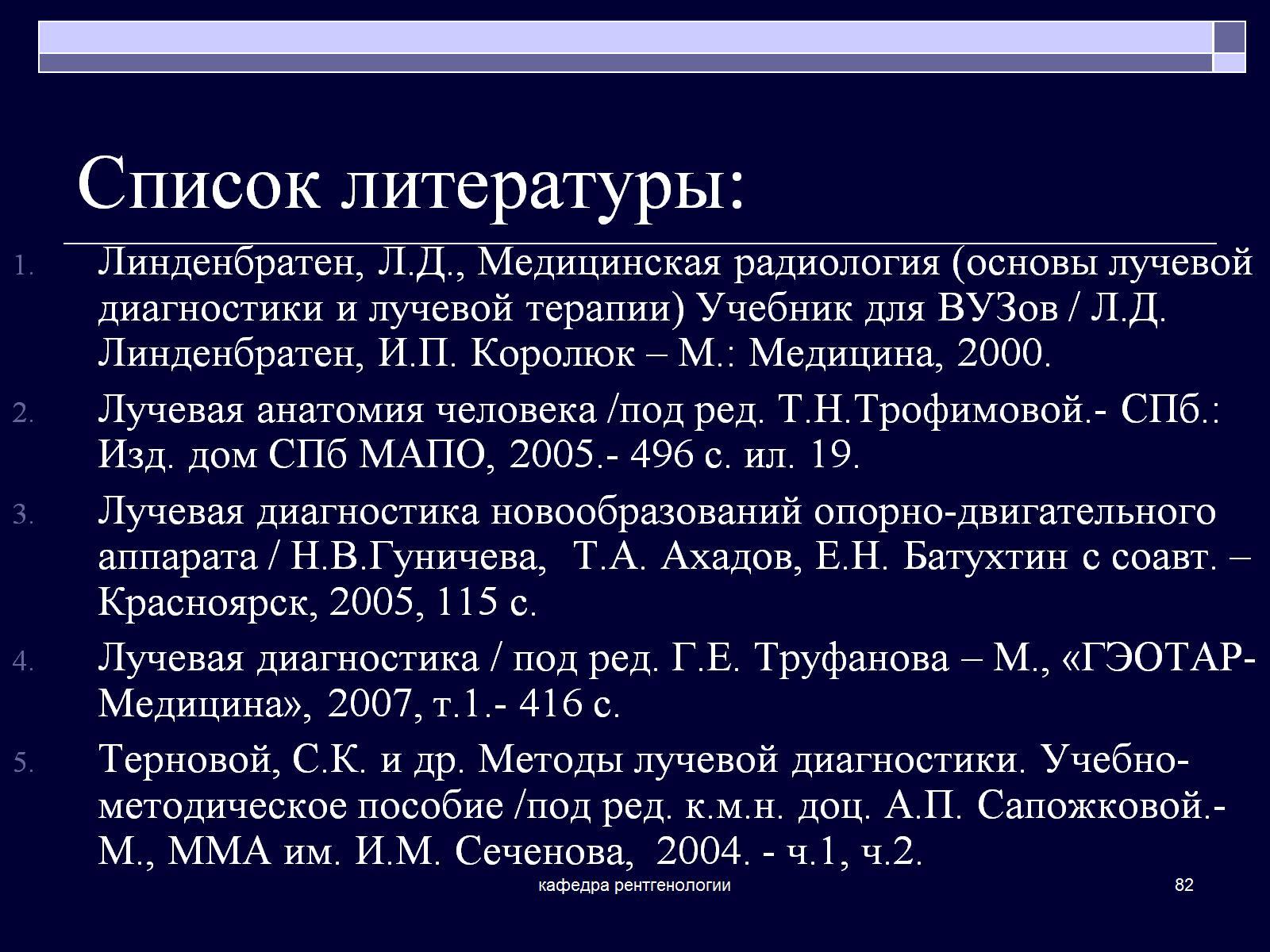 Список литературы:
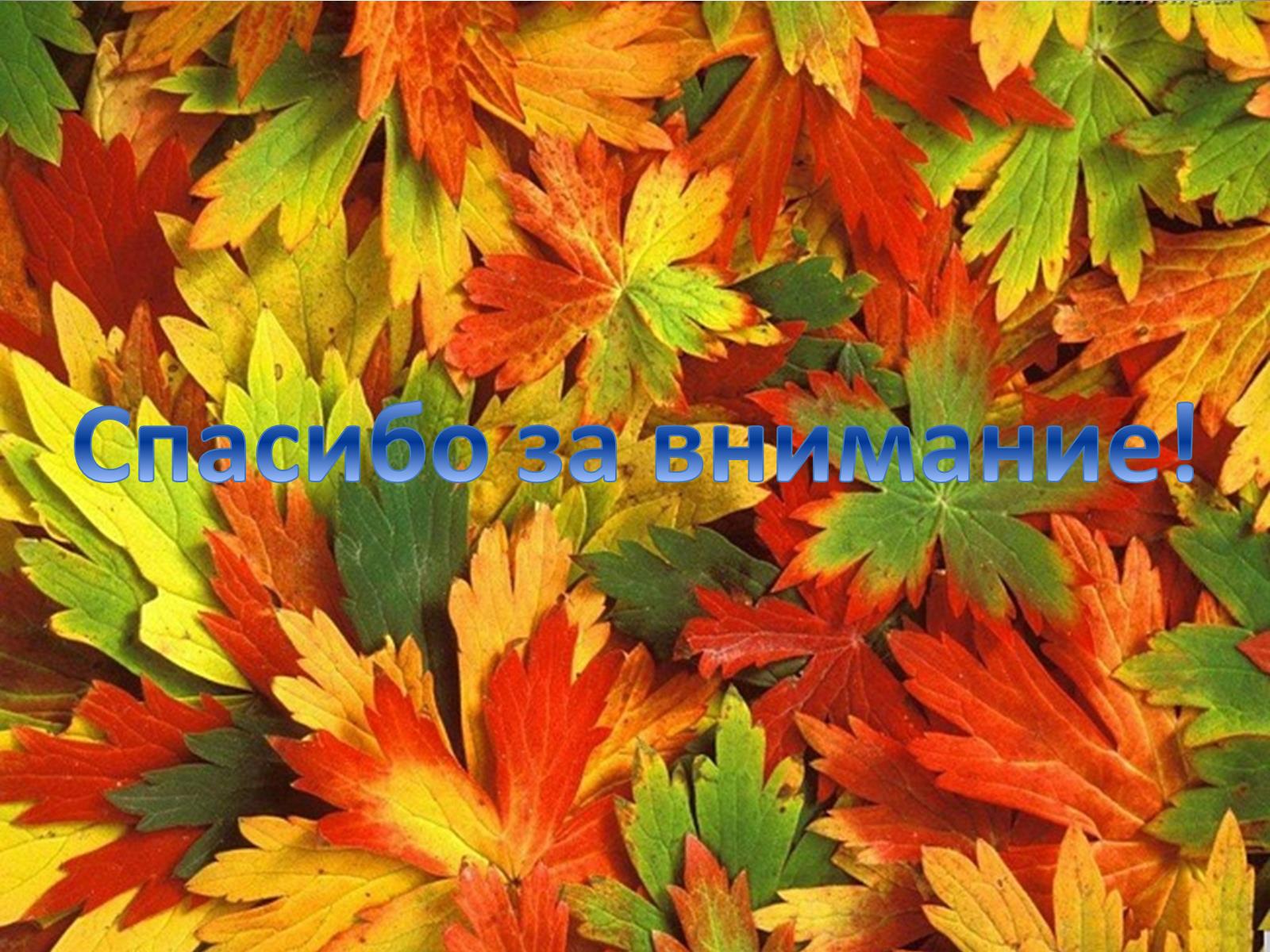